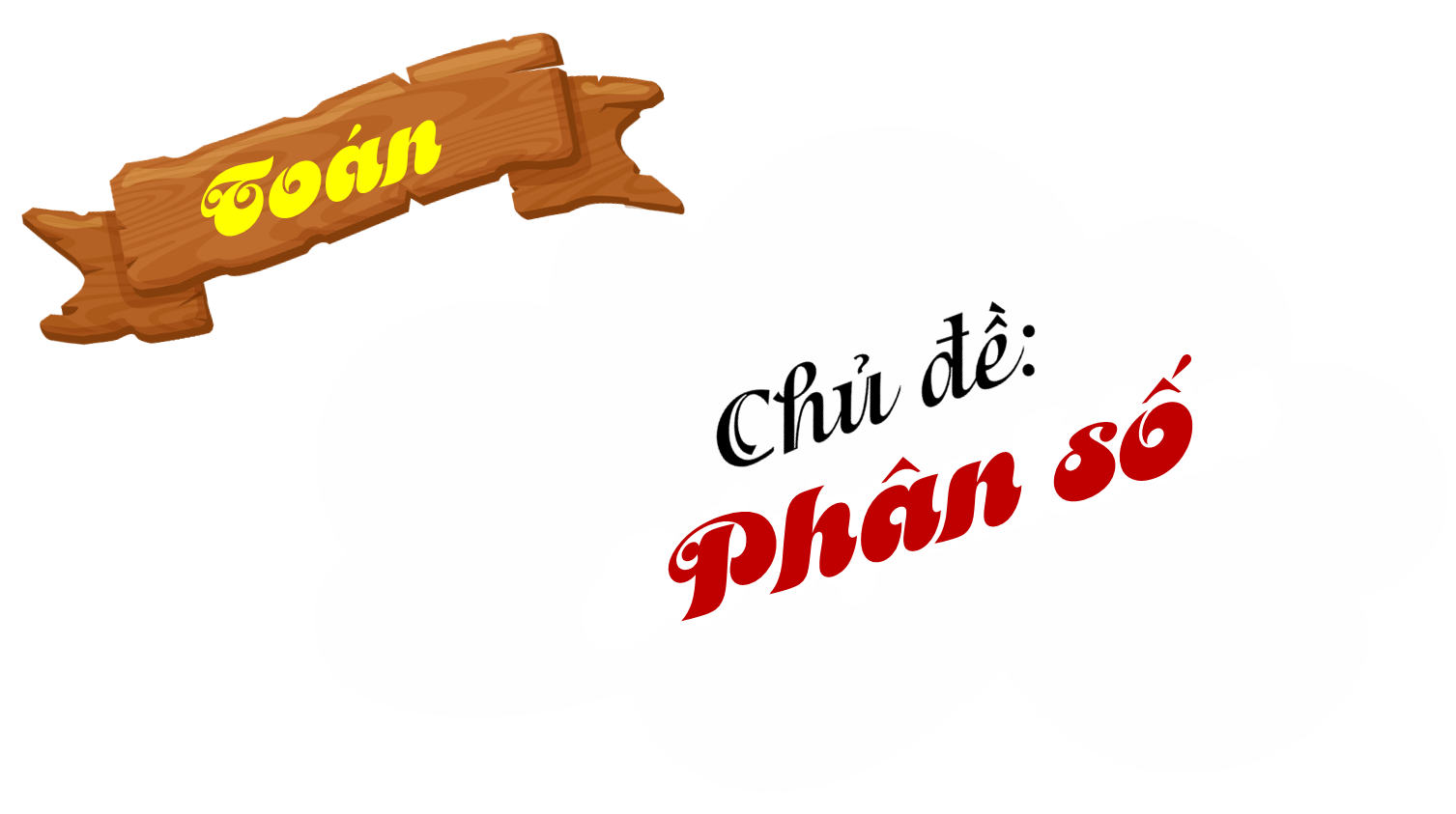 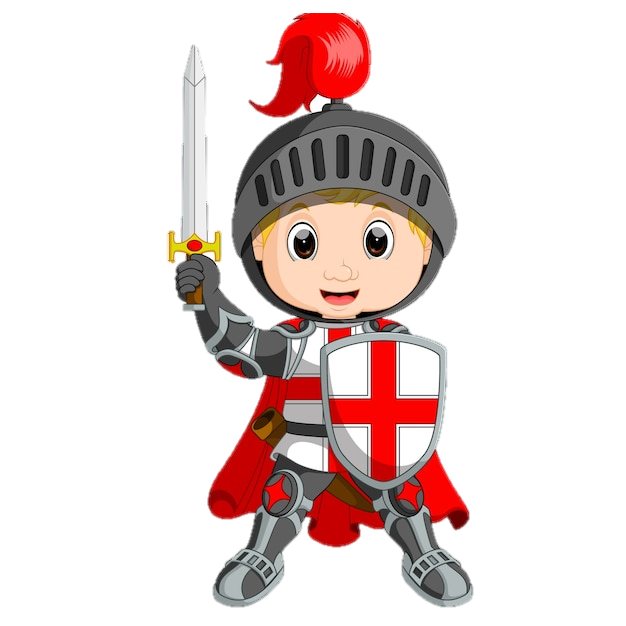 4
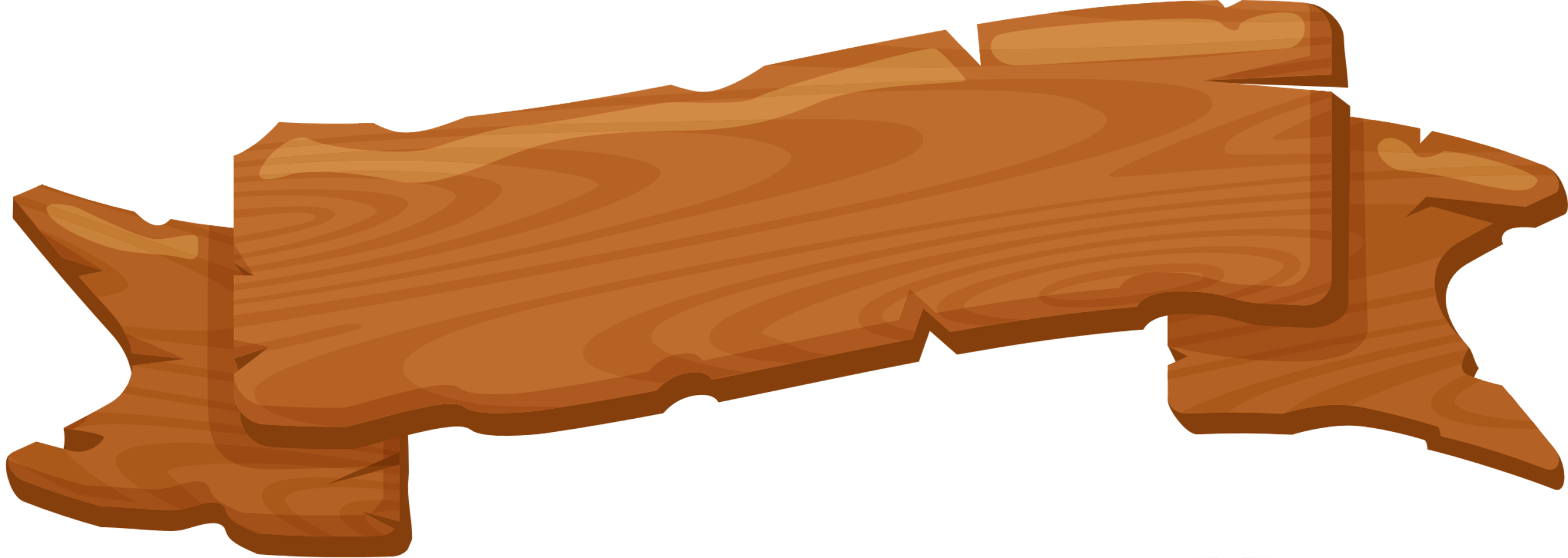 Toán
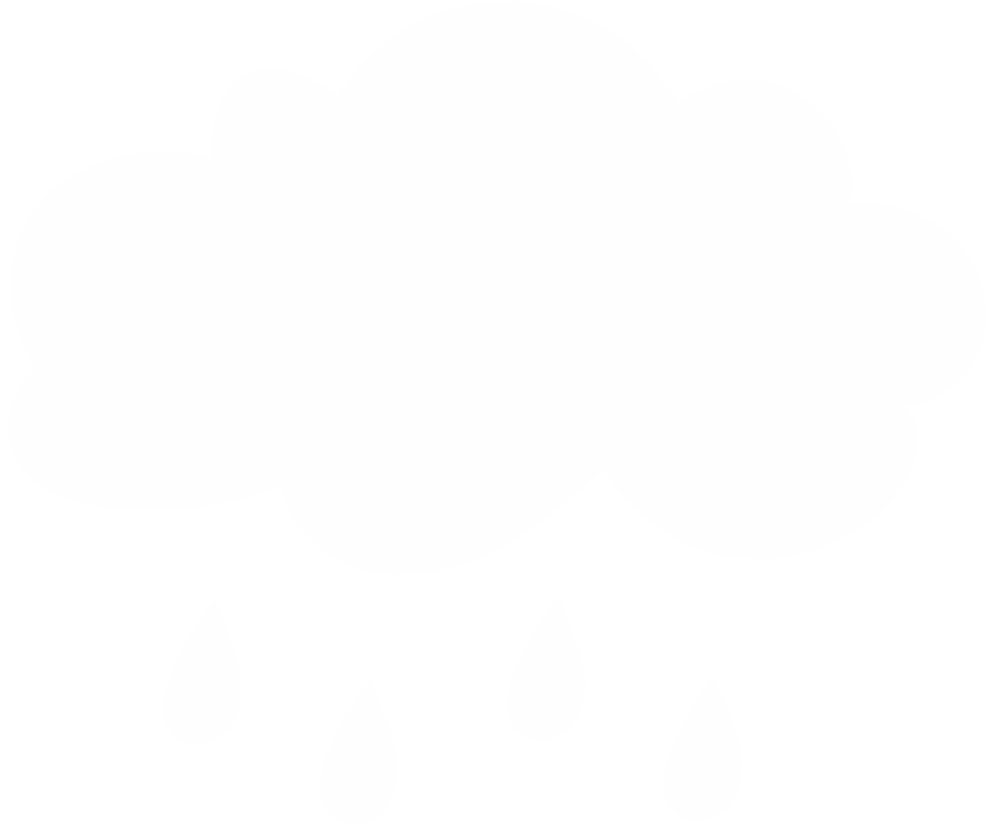 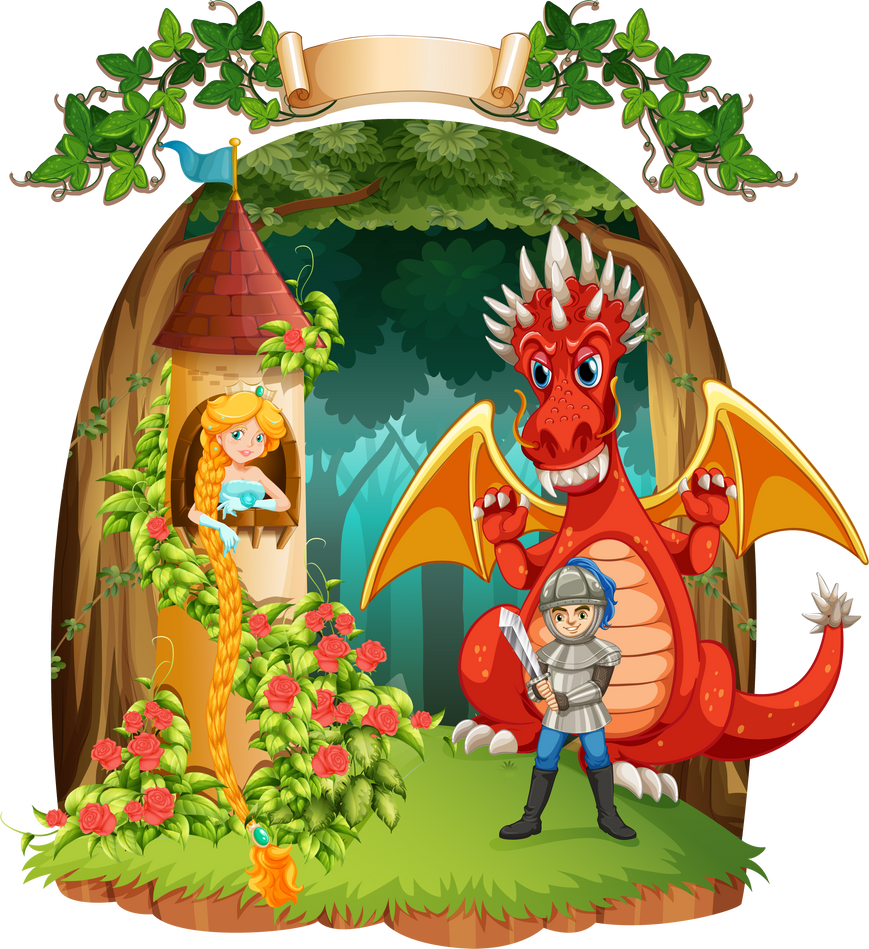 Thứ … ngày … tháng … năm …
Bài 60 – Tiết 1
Phân số
Phân số
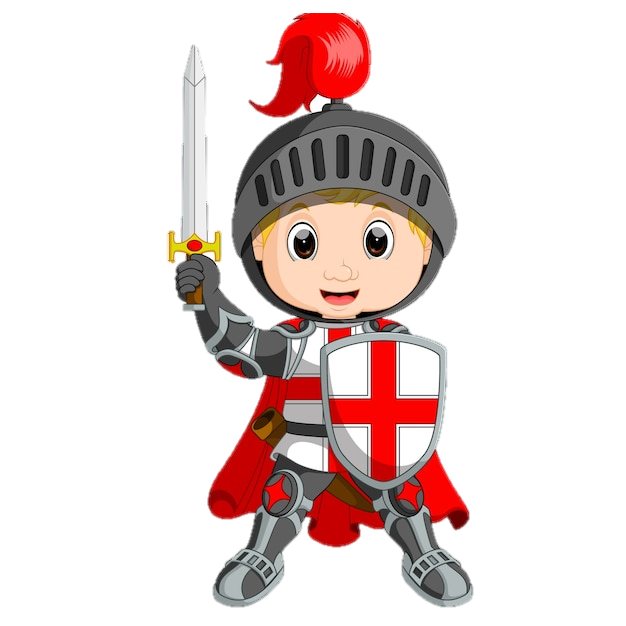 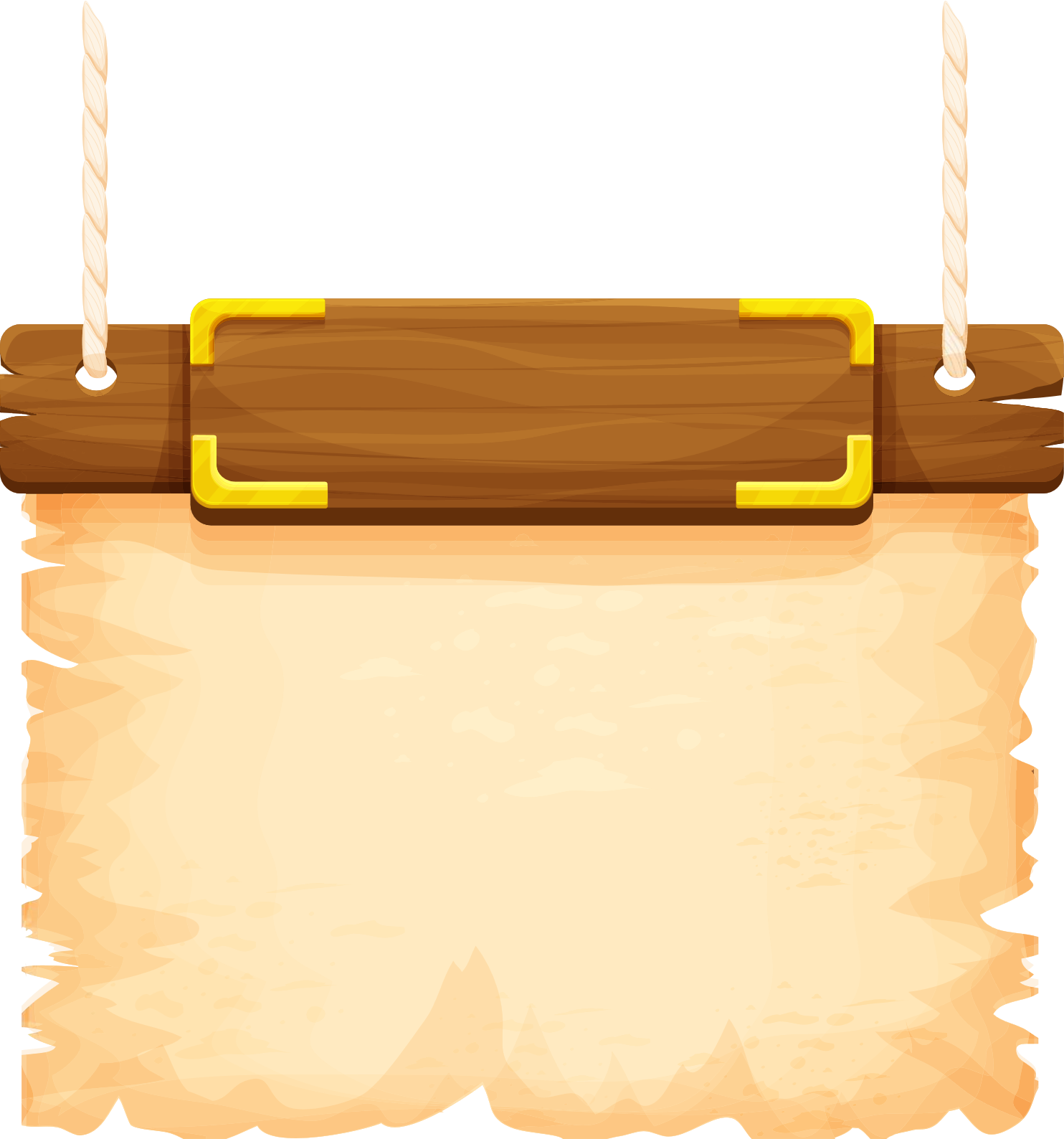 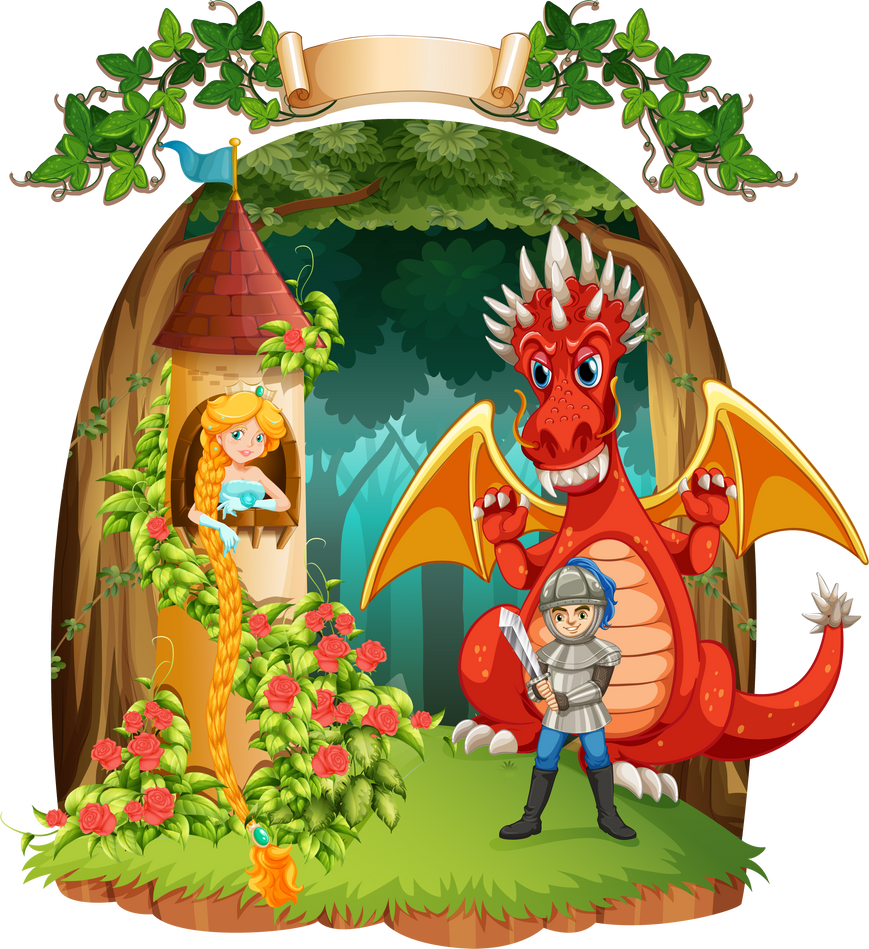 Khởi
động
Khởi
động
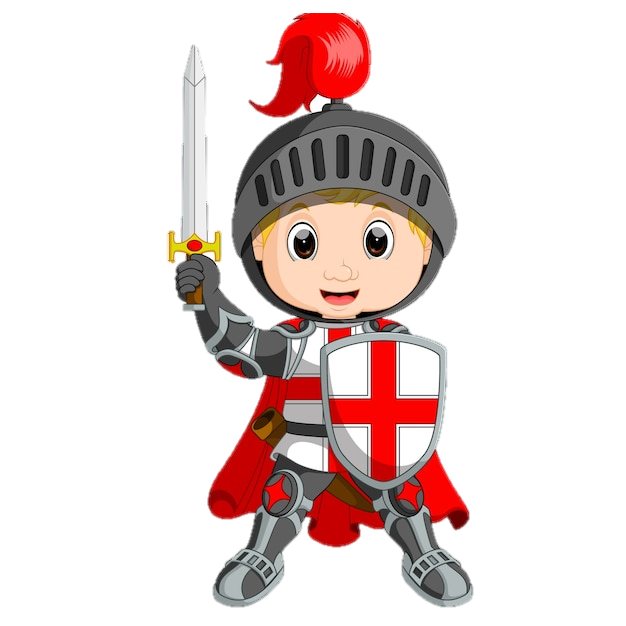 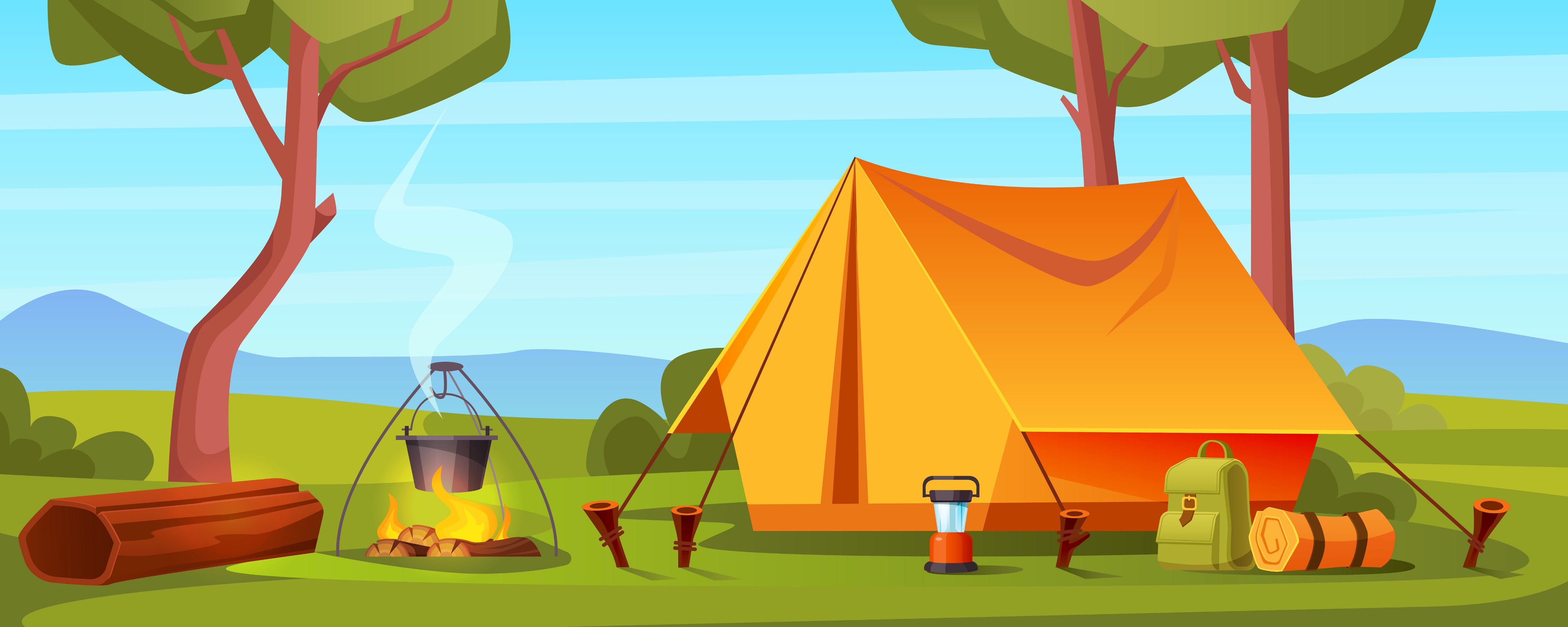 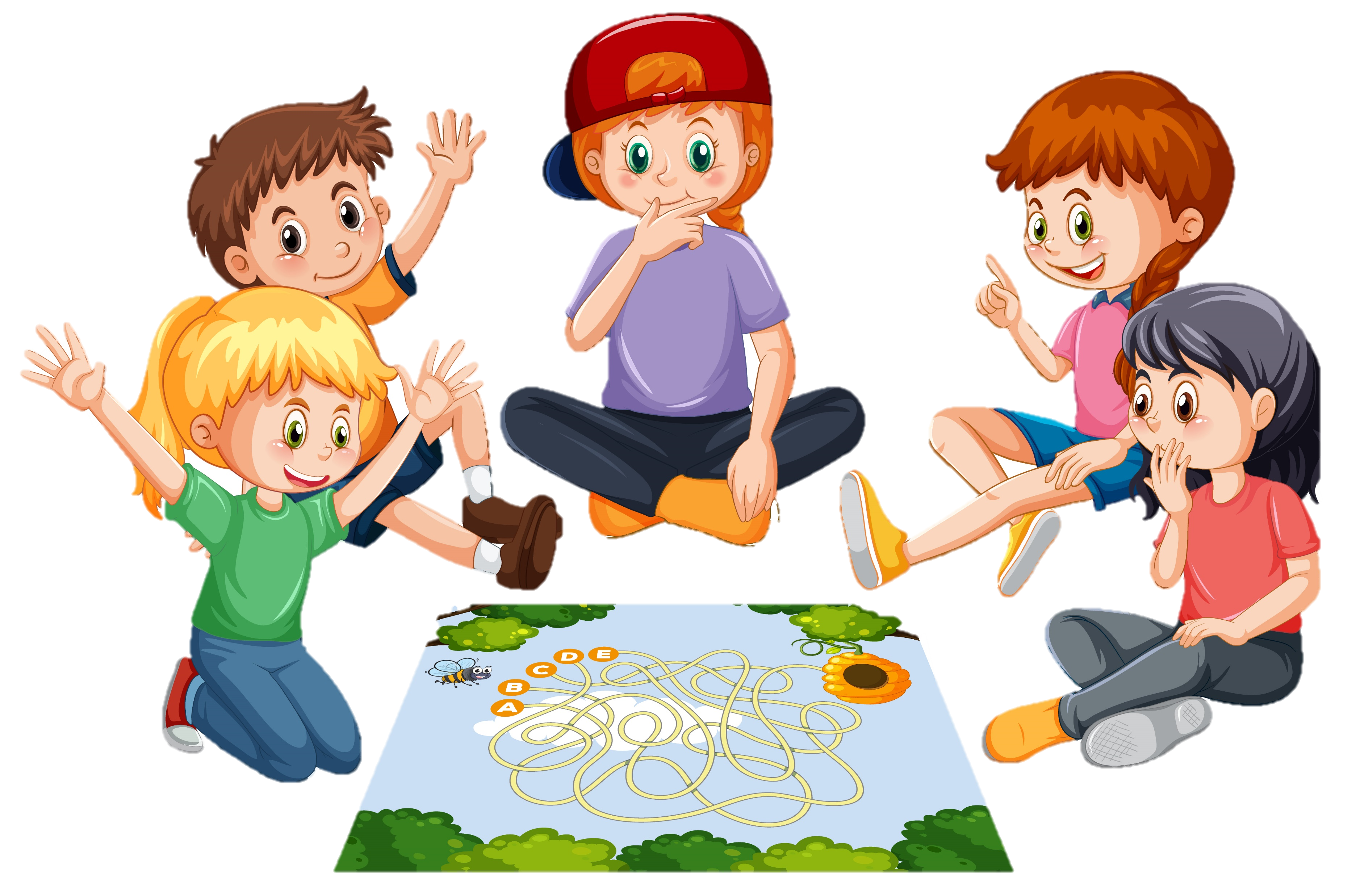 DÒ MẢNH ĐẤT
DÒ MẢNH ĐẤT
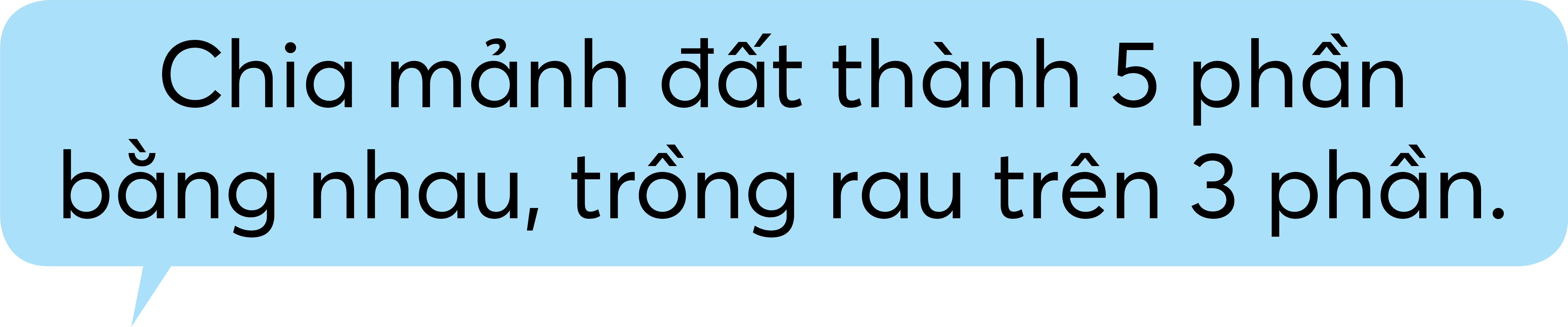 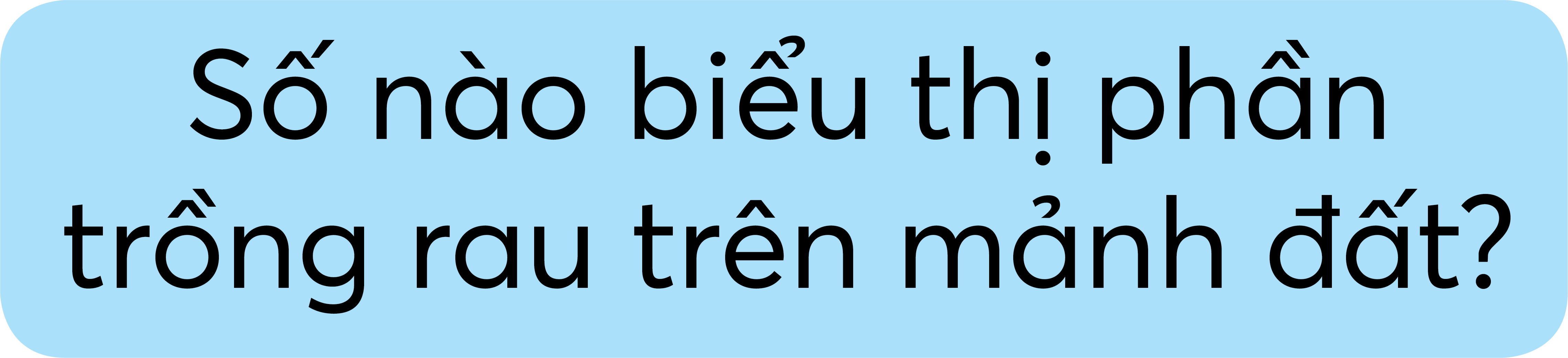 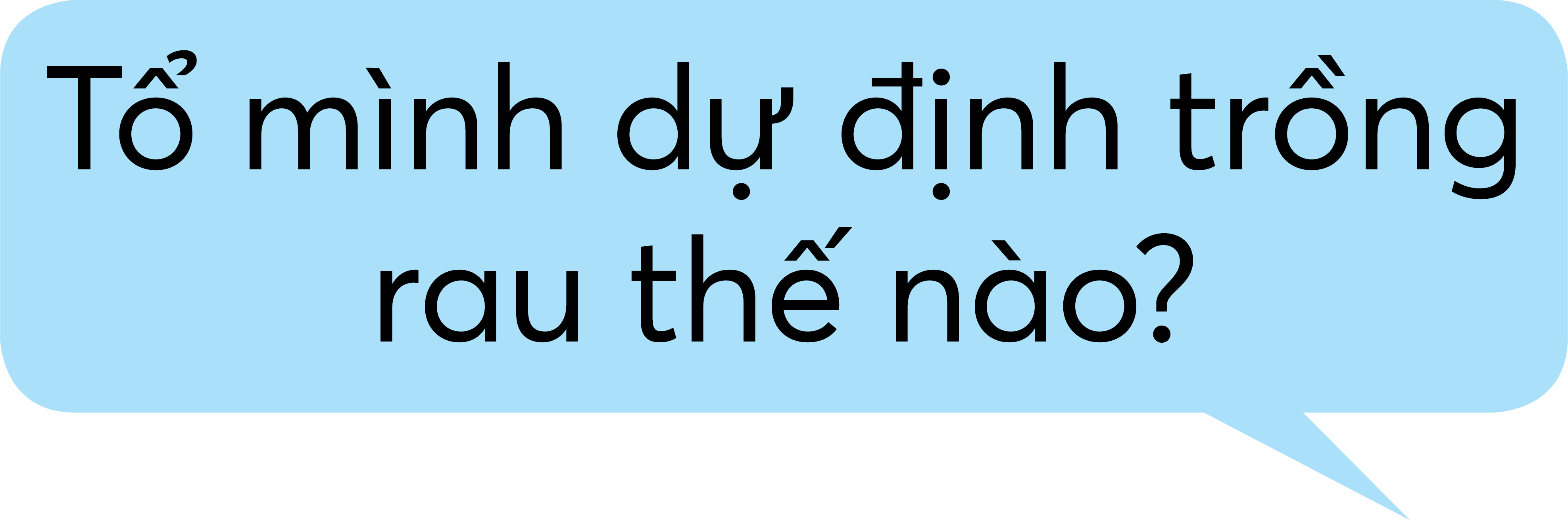 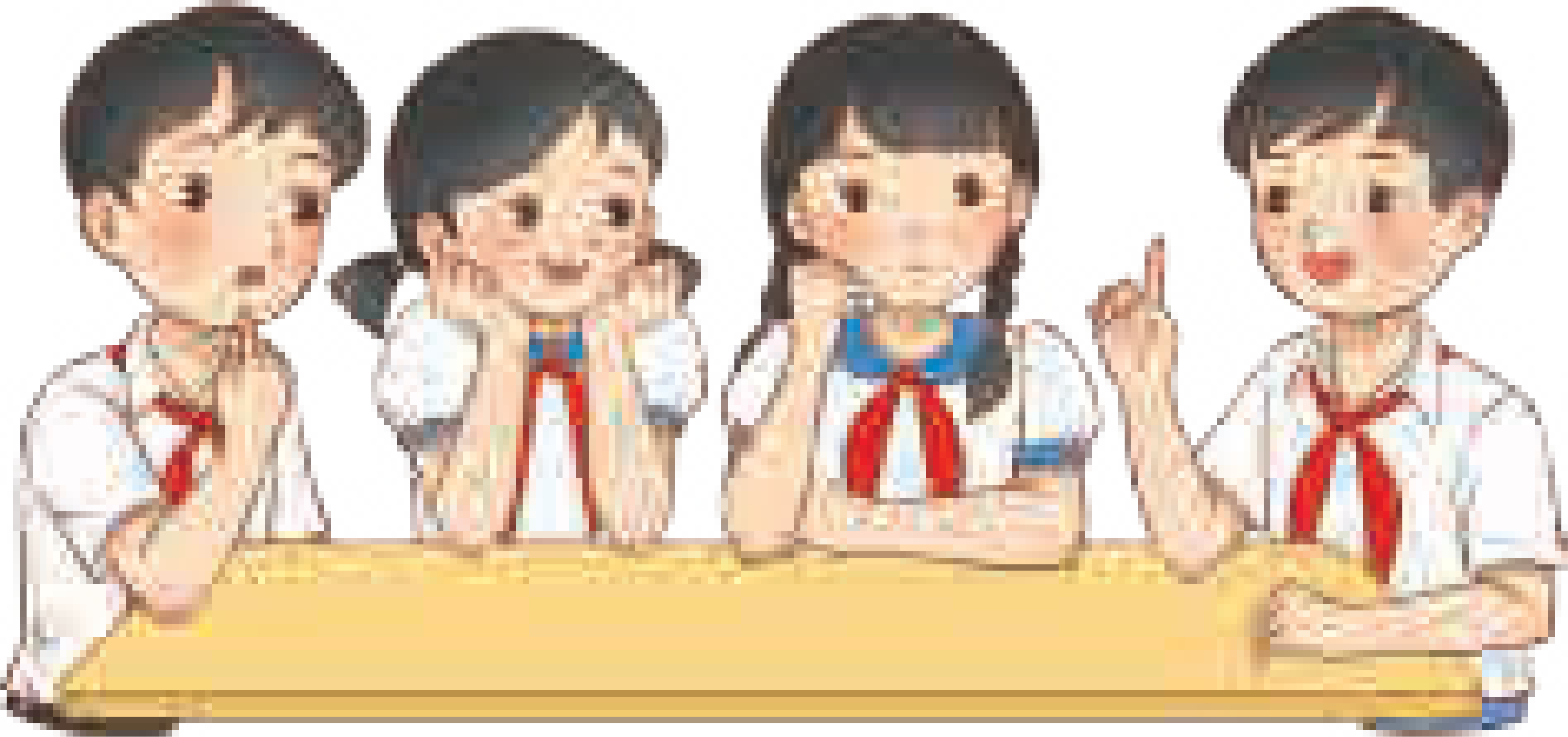 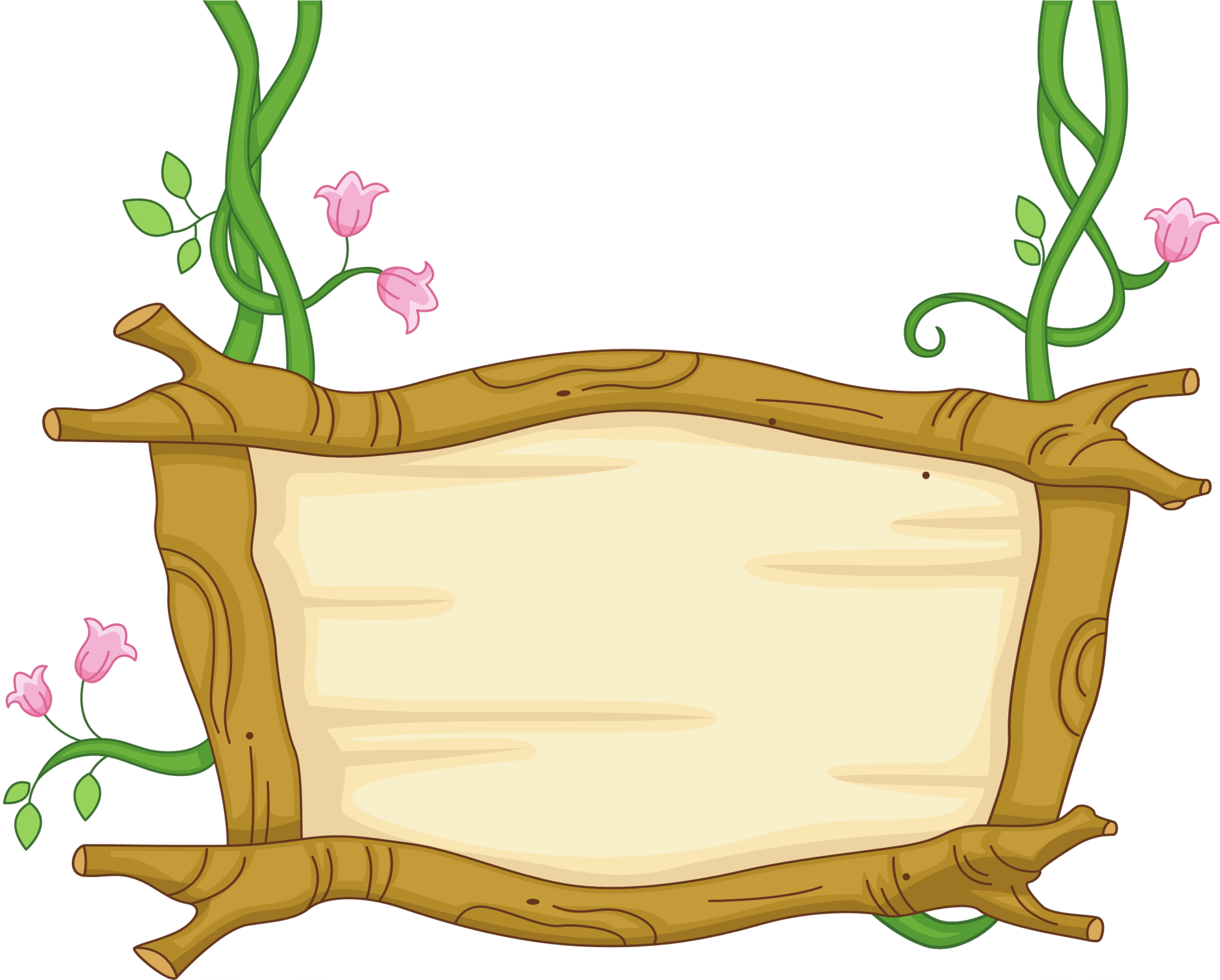 GIẢI CỨU CÔNG CHÚA
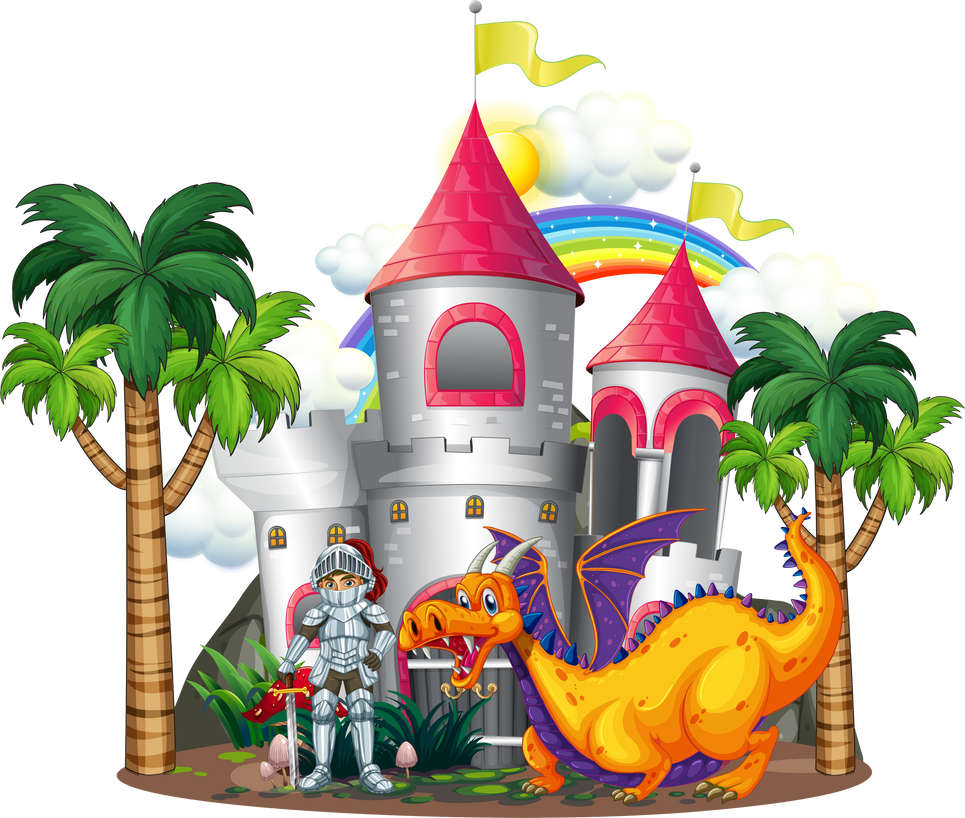 Công Chúa Nhỏ đã bị Mụ Phù Thủy bắt và giam giữ ở lâu đài Phép thuật. 
Mụ ta đã sai đầy tớ của mình là những con Rồng lửa canh giữ 
ngoài lâu đài.
Hãy giải cứu Công chúa bằng cách tiêu diệt những con Rồng lửa đó nhé các chiến binh dũng cảm!
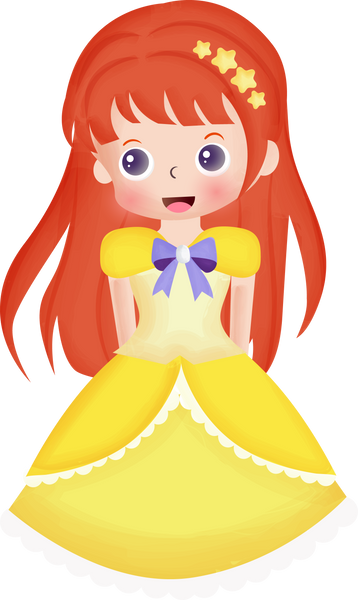 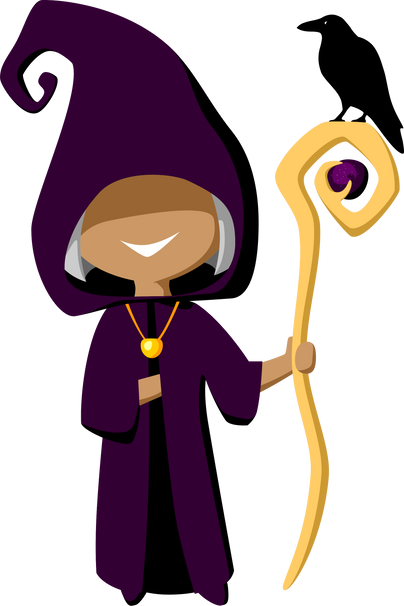 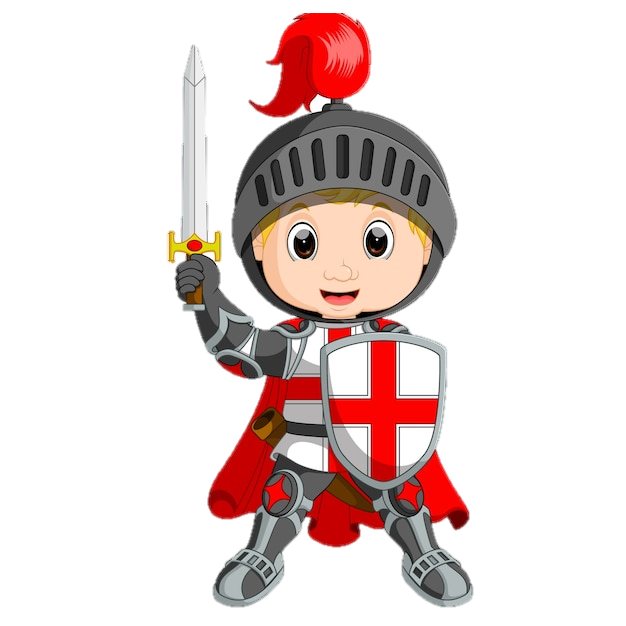 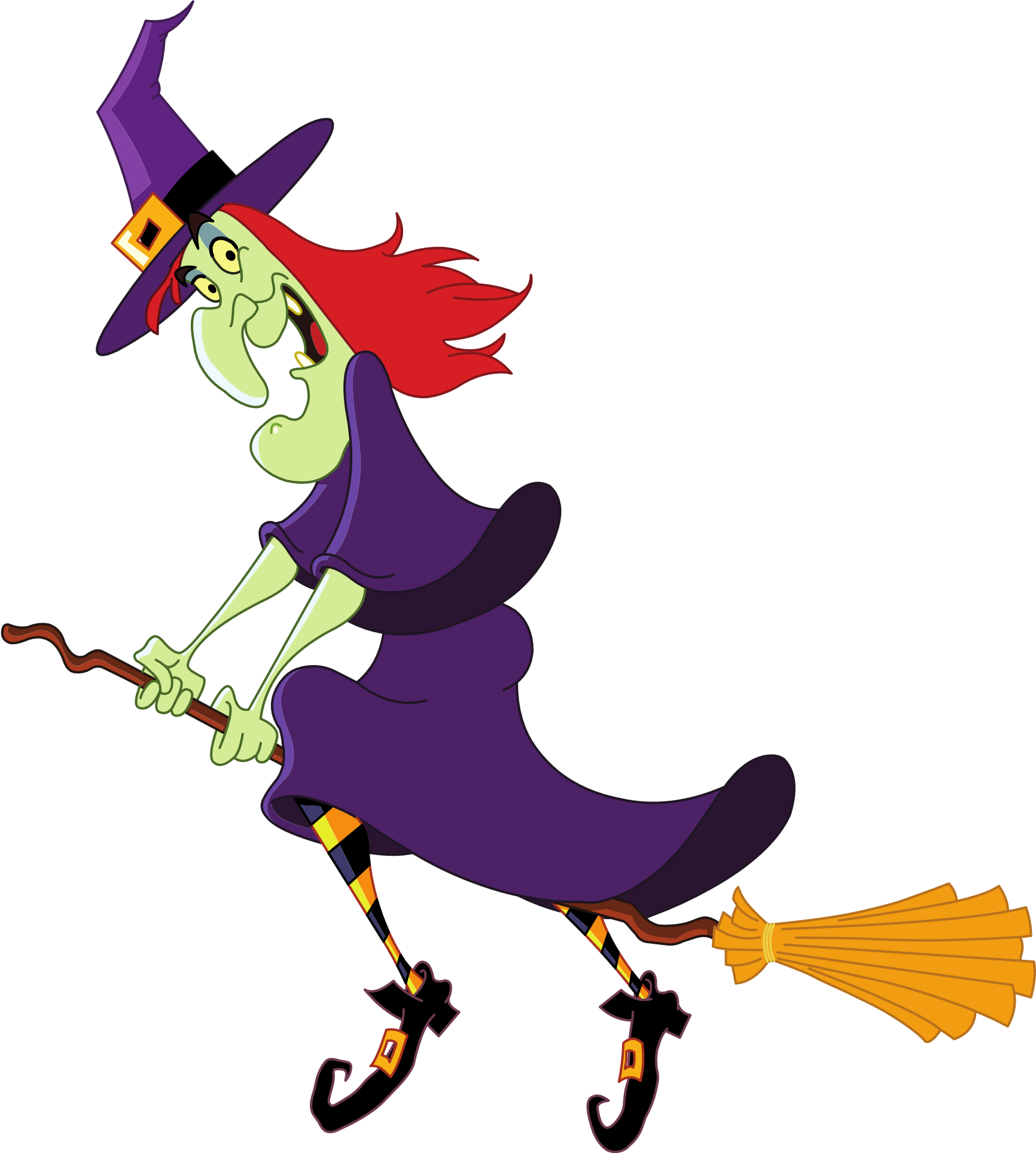 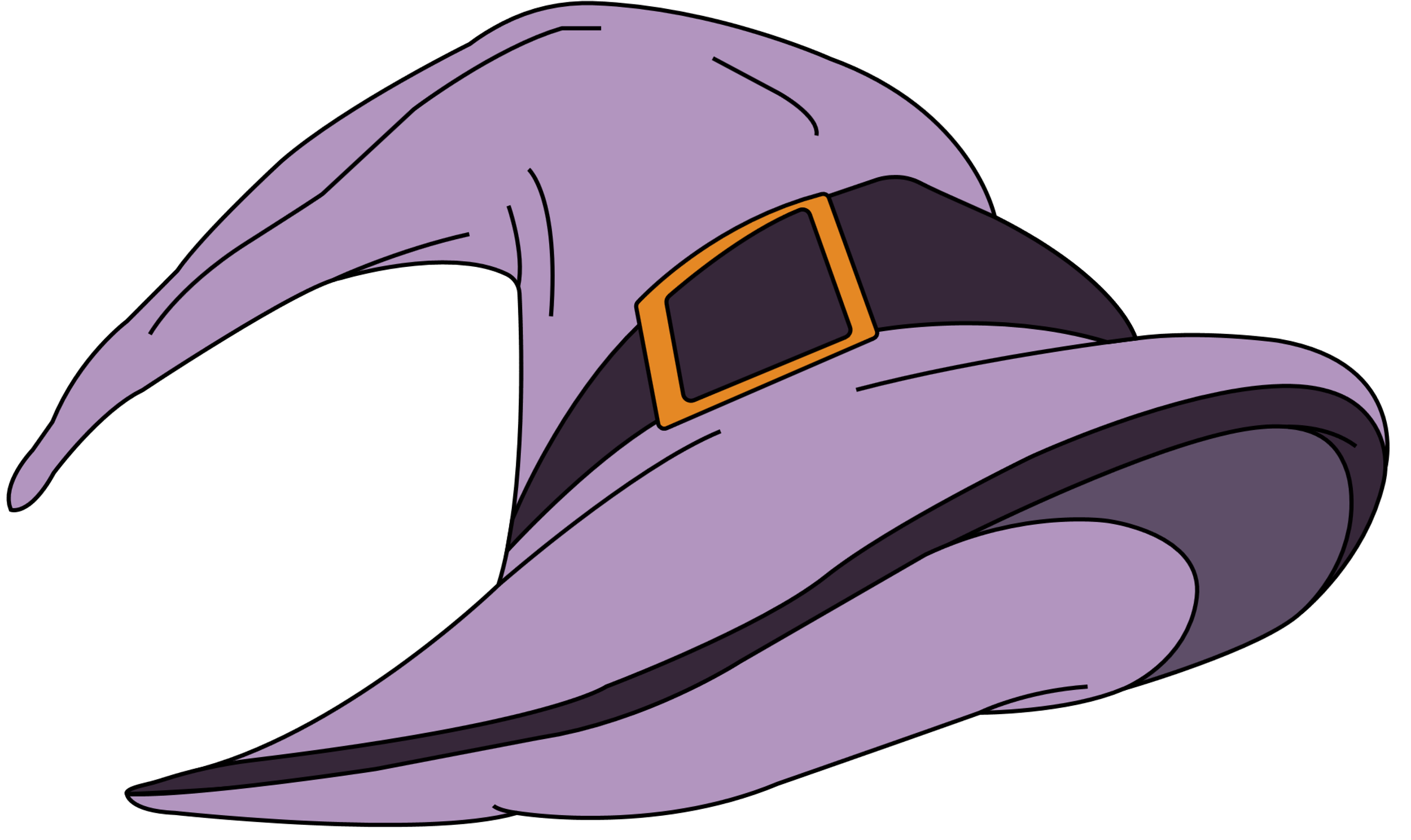 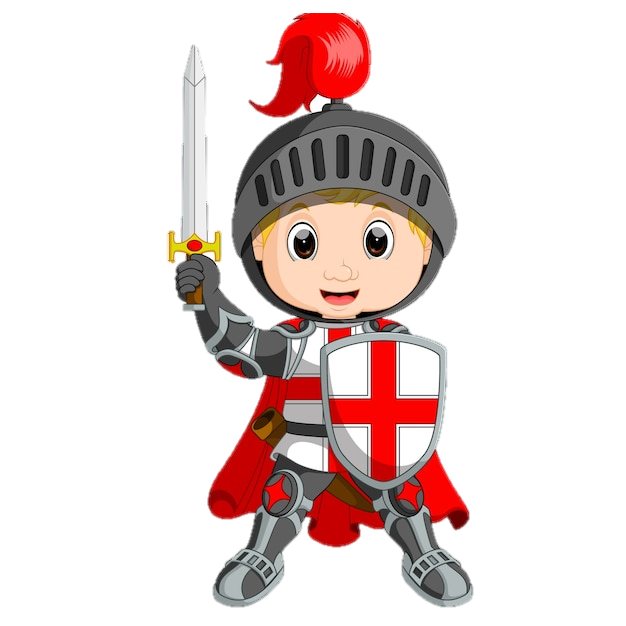 GIẢI CỨU CÔNG CHÚA
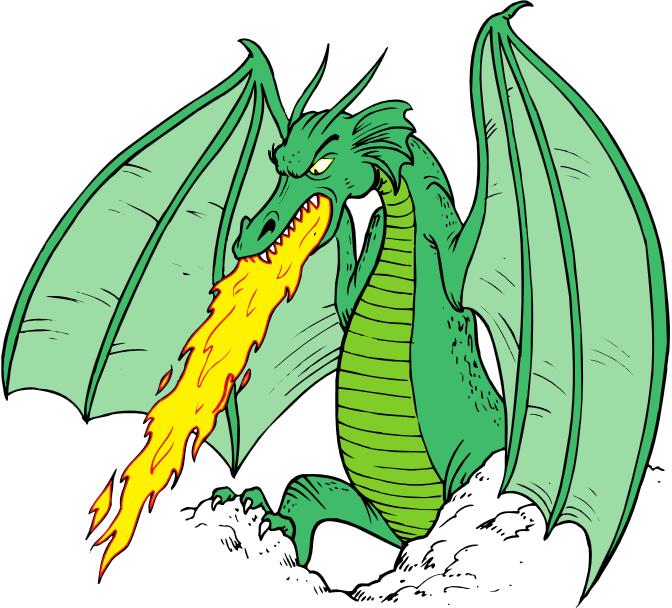 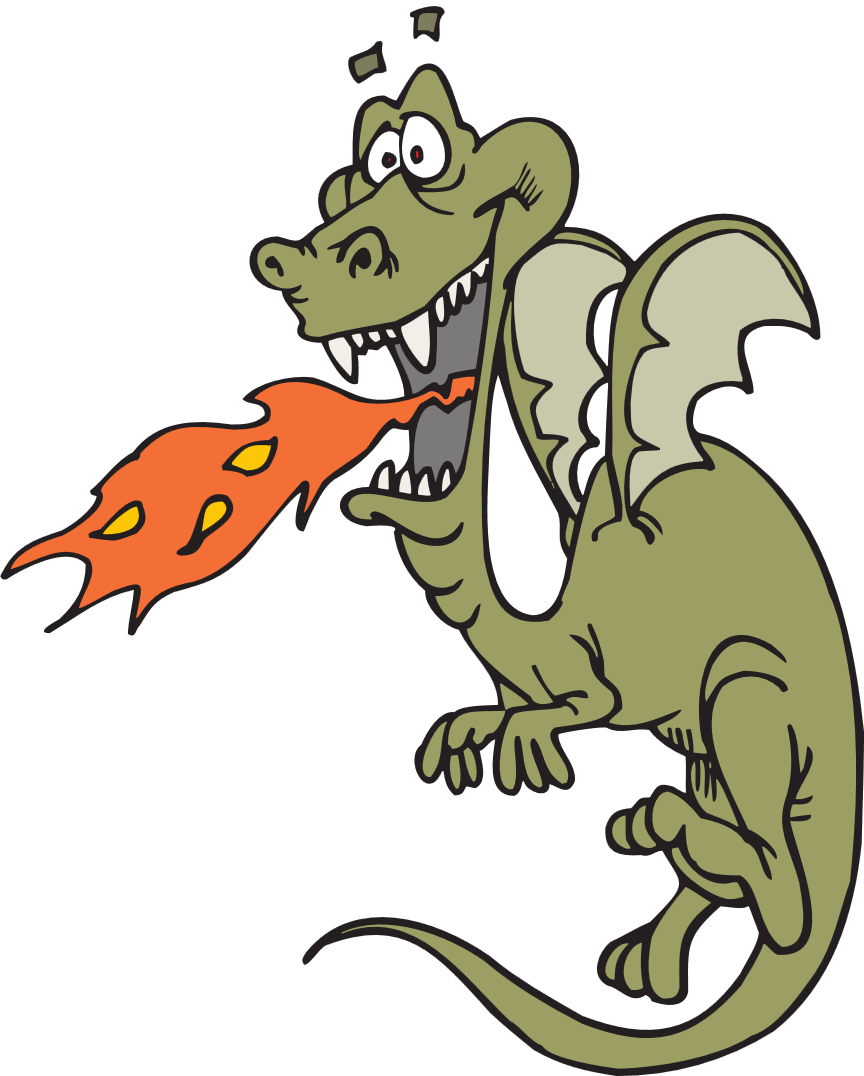 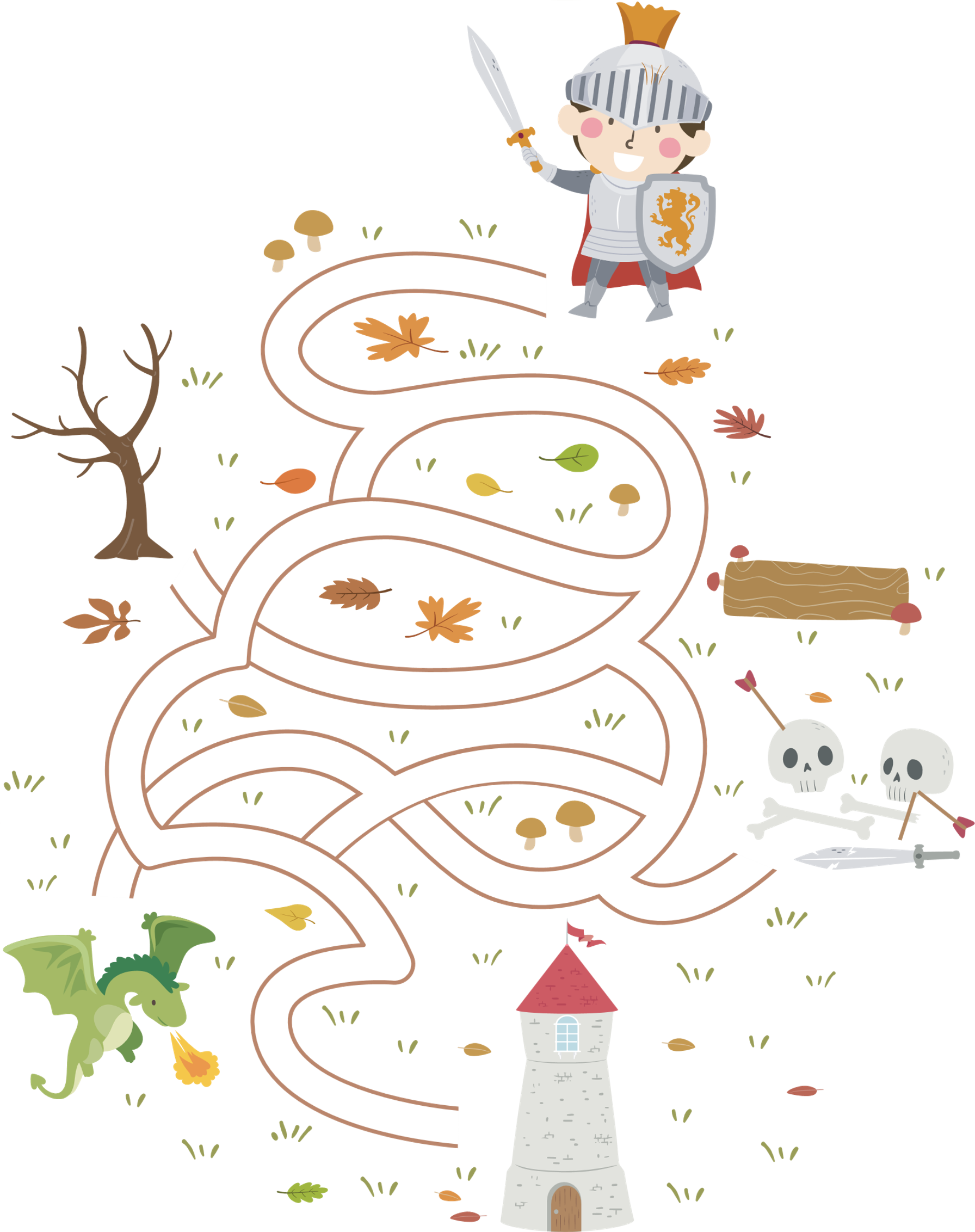 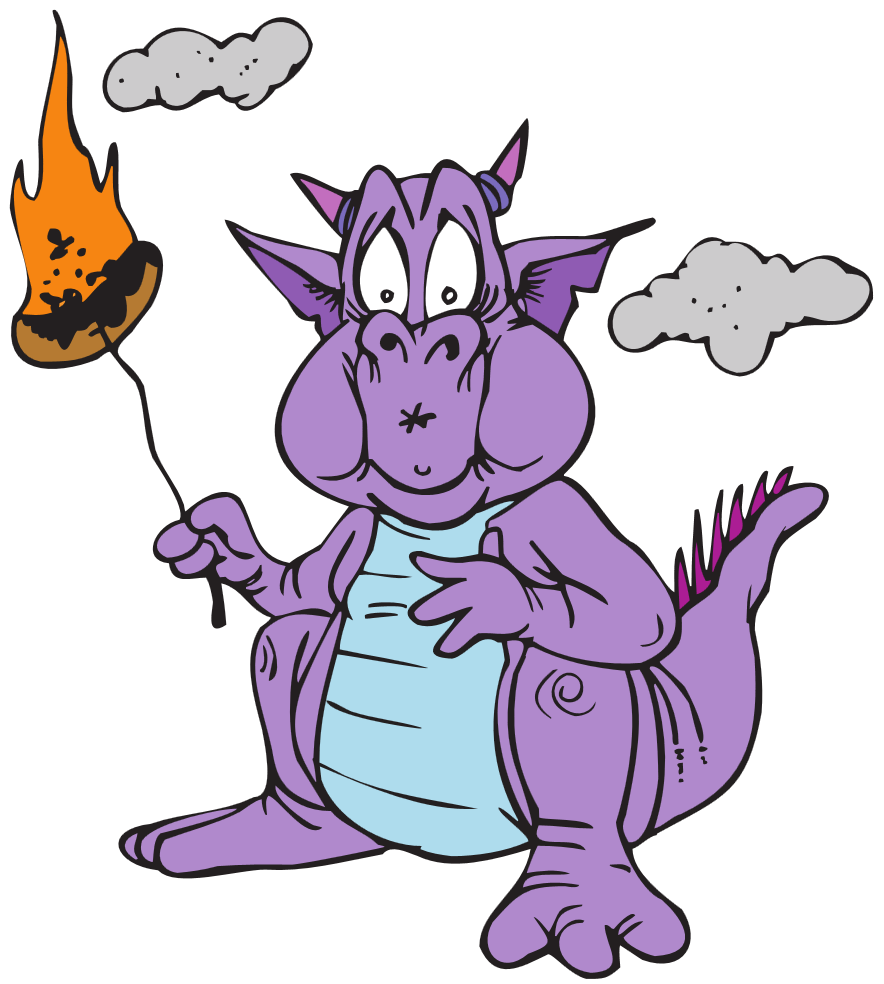 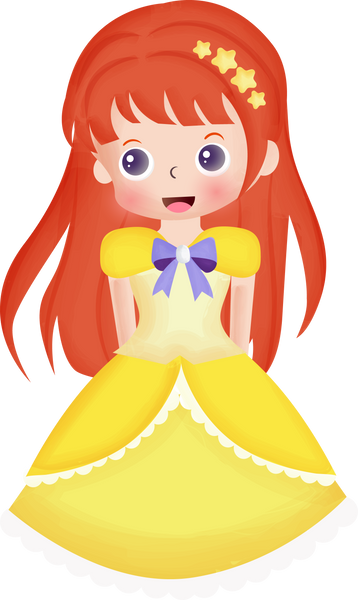 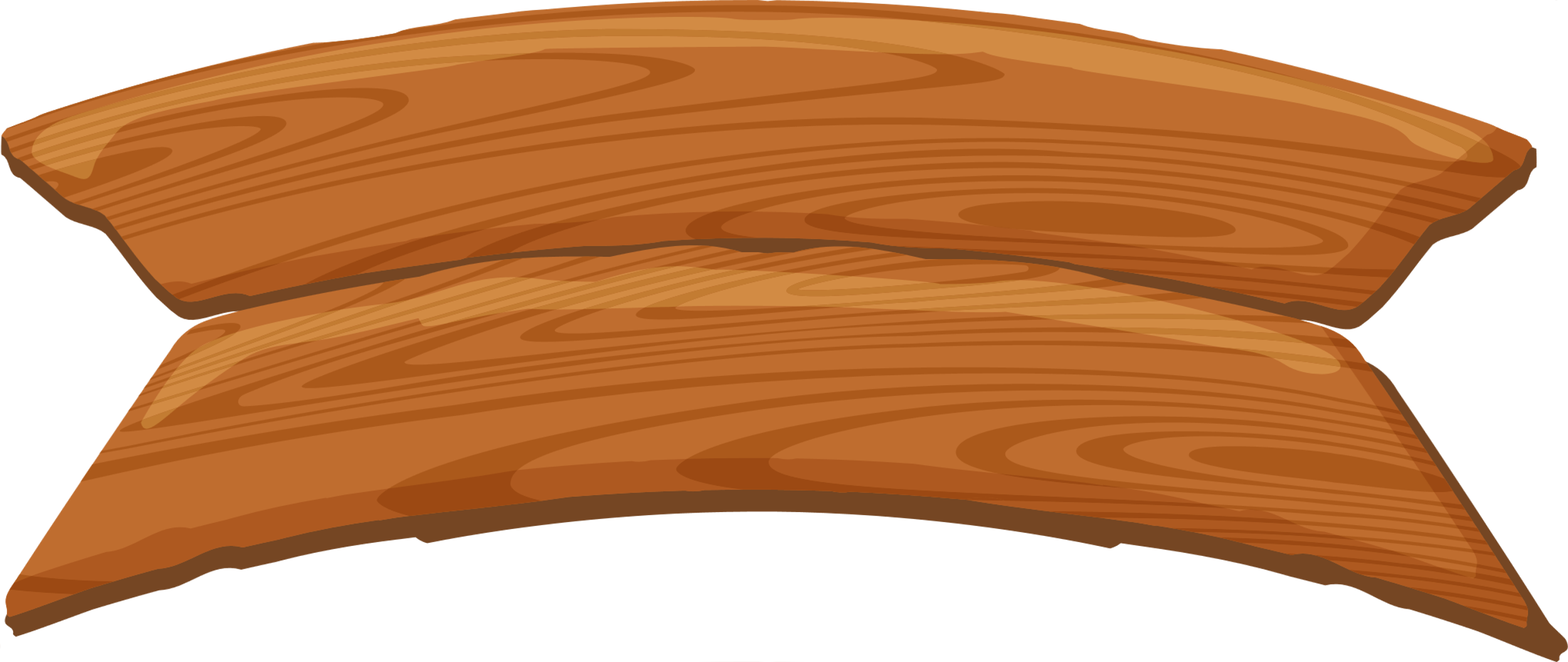 Bắt đầu
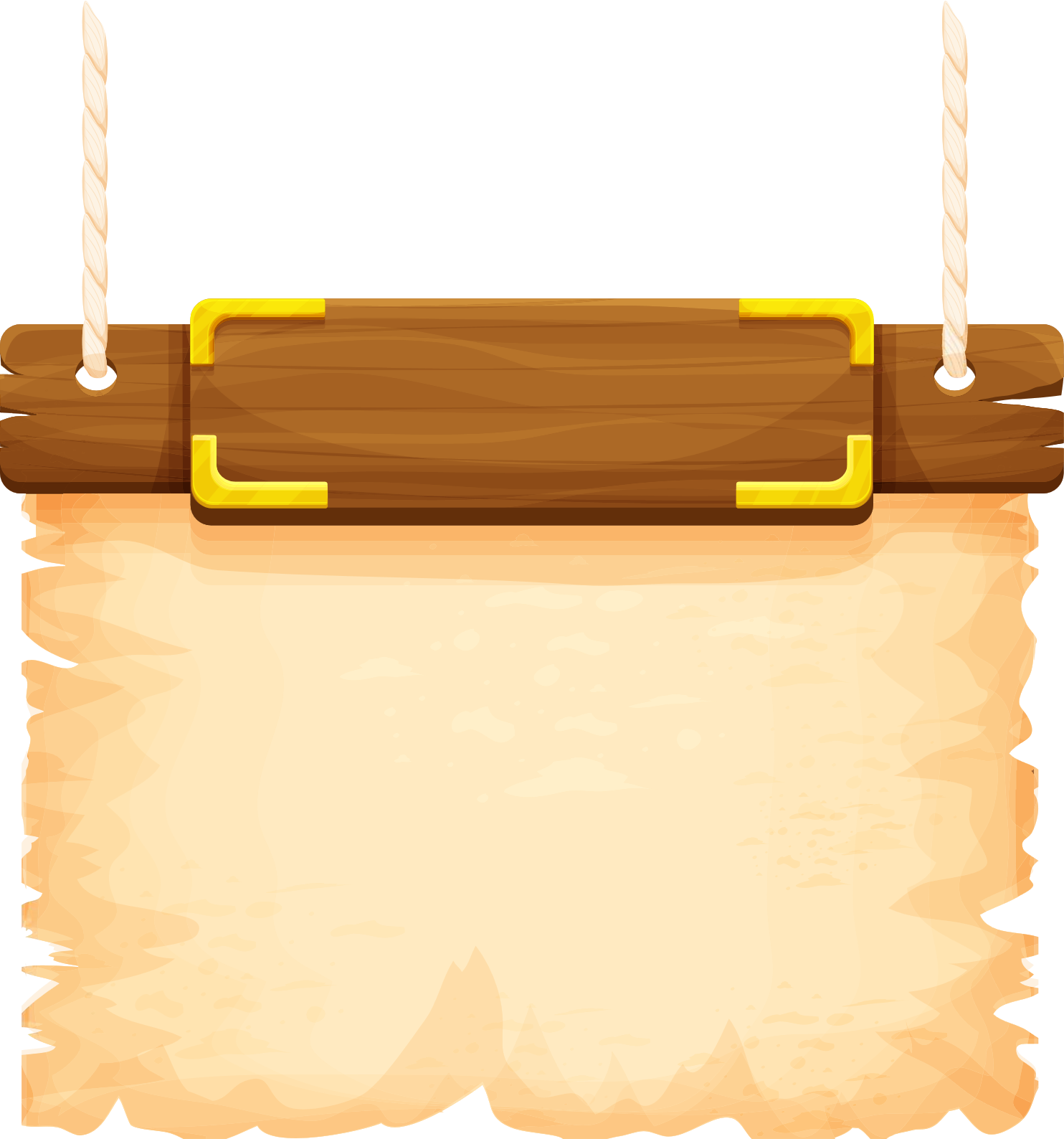 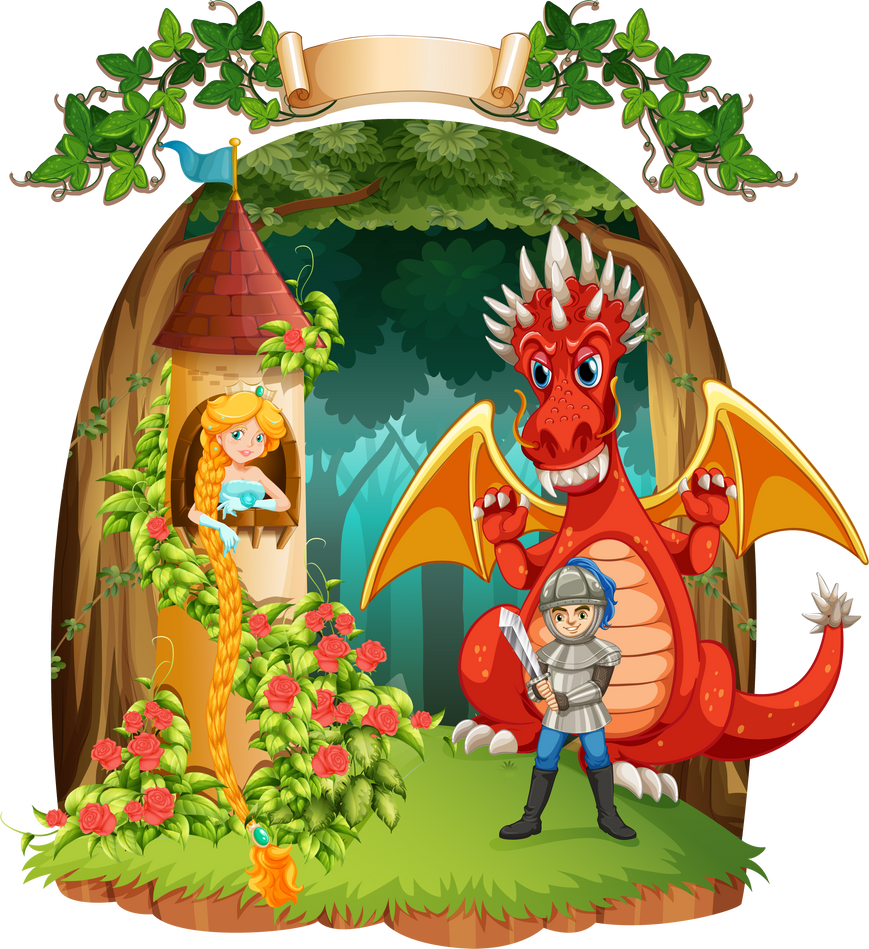 Khám 
phá
Khám 
phá
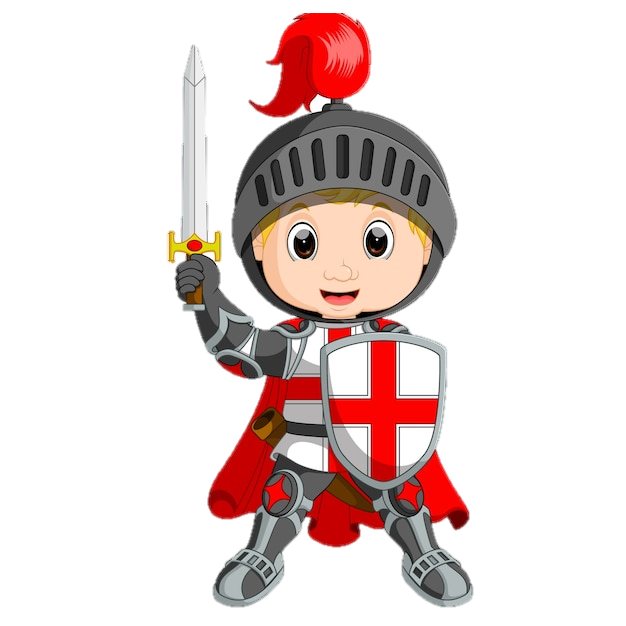 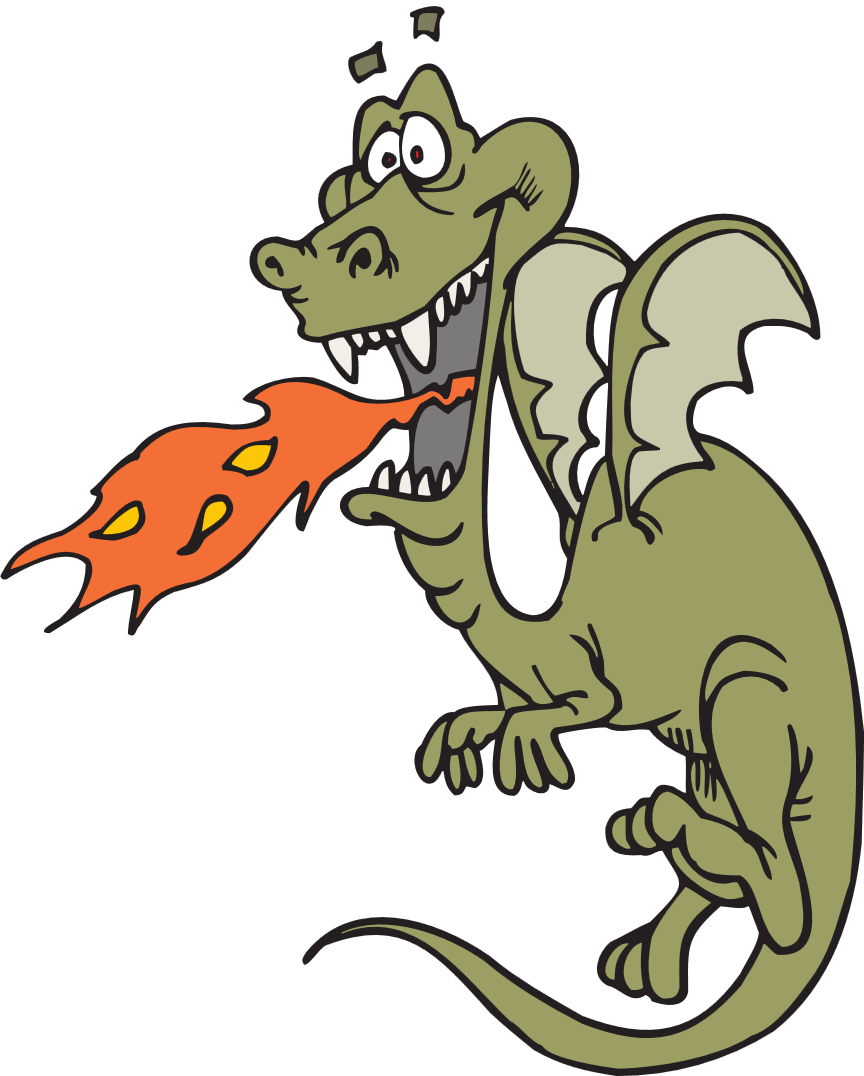 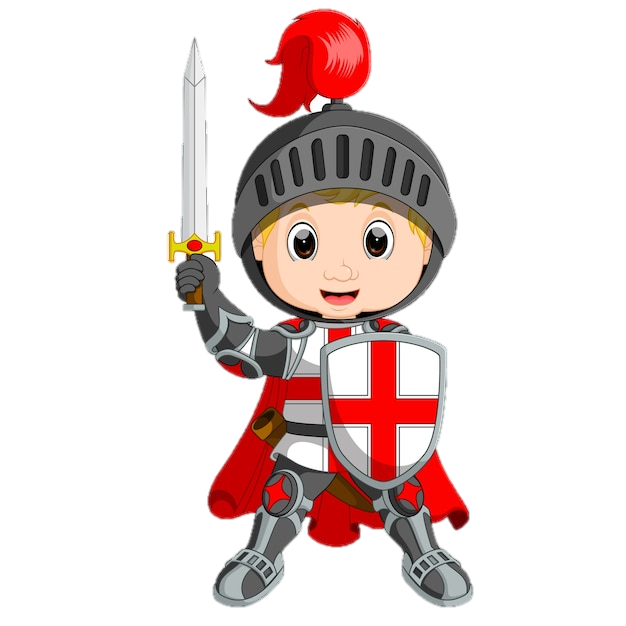 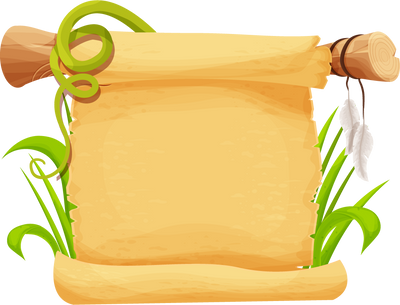 Giới thiệu phân số
Giới thiệu phân số
Giả sử mảnh đất hình chữ nhật được chia thành 5 phần bằng nhau, các bạn dự định trồng rau trên mấy phần?
Chia hình chữ nhật thành 5 phần bằng nhau, tô màu 3 phần.
Ta nói: Đã tô màu vào ba phần năm hình chữ nhật.
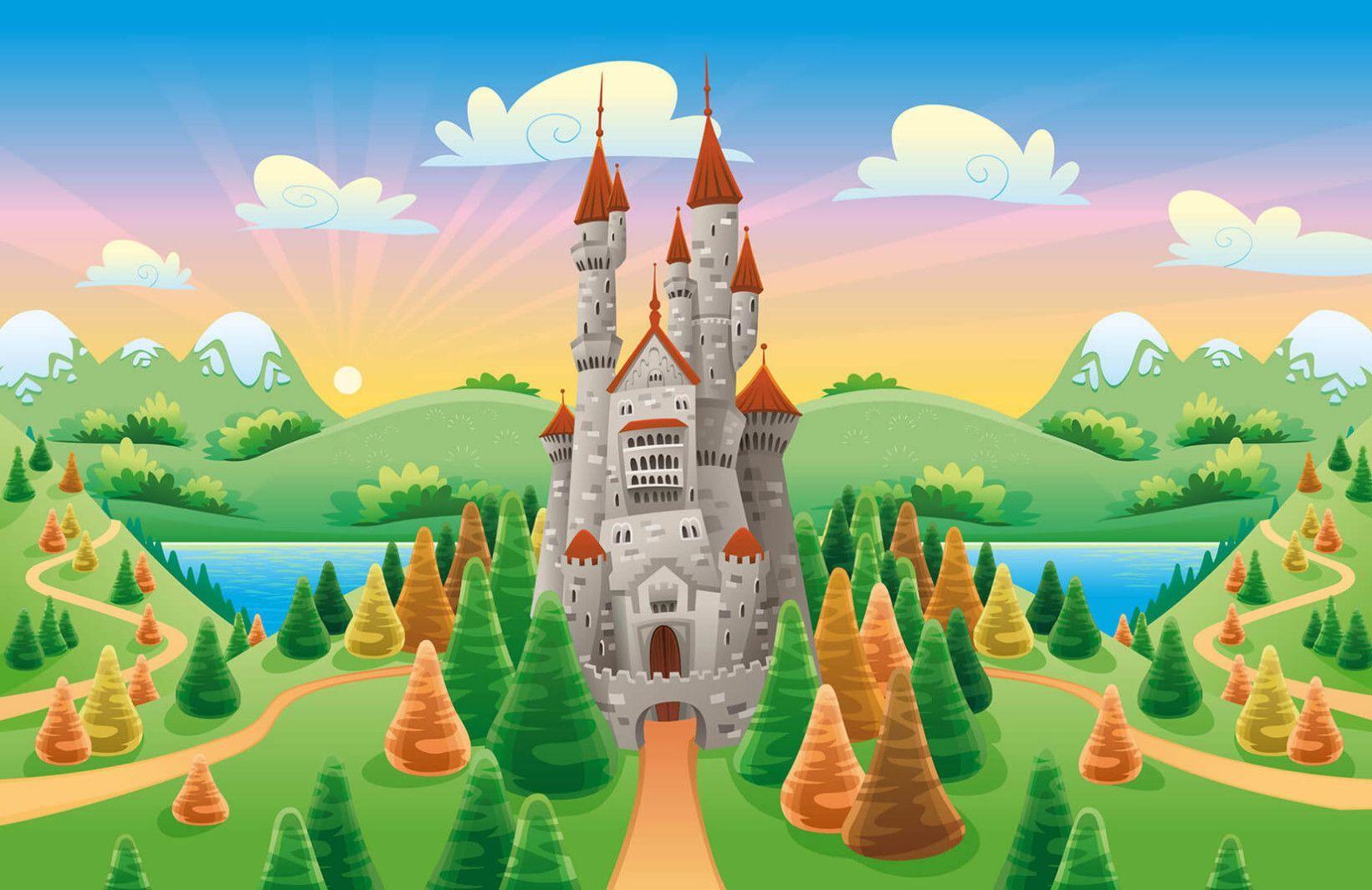 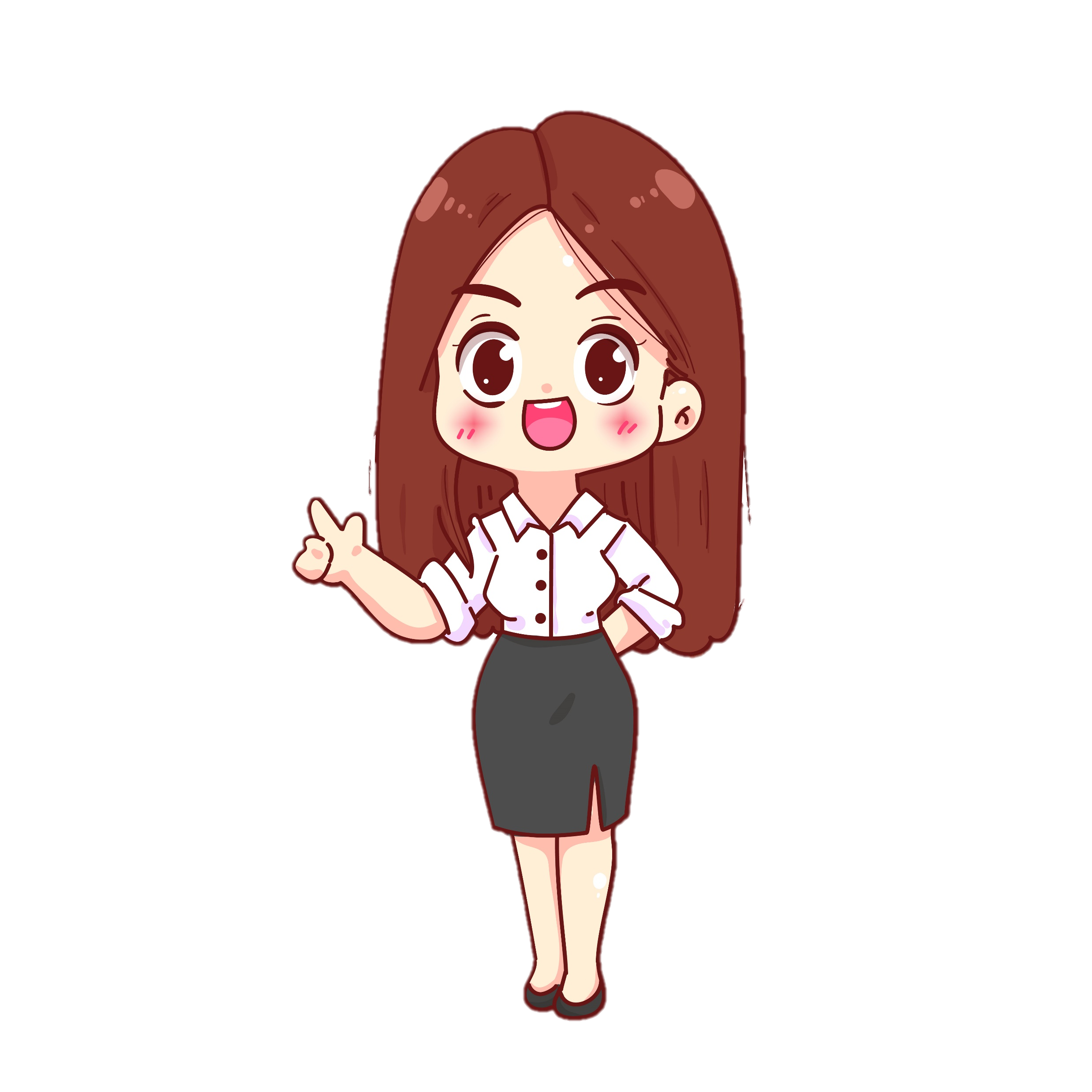 Đọc là: ba phần năm
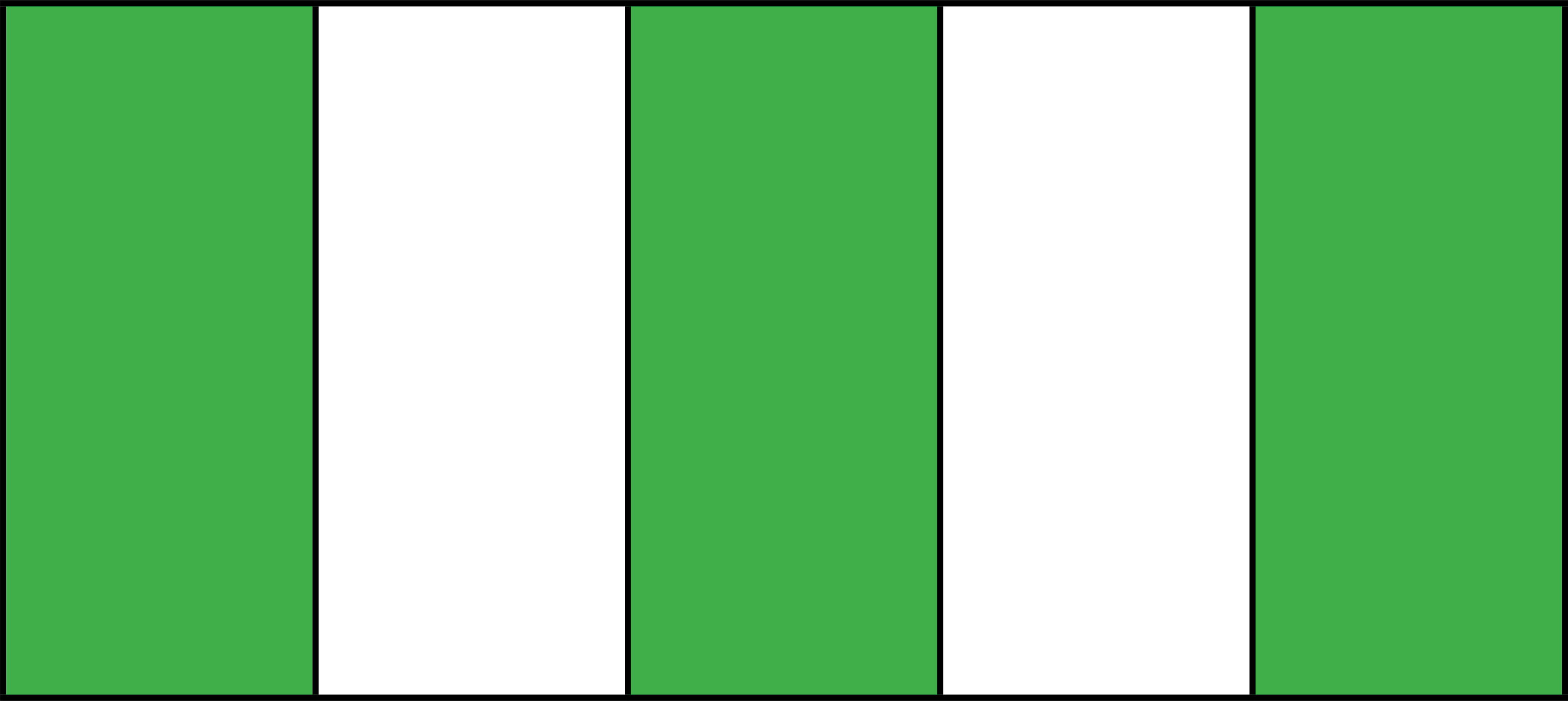 4
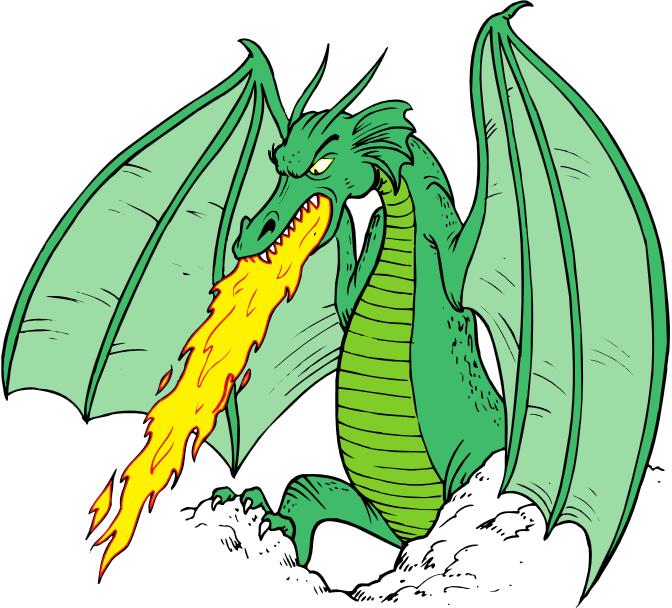 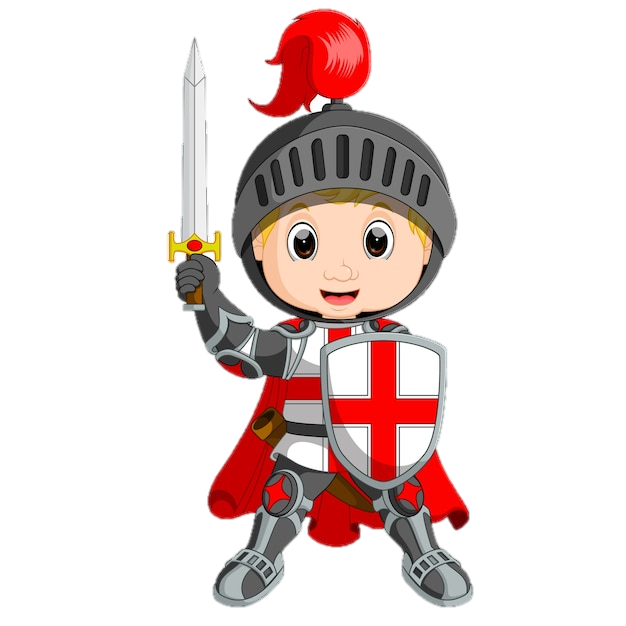 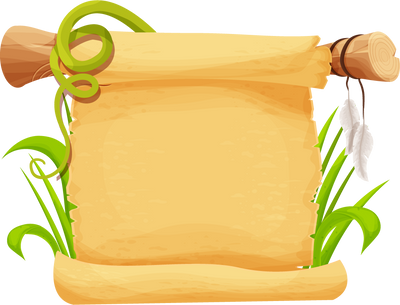 Giới thiệu tử số, mẫu số; cách đọc, viết phân số
Giới thiệu tử số, mẫu số; cách đọc, viết phân số
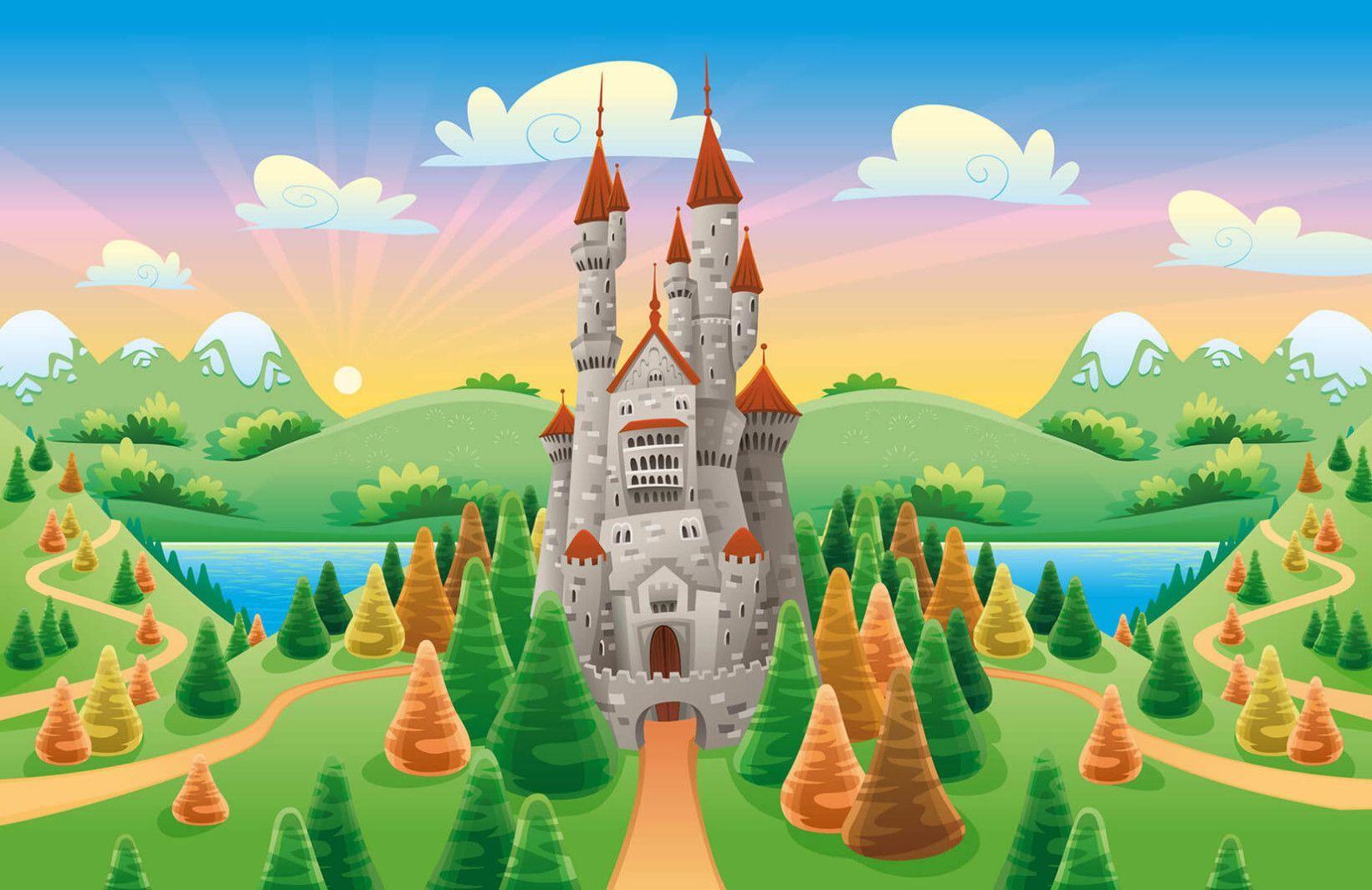 Mỗi phân số gồm có tử số và mẫu số, tử số ở trên dấu gạch ngang, mẫu số ở dưới dấu gạch ngang.
Tử số
Mẫu số
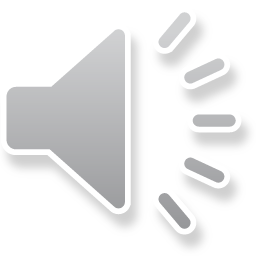 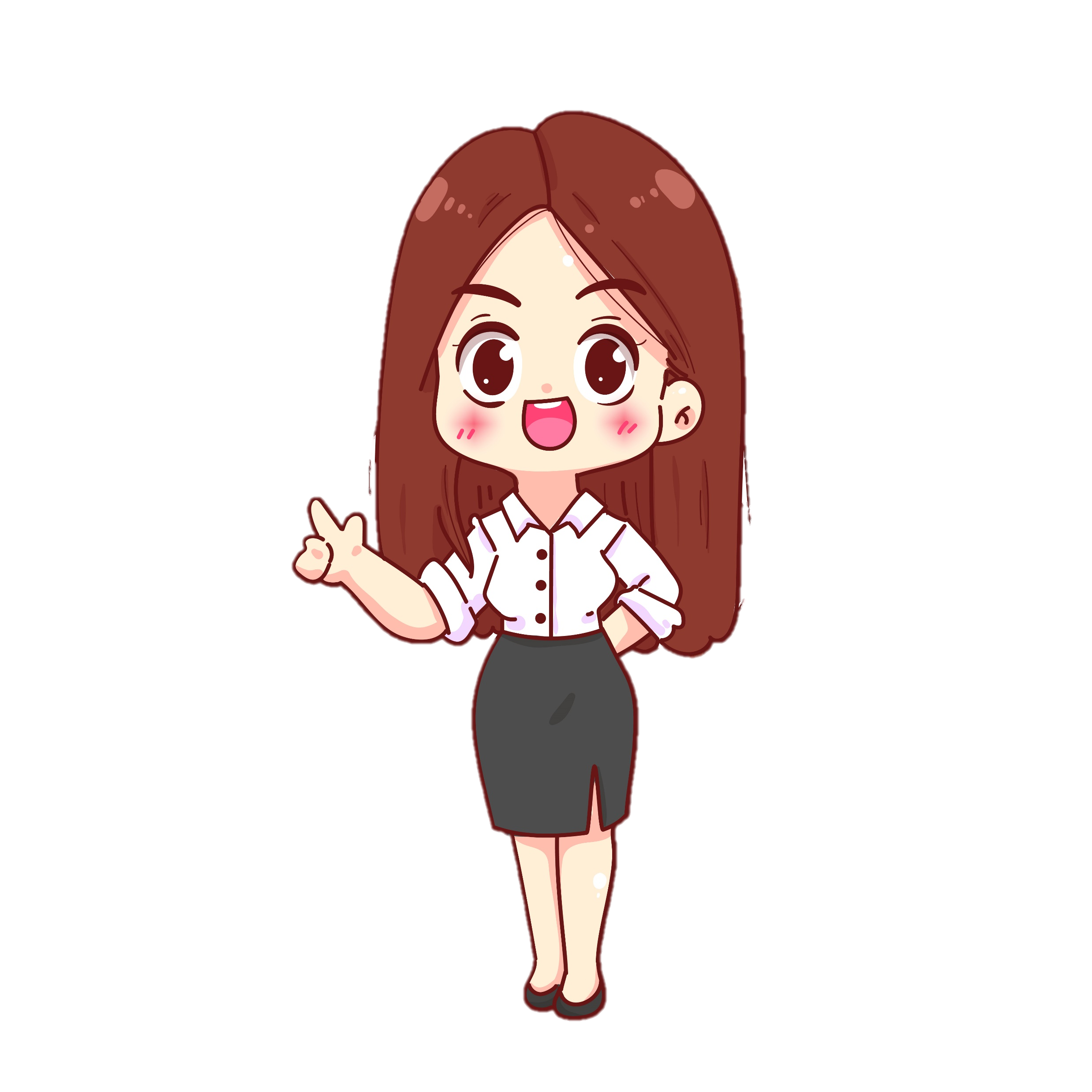 3
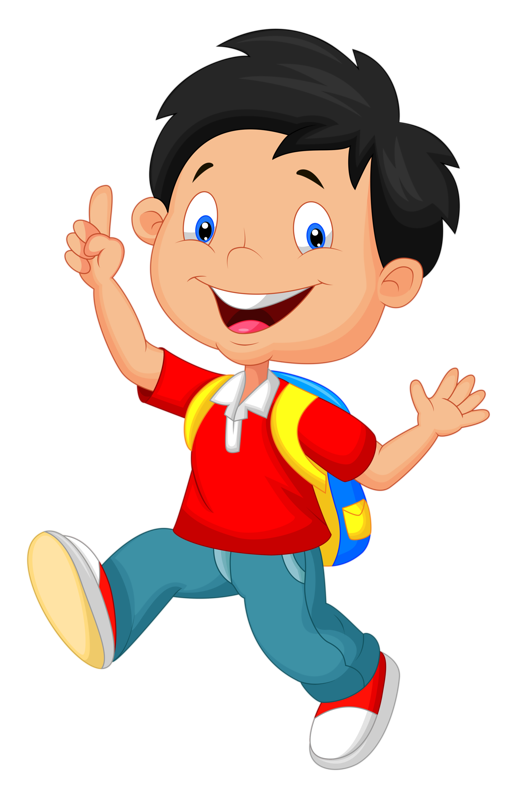 5
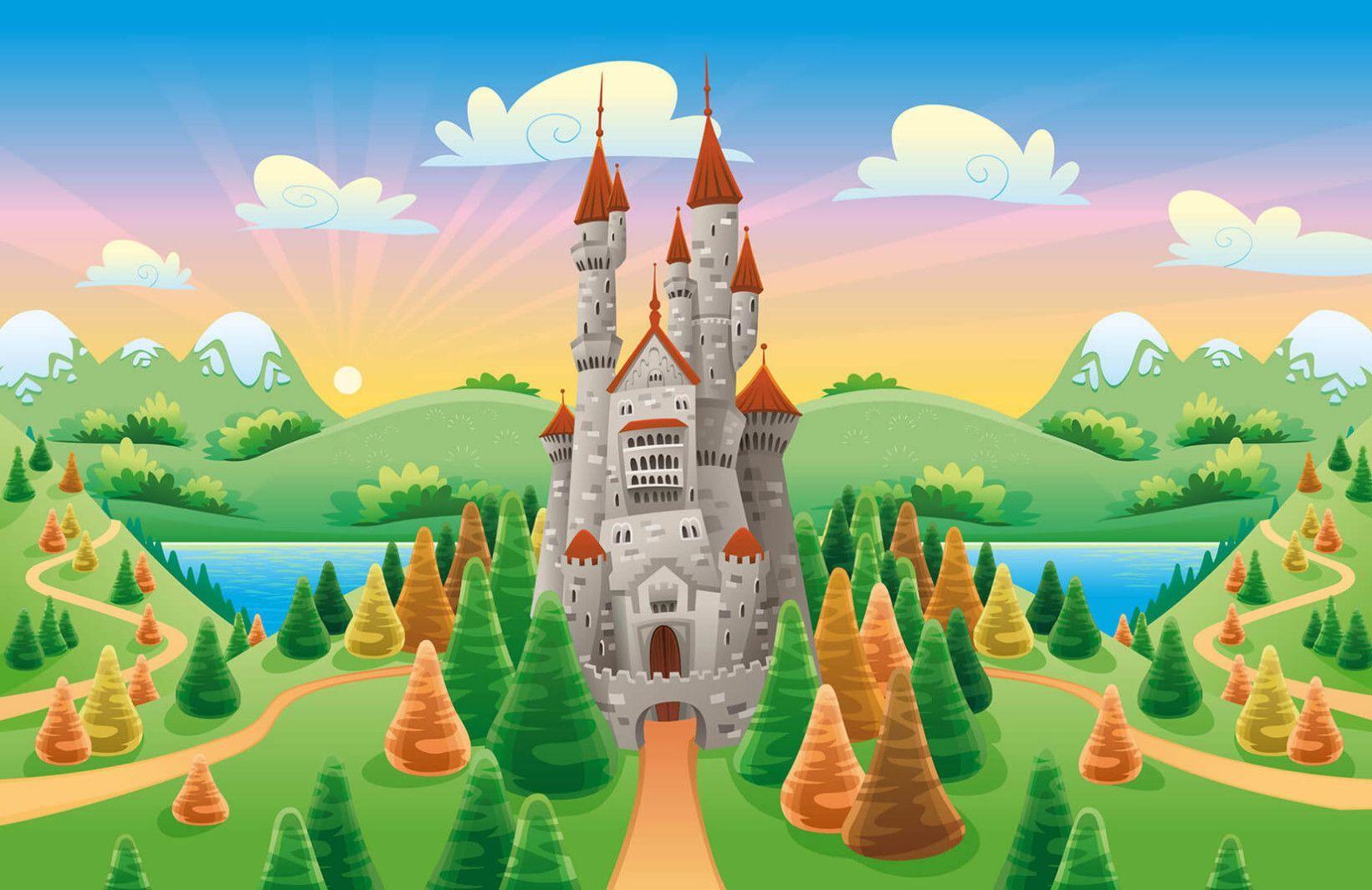 Mẫu số cho biết mảnh đất được chia thành 5 phần bằng nhau.
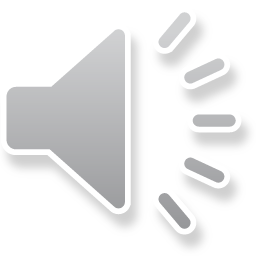 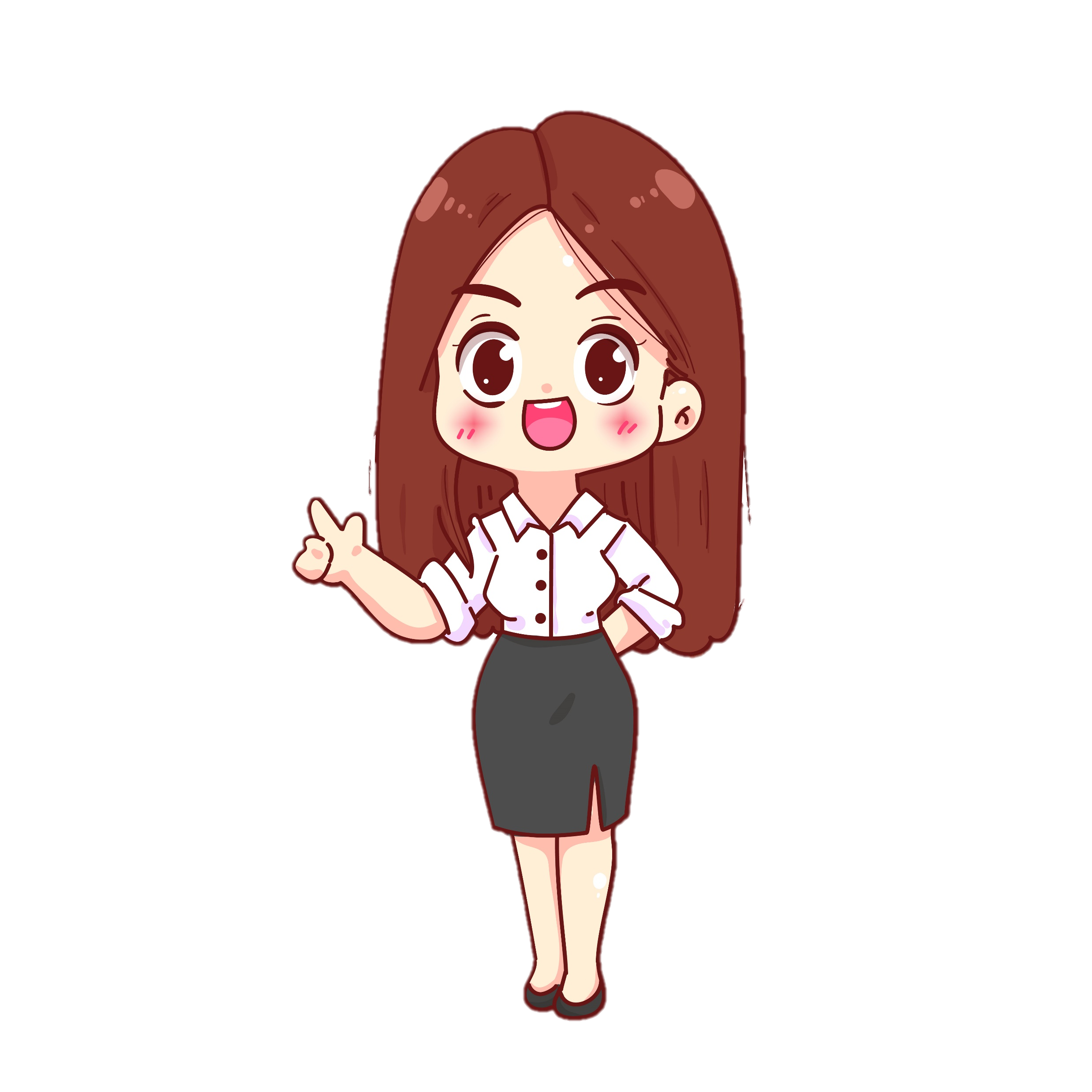 3
Tử số chỉ 3 phần bằng nhau như vậy.
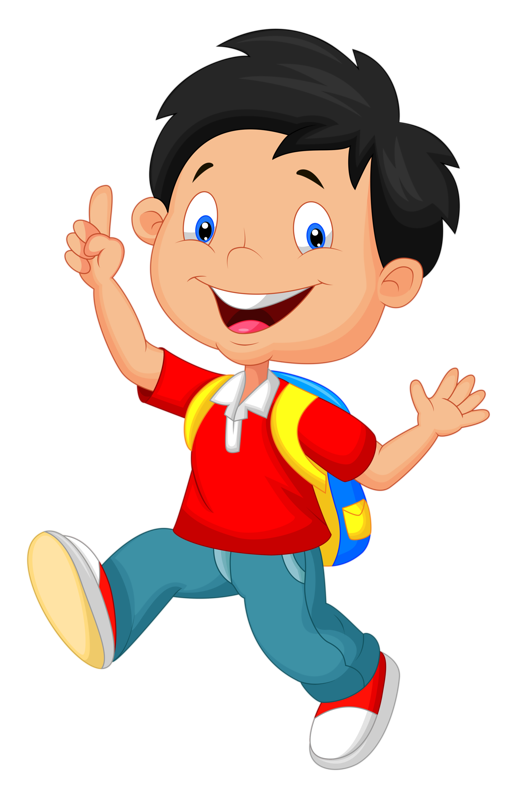 5
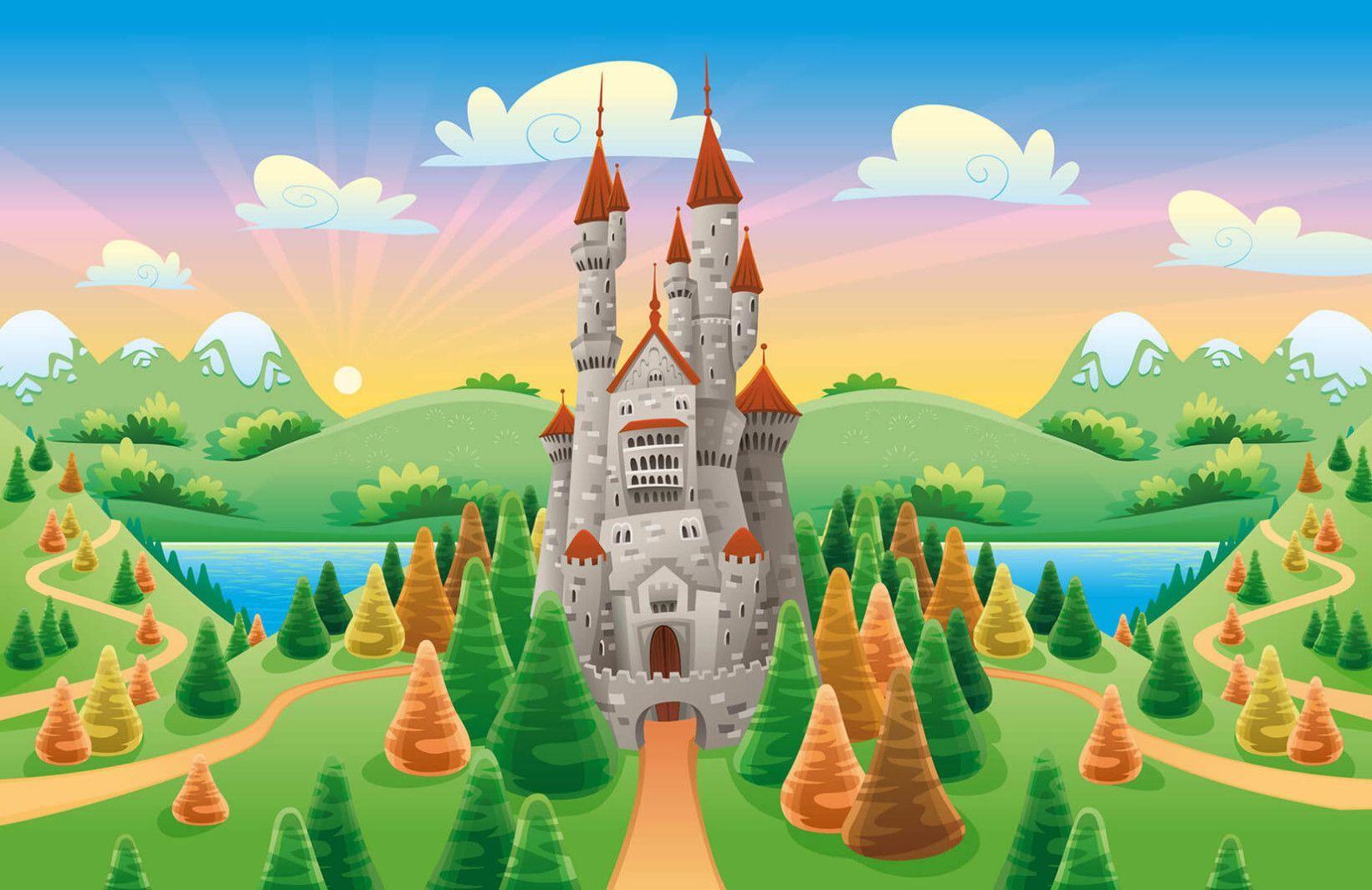 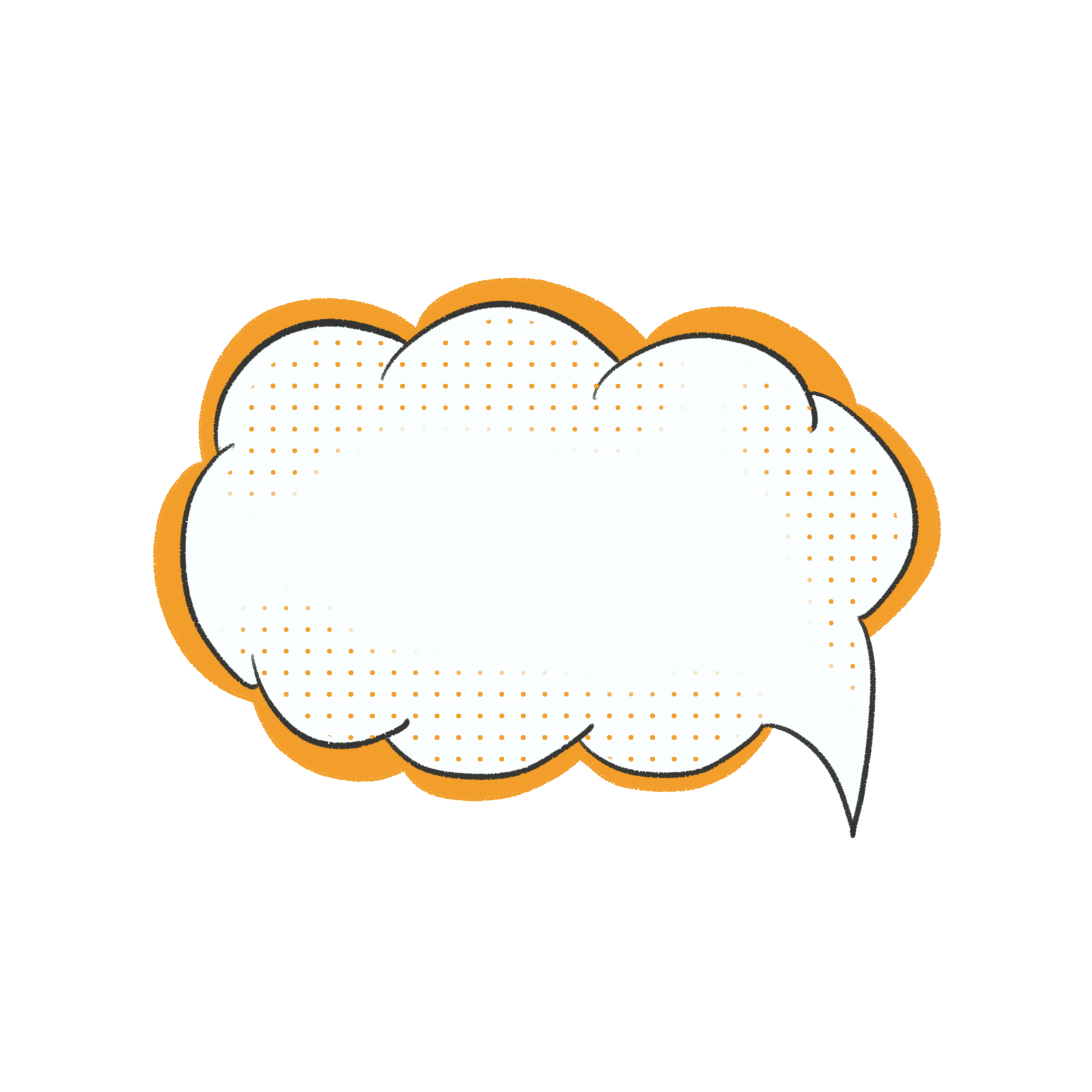 Khi viết (hay đọc) phân số, ta viết (hay đọc) tử số trước, kẻ gạch ngang rồi viết (hay đọc) mẫu số.
3
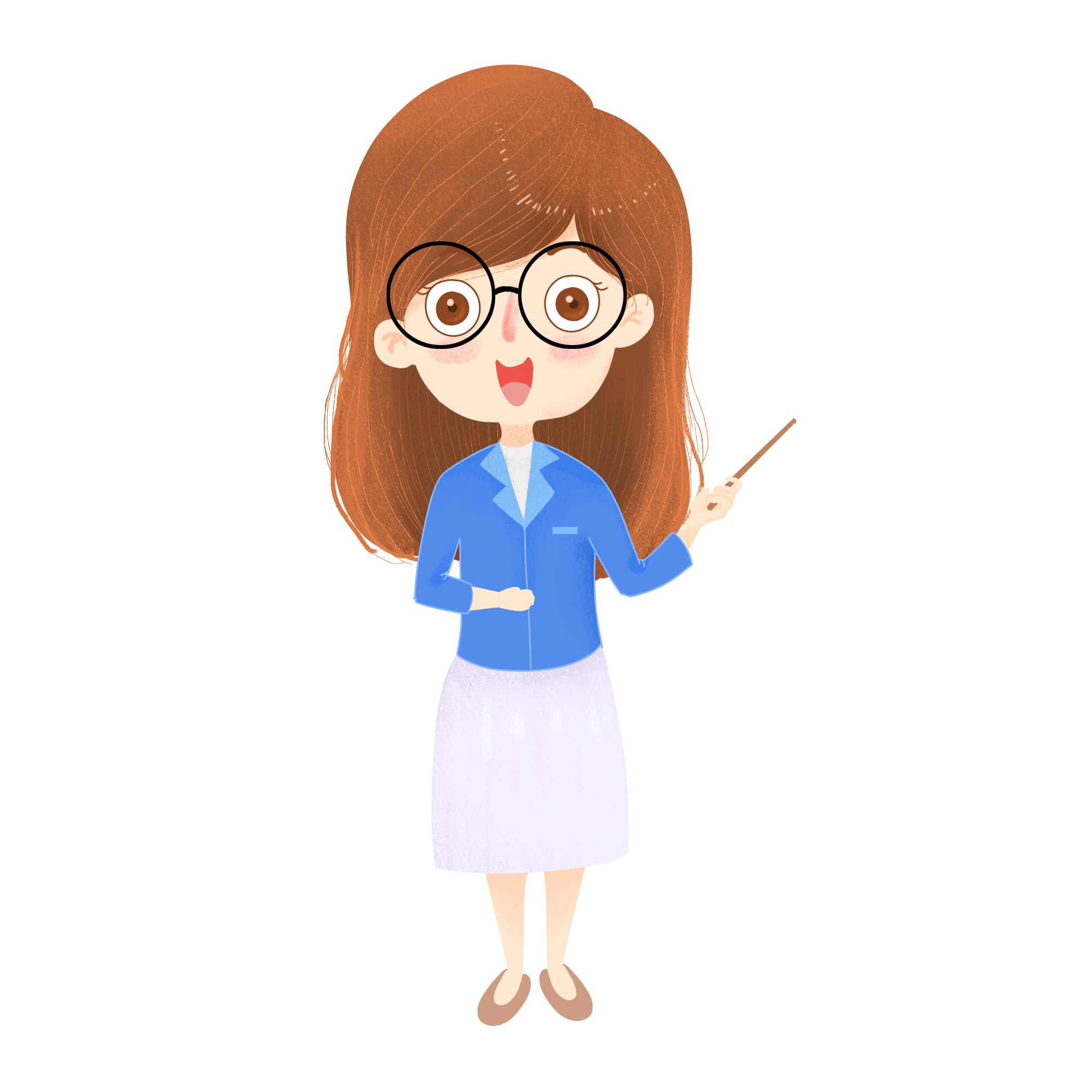 5
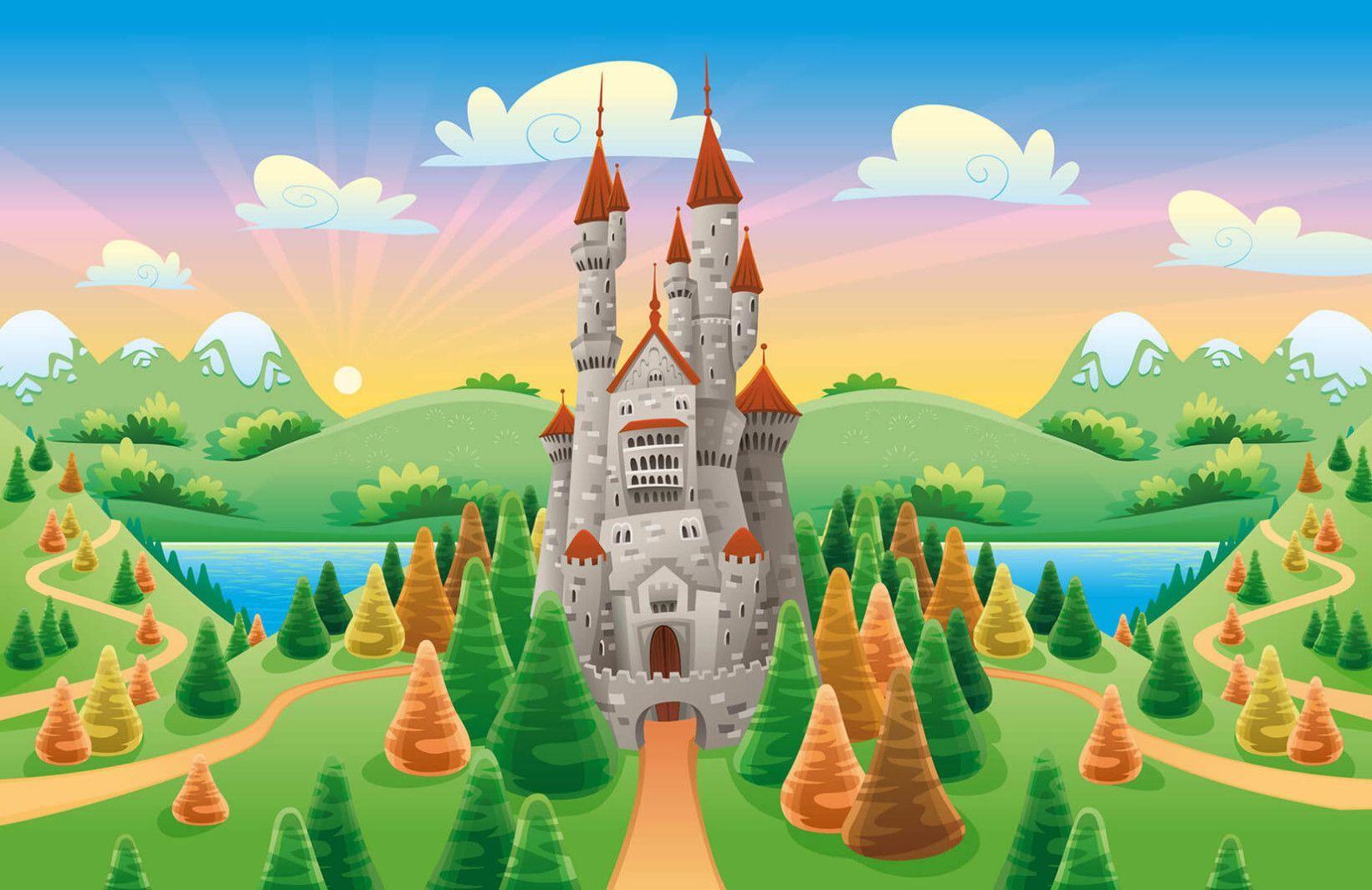 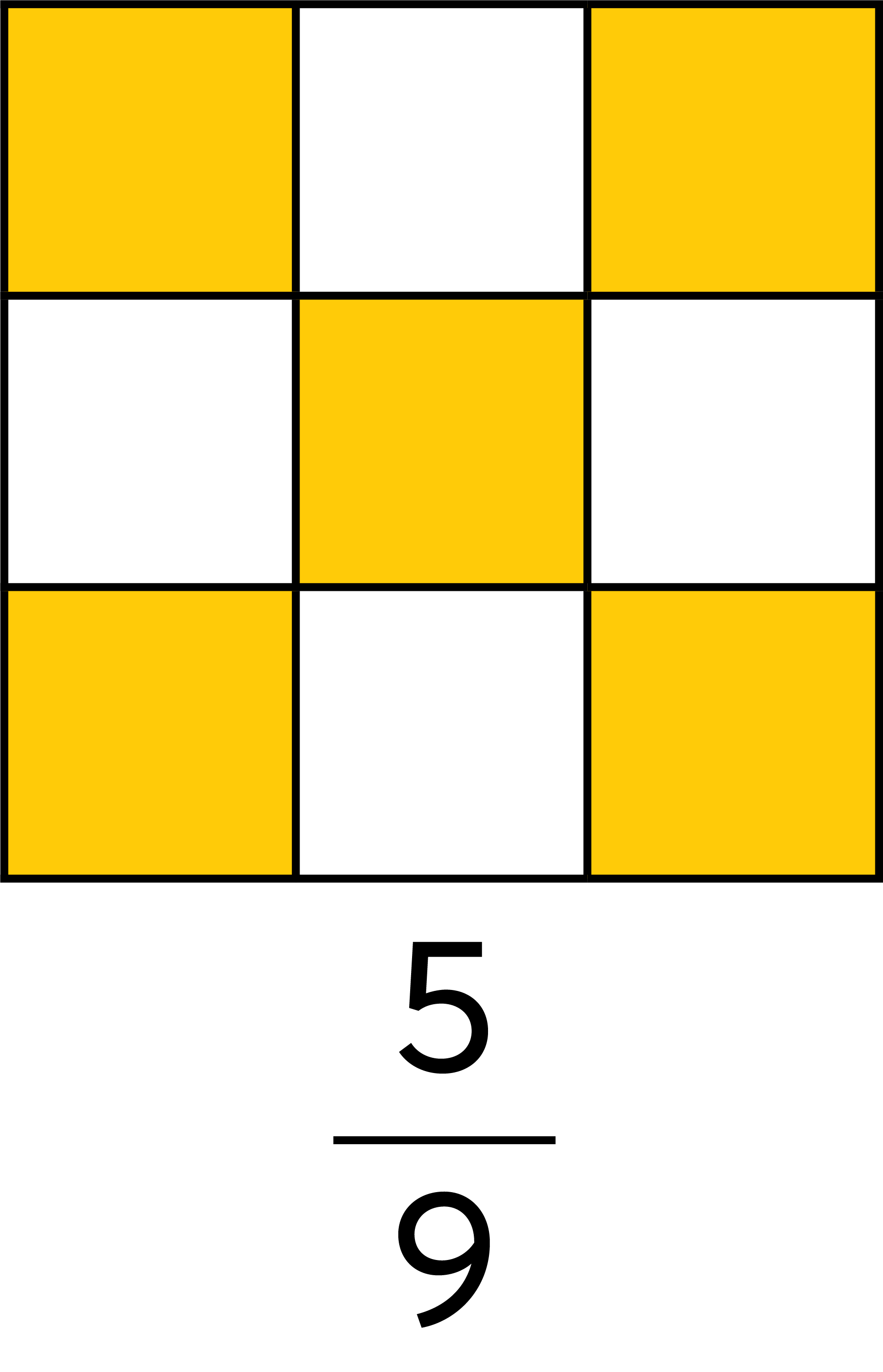 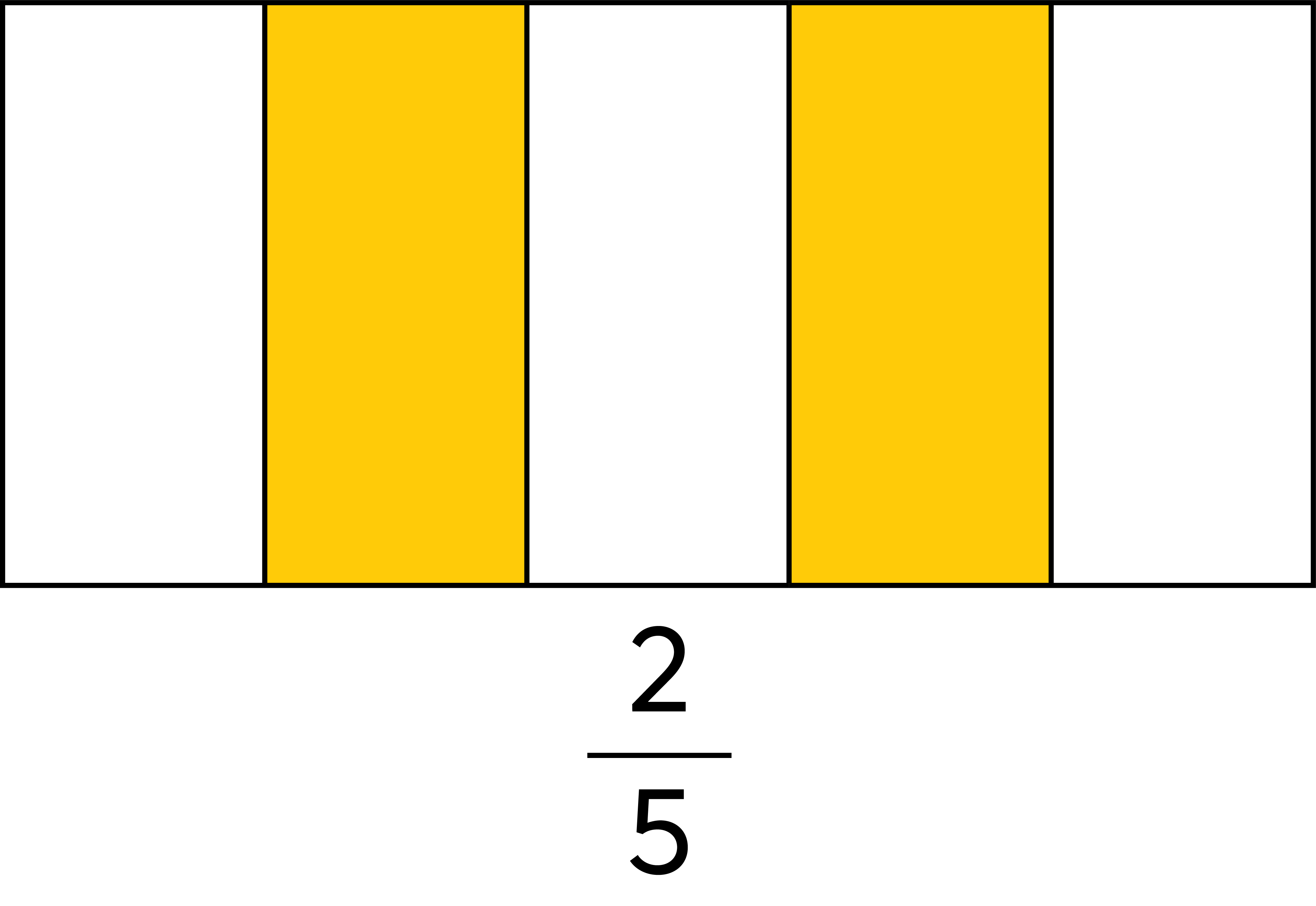 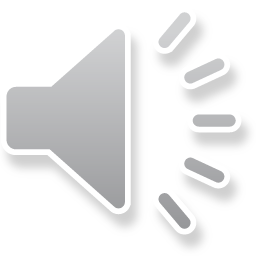 Hai phần năm
Năm phần chín
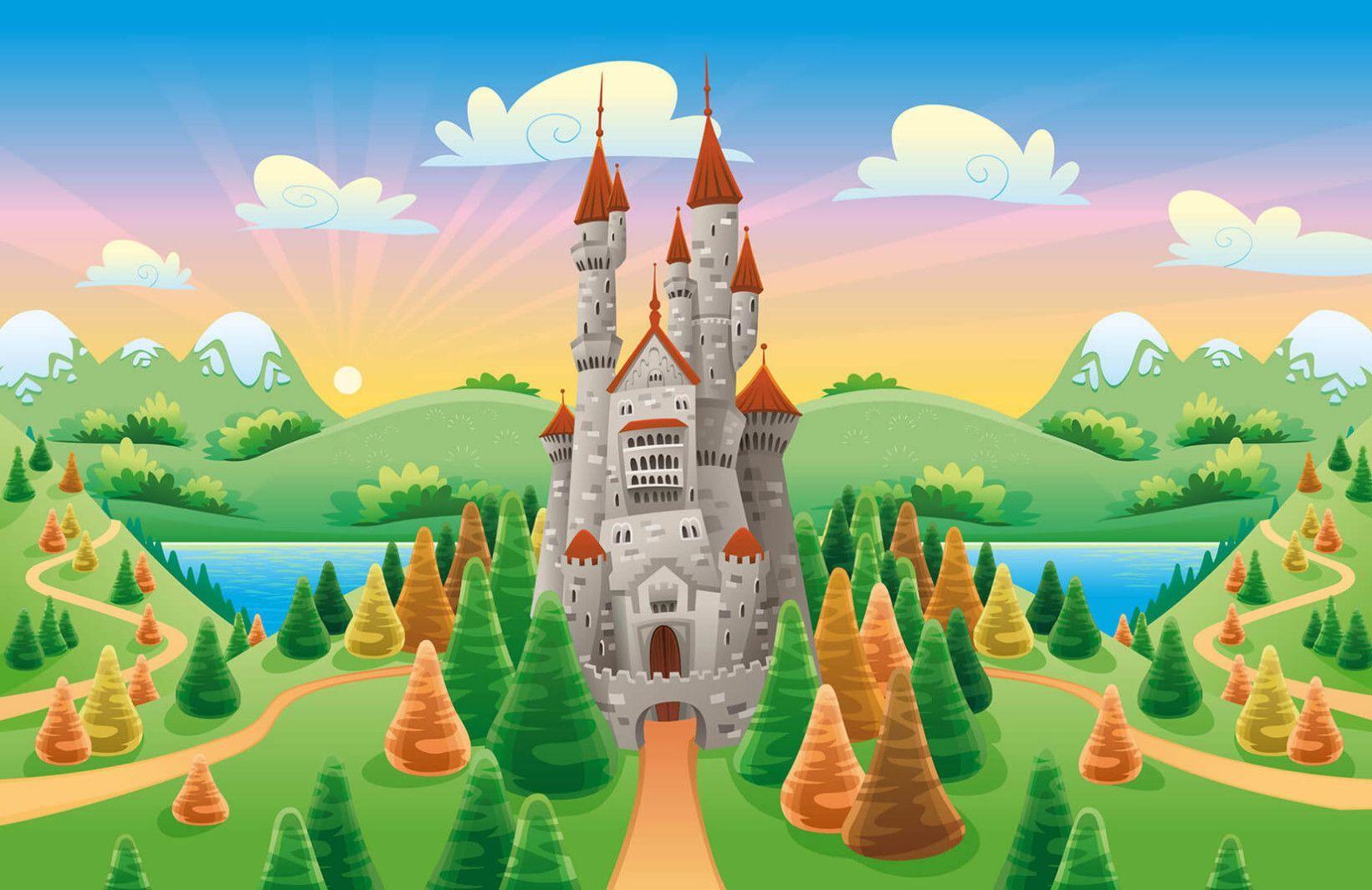 Mỗi phân số đều có tử số và mẫu số. 
Tử số là số tự nhiên viết trên gạch ngang, mẫu số là số tự nhiên khác 0 viết dưới gạch ngang.
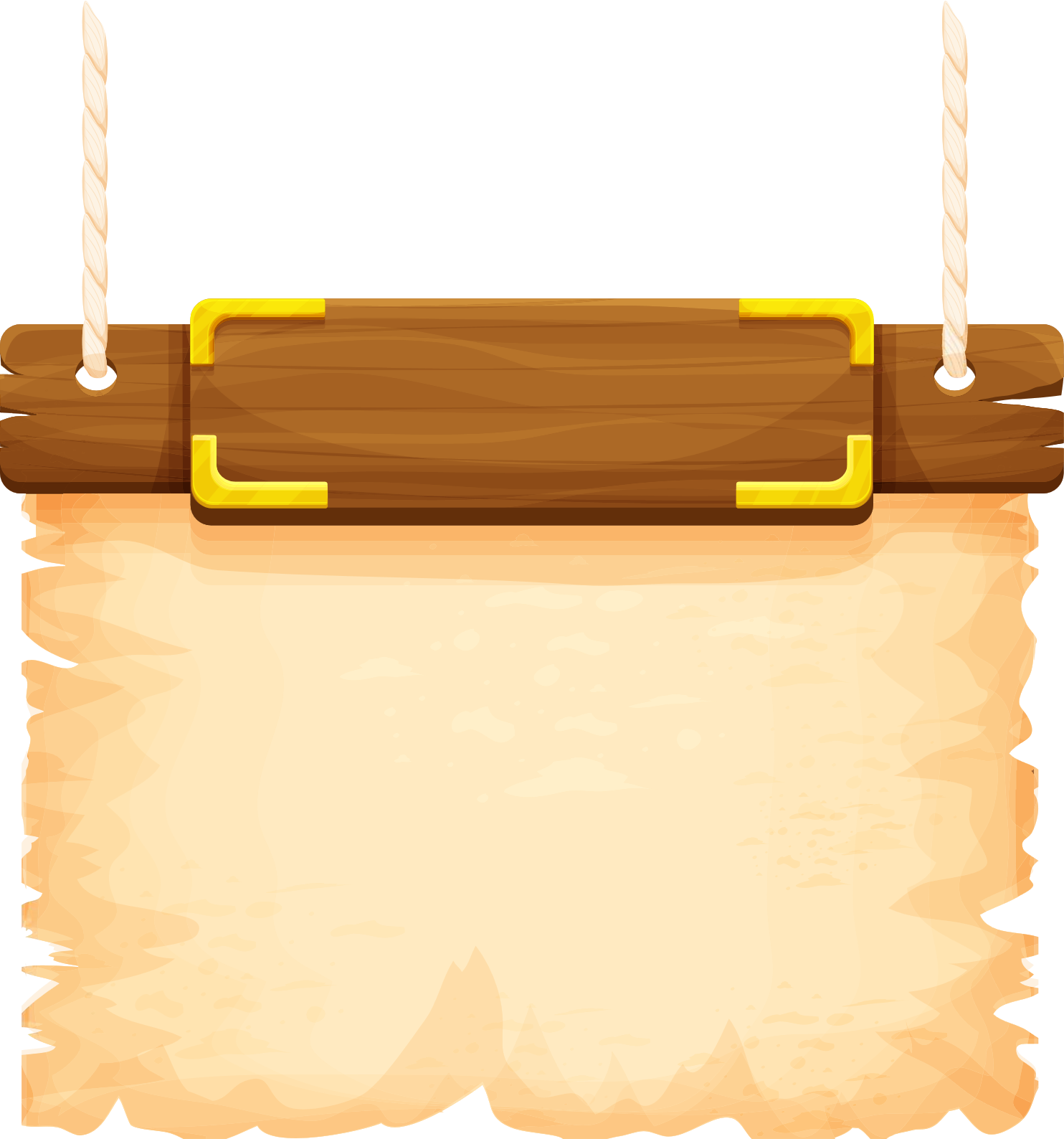 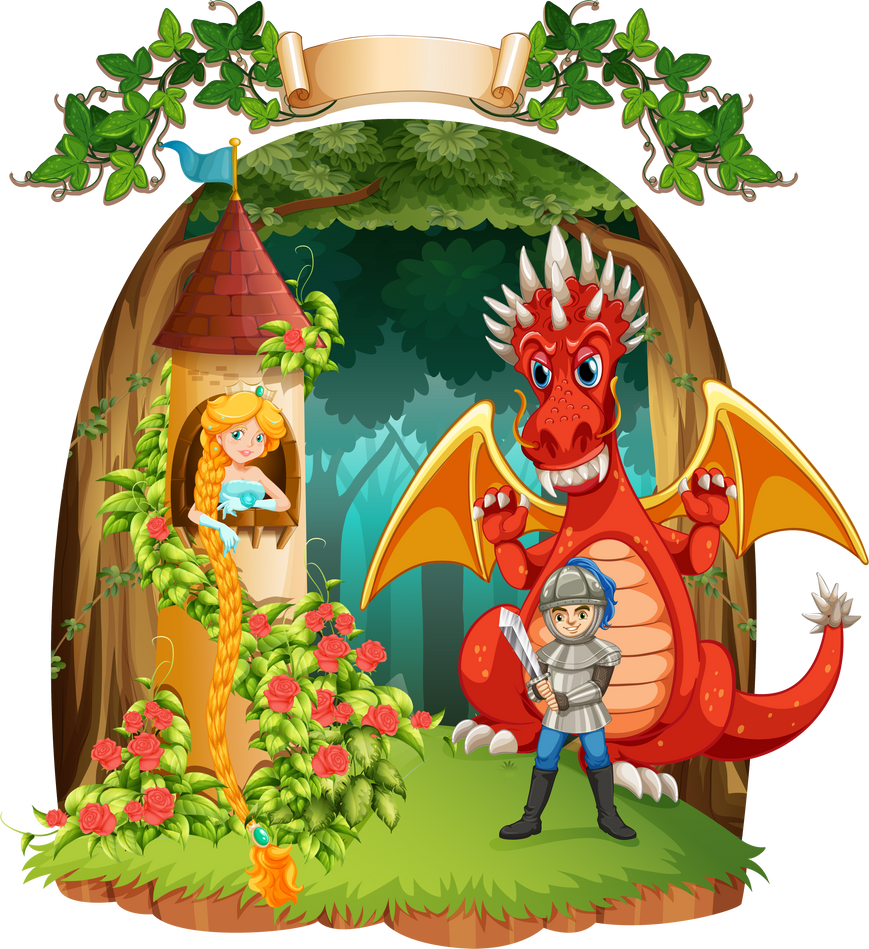 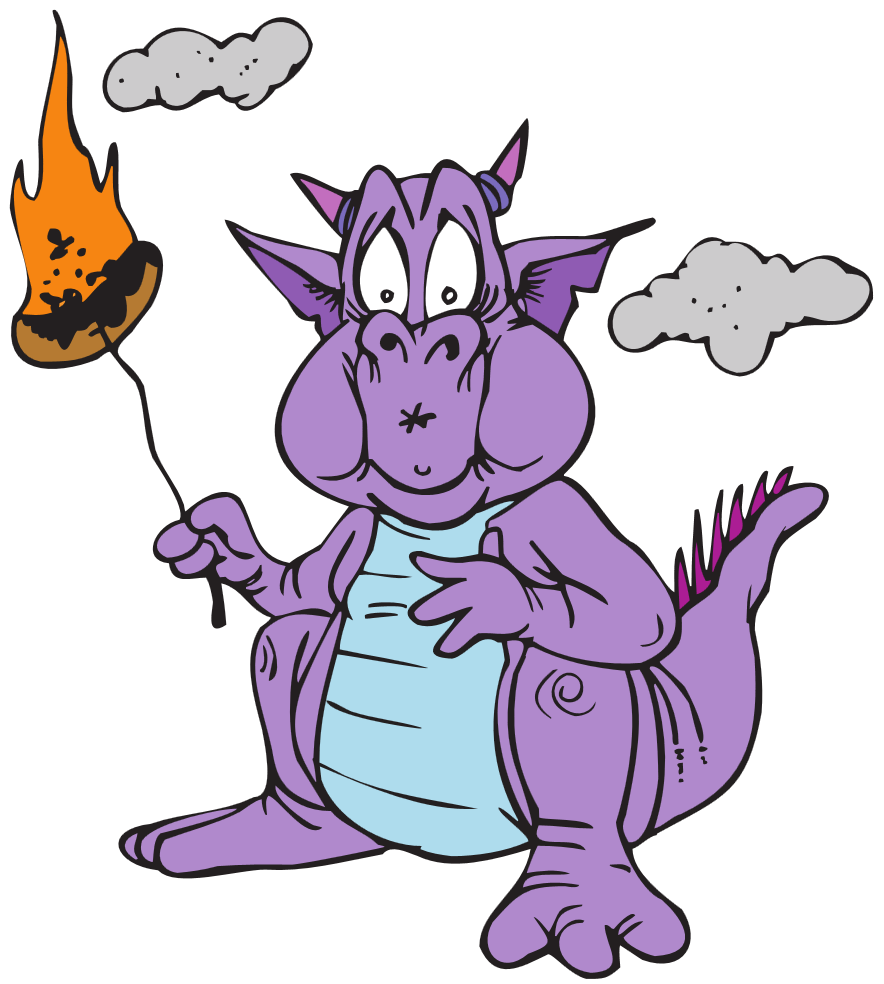 Thực 
hành
Thực
hành
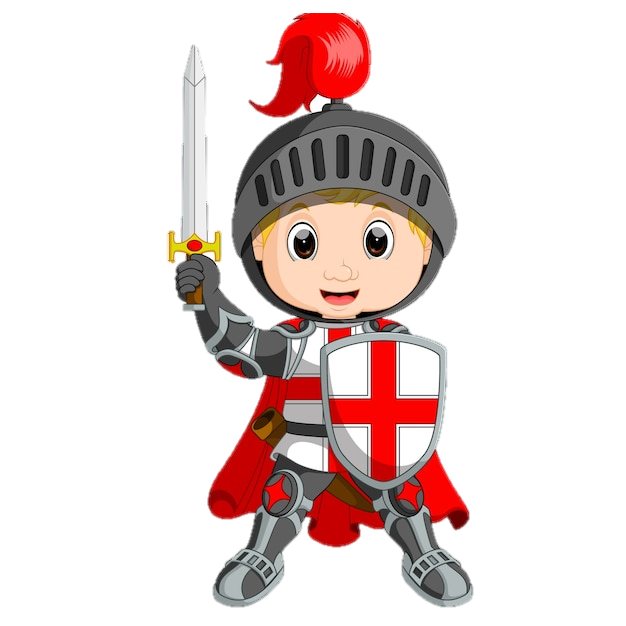 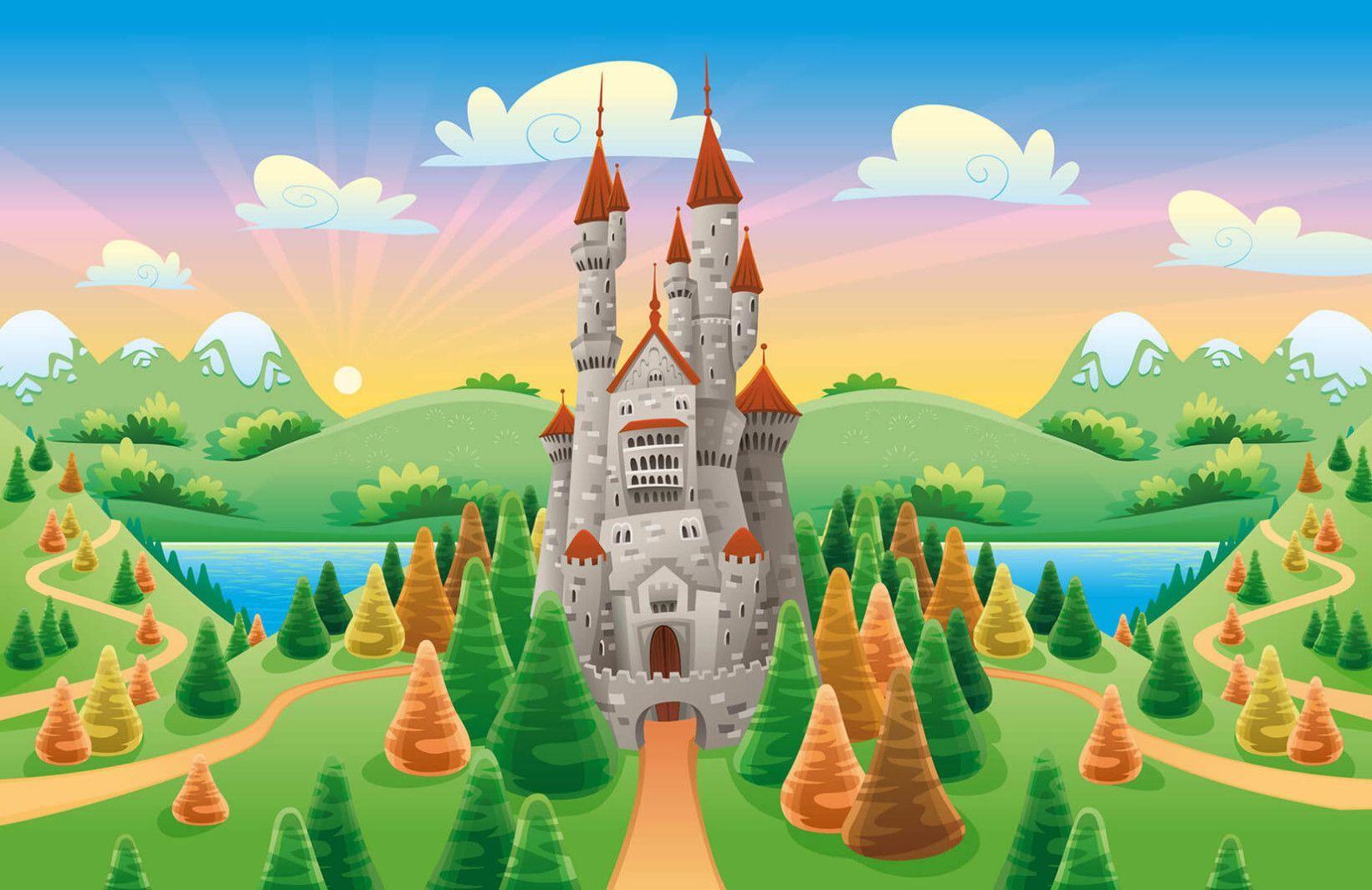 Viết rồi đọc phân số chỉ phần đã tô màu trong mỗi hình dưới đây. Với mỗi phân số, mẫu số cho biết gì, tử số chỉ gì?
1
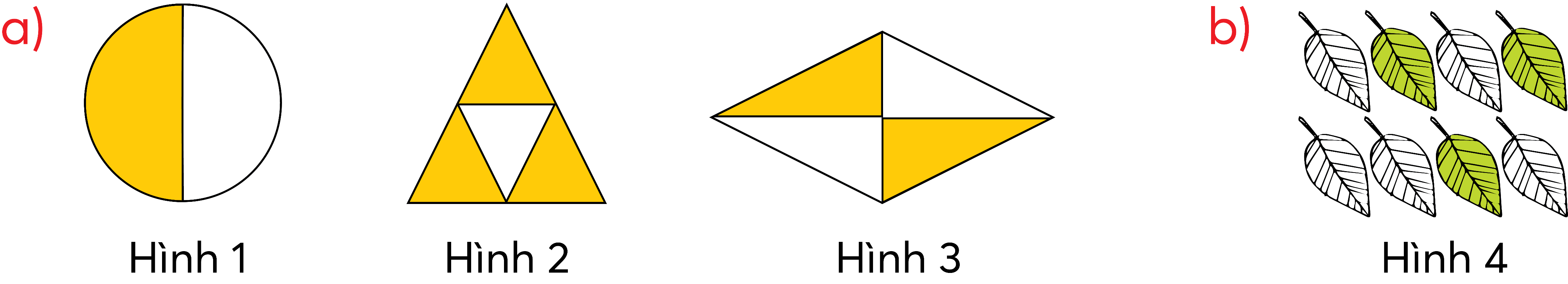 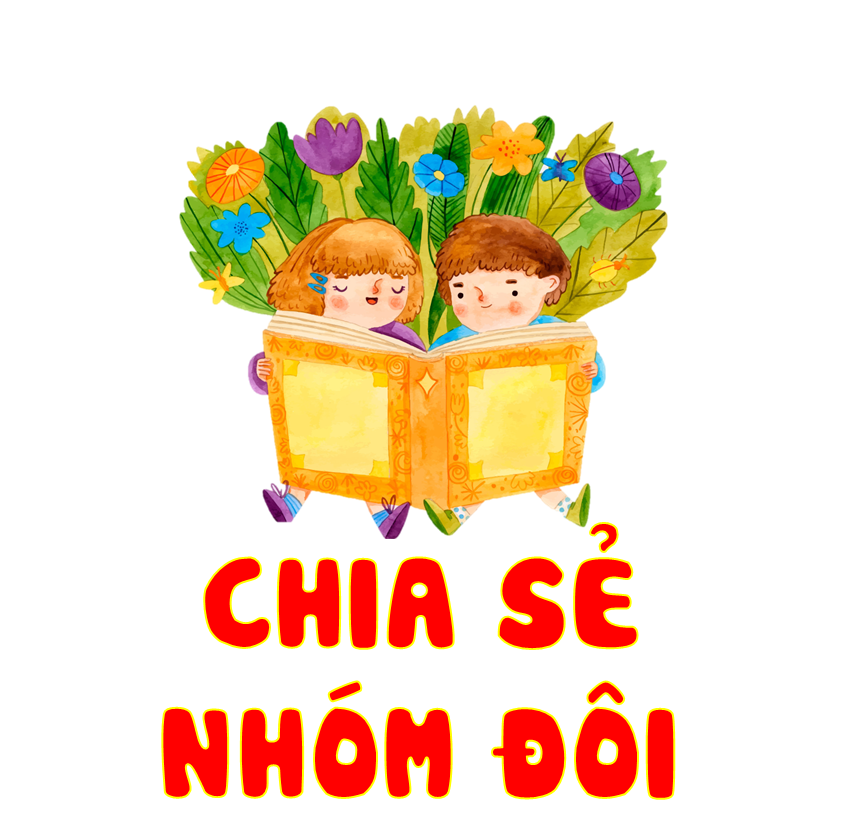 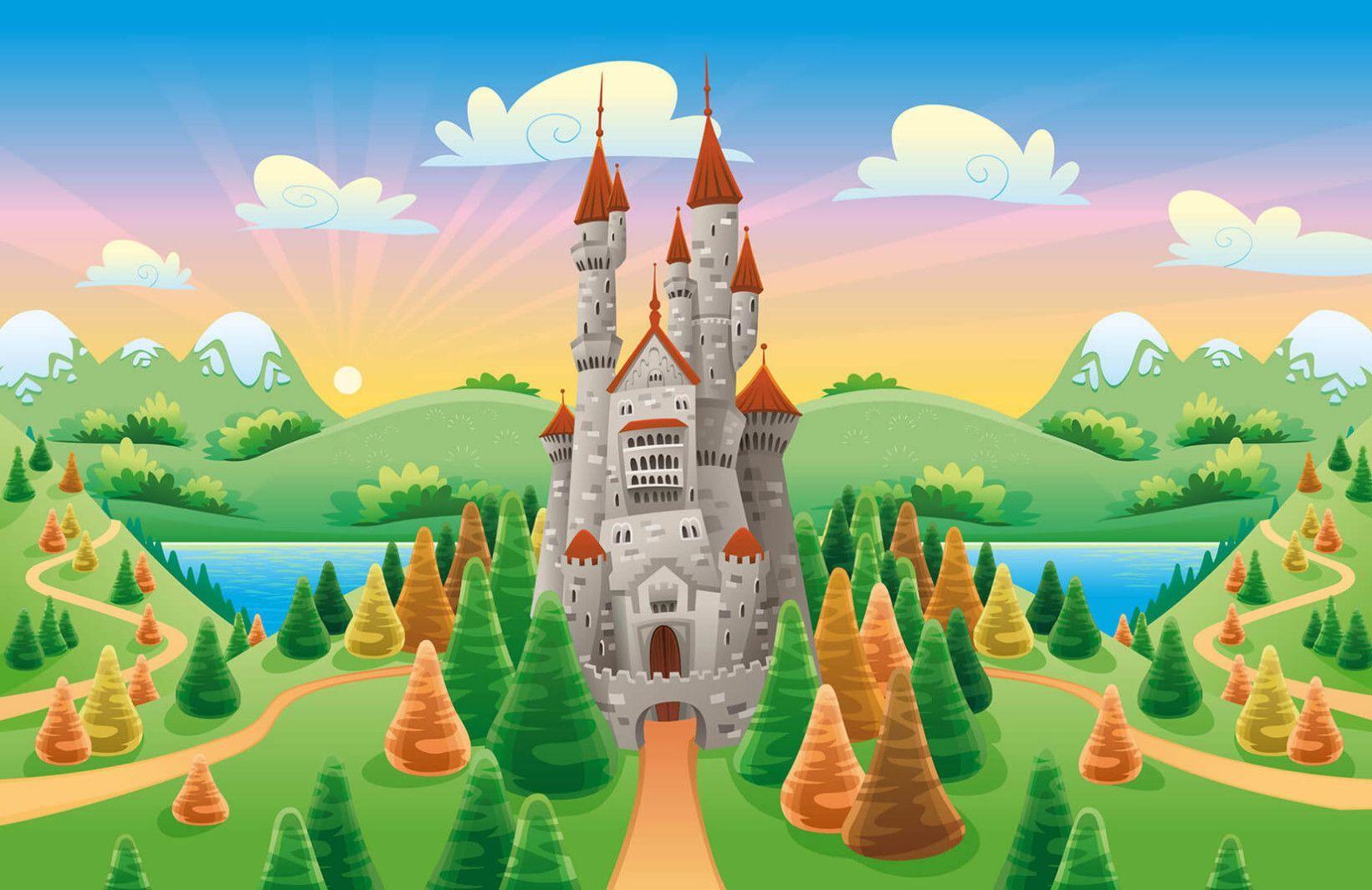 Tử số 1 cho biết có 1 phần như thế được tô màu.
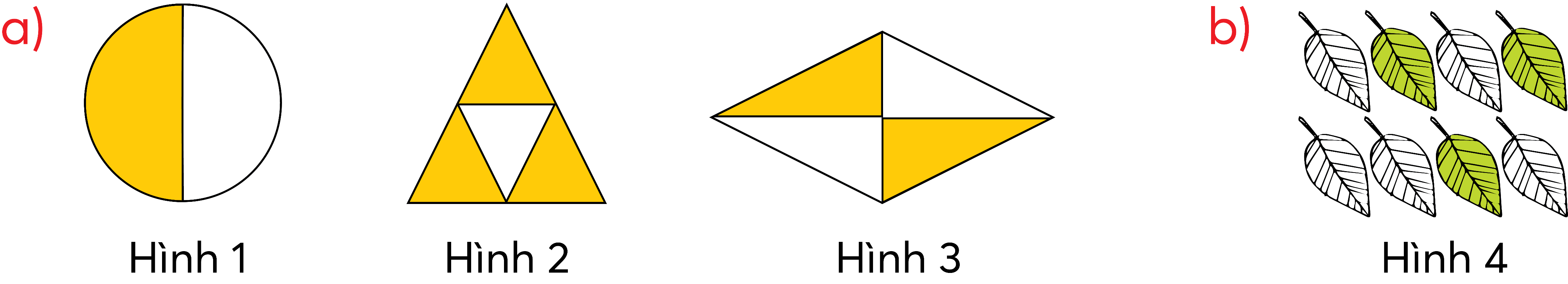 1
Mẫu số 2 cho biết hình tròn được chia làm 2 phần bằng nhau
2
Một phần hai
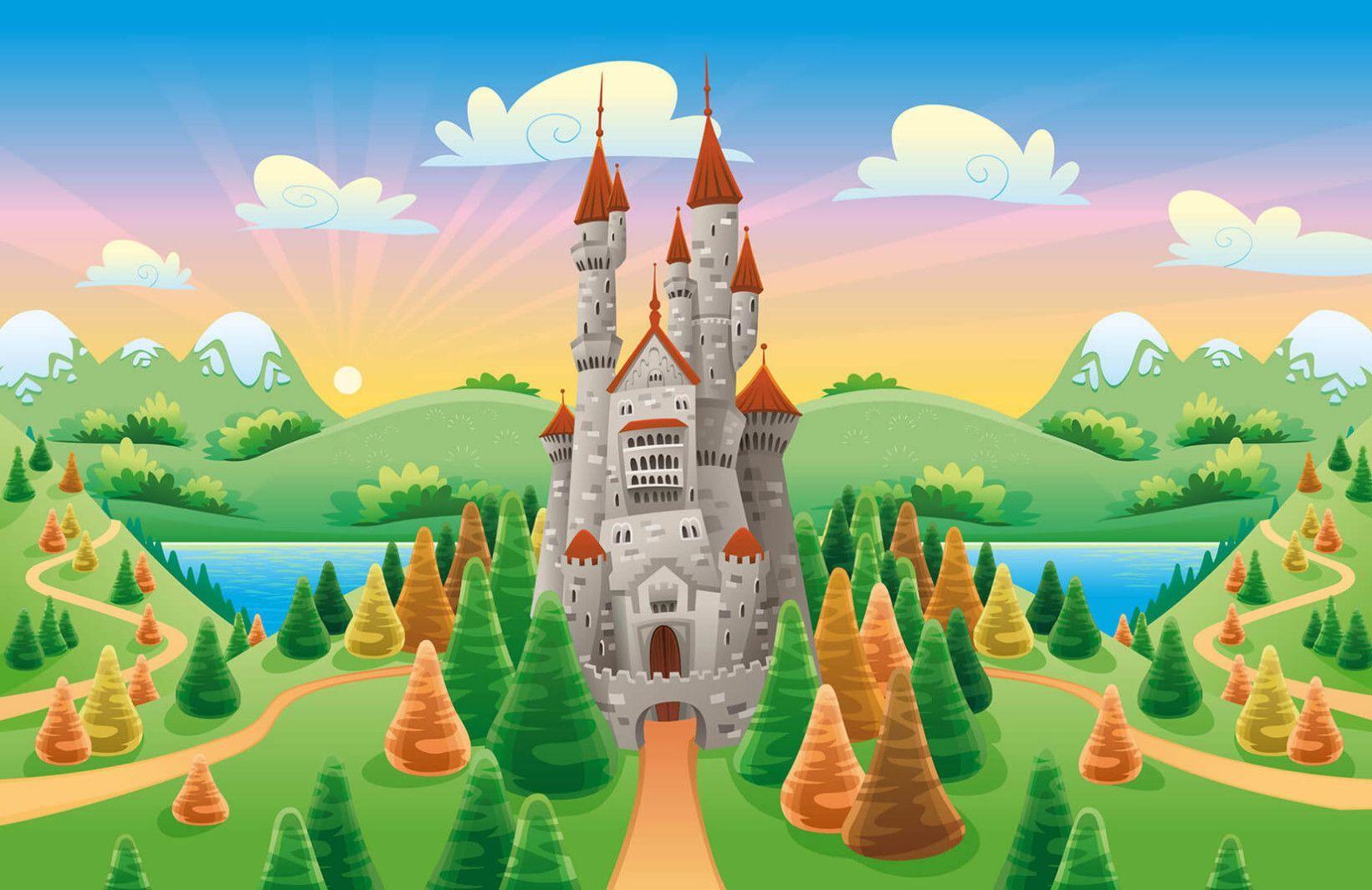 Tử số 1 cho biết có 1 phần như thế được tô màu.
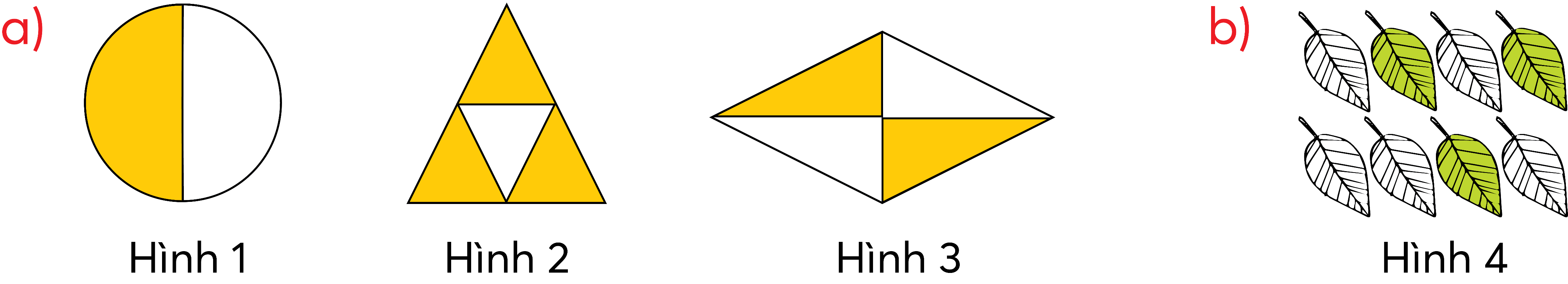 1
Mẫu số 4 cho biết hình tam giác được chia làm 4 phần bằng nhau
4
Một phần tư
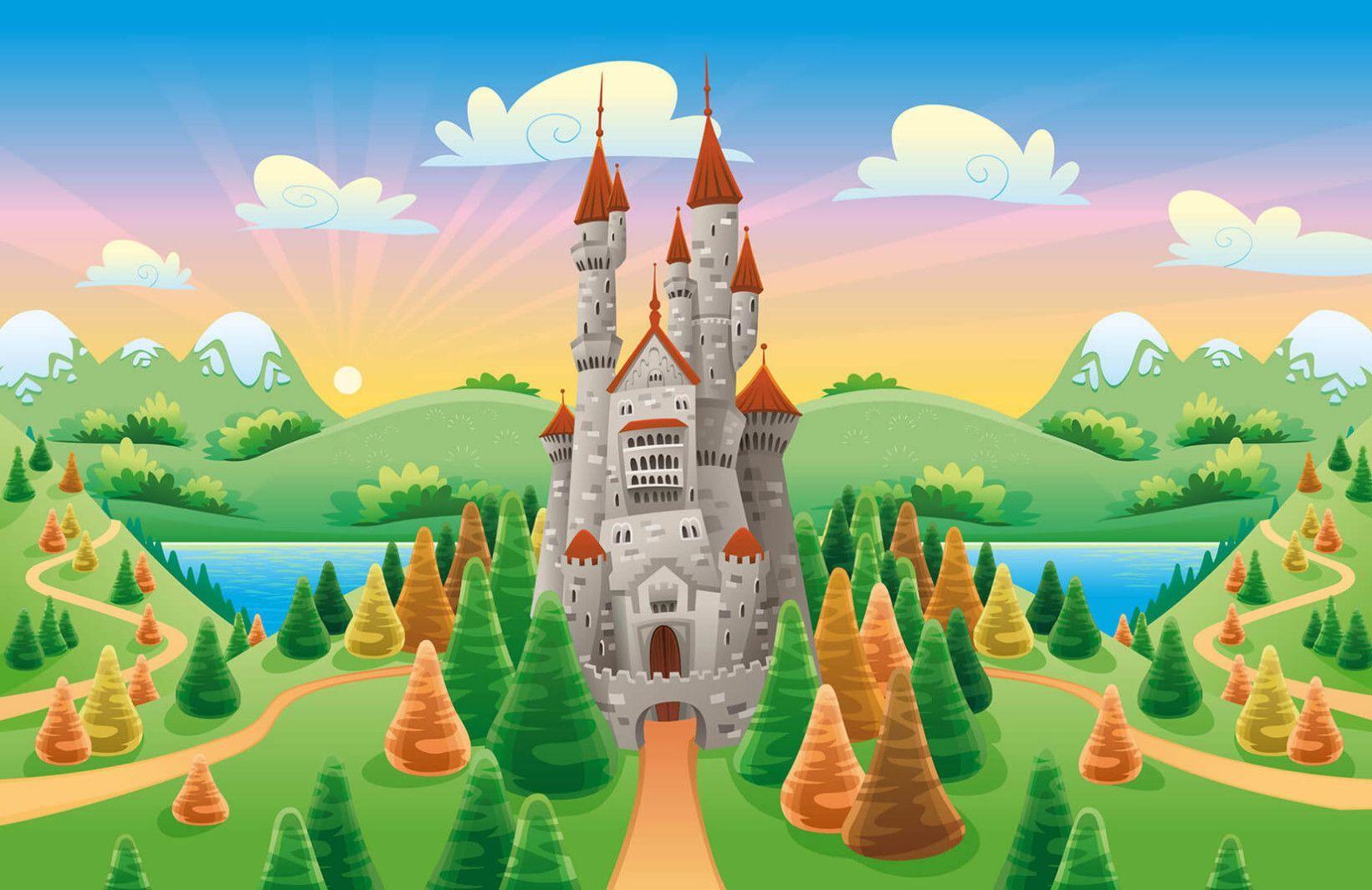 Tử số 2 cho biết có 2 phần như thế được tô màu.
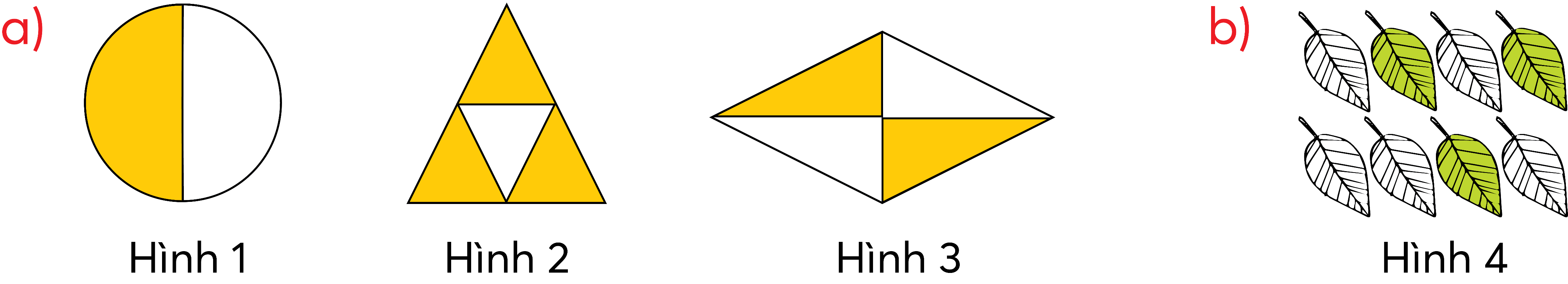 2
Mẫu số 4 cho biết hình thoi được chia làm 4 phần bằng nhau.
4
Hai phần tư
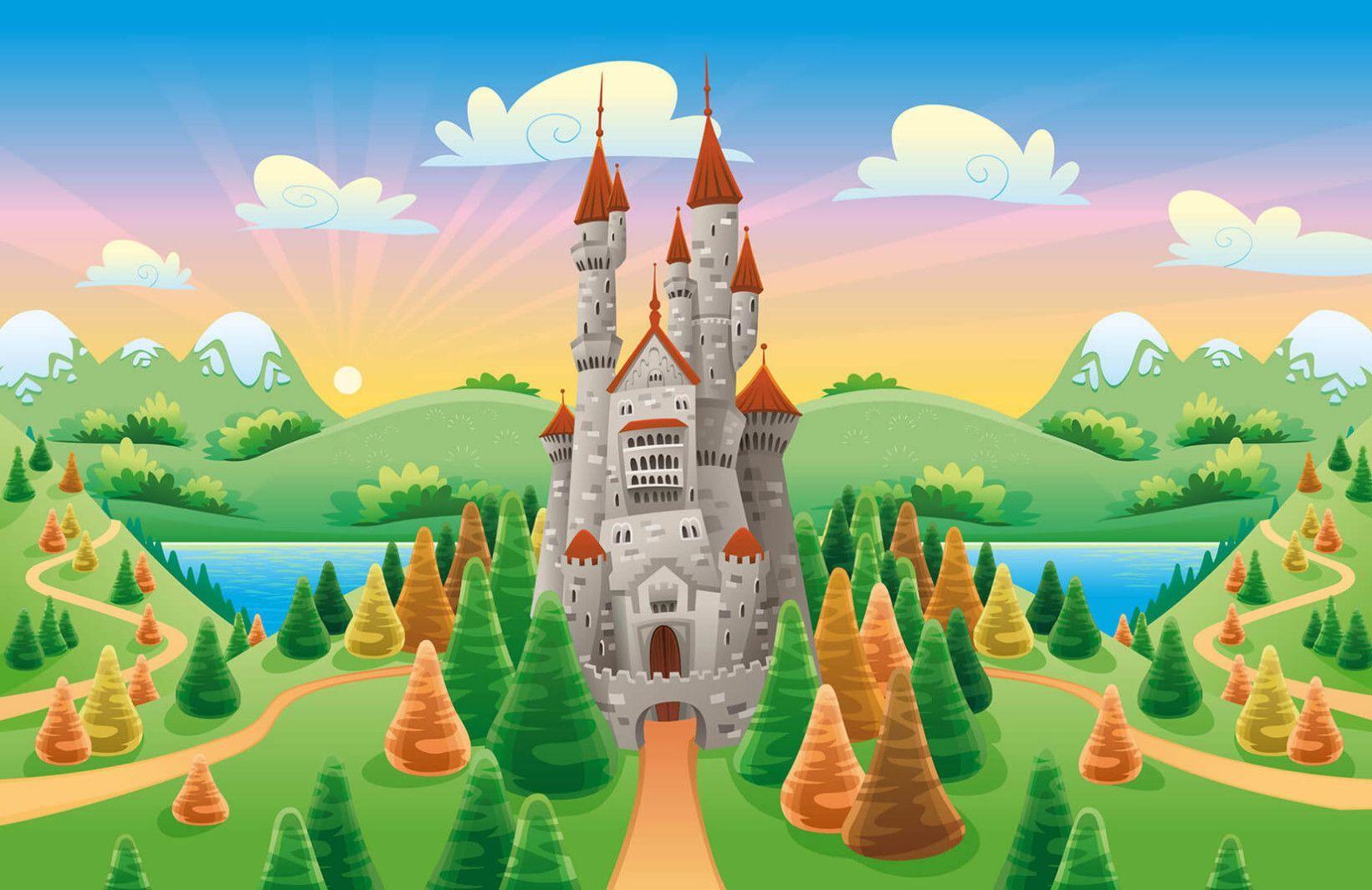 Tử số 3 cho biết có 3 chiếc lá như thế được tô màu.
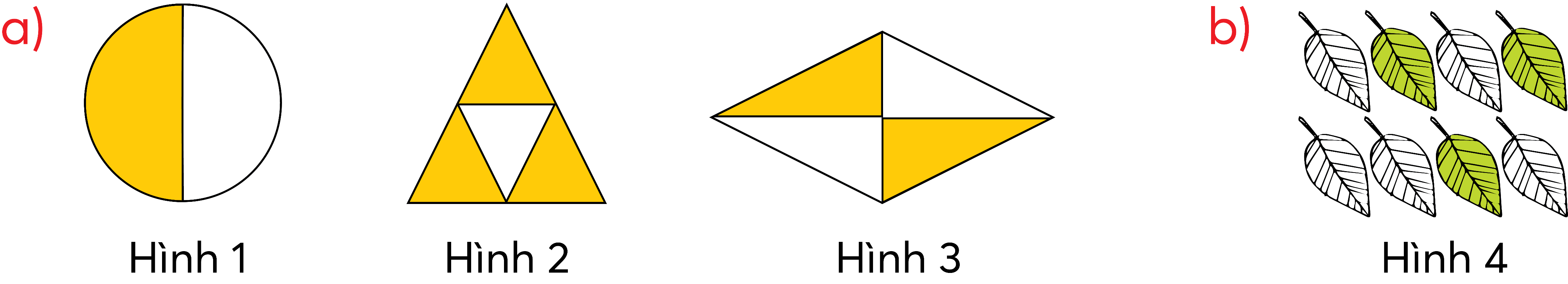 3
Mẫu số 8 cho biết hình vẽ gồm 8 chiếc lá bằng nhau
8
Ba phần tám
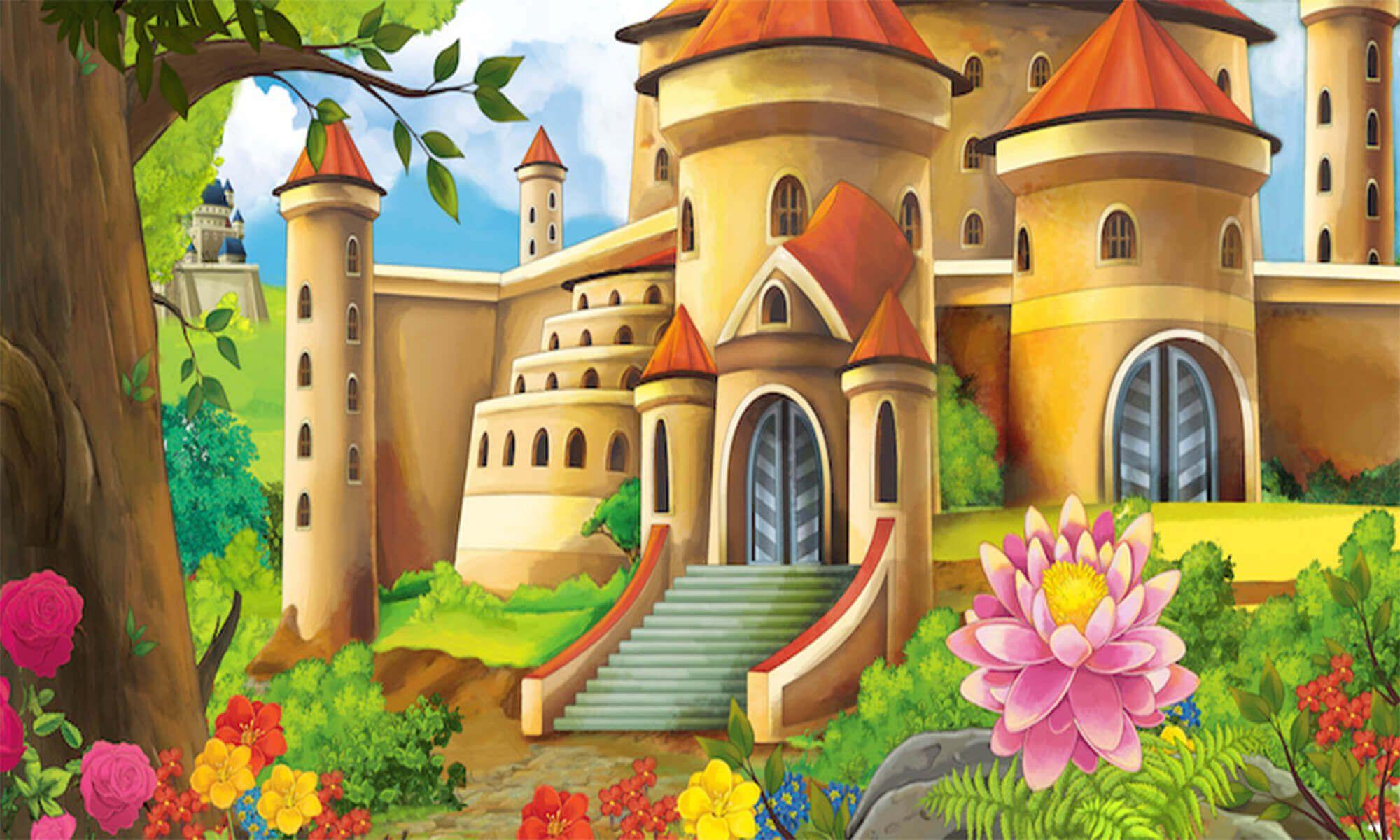 Chúc mừng Hiệp sĩ đã giải cứu Công chúa thành công!
Chúc mừng Hiệp sĩ đã giải cứu Công chúa thành công!
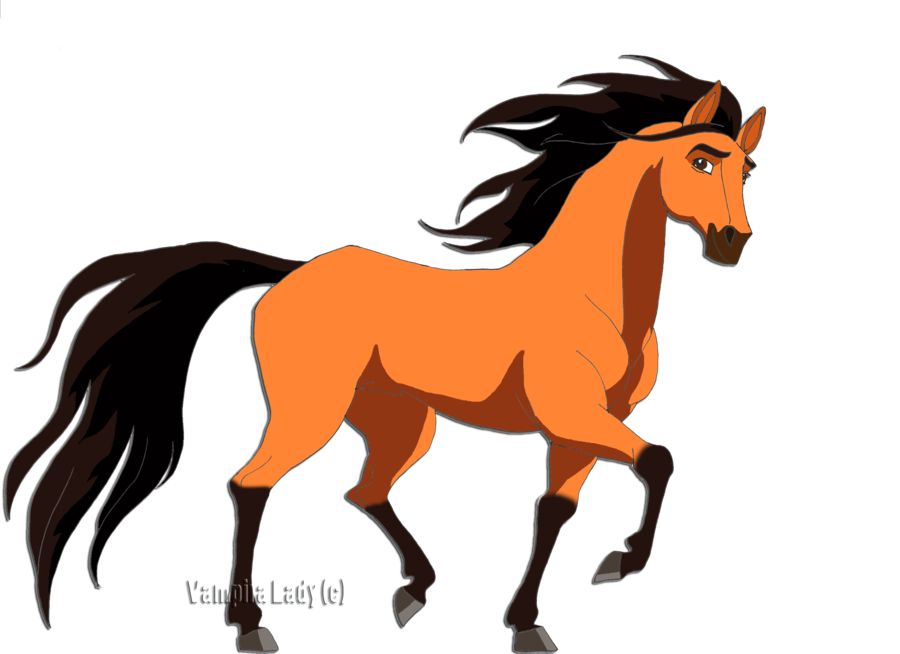 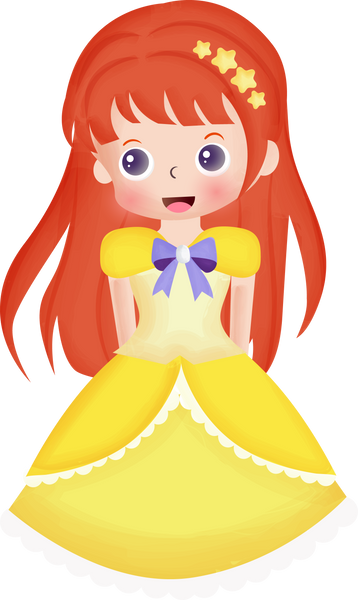 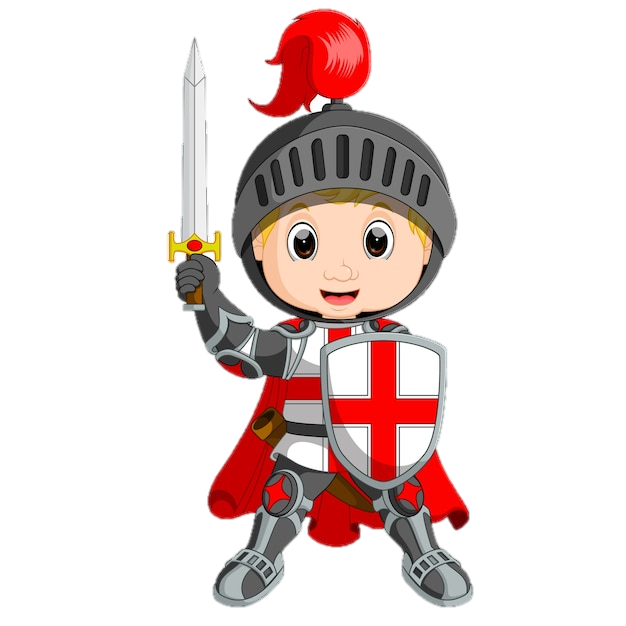 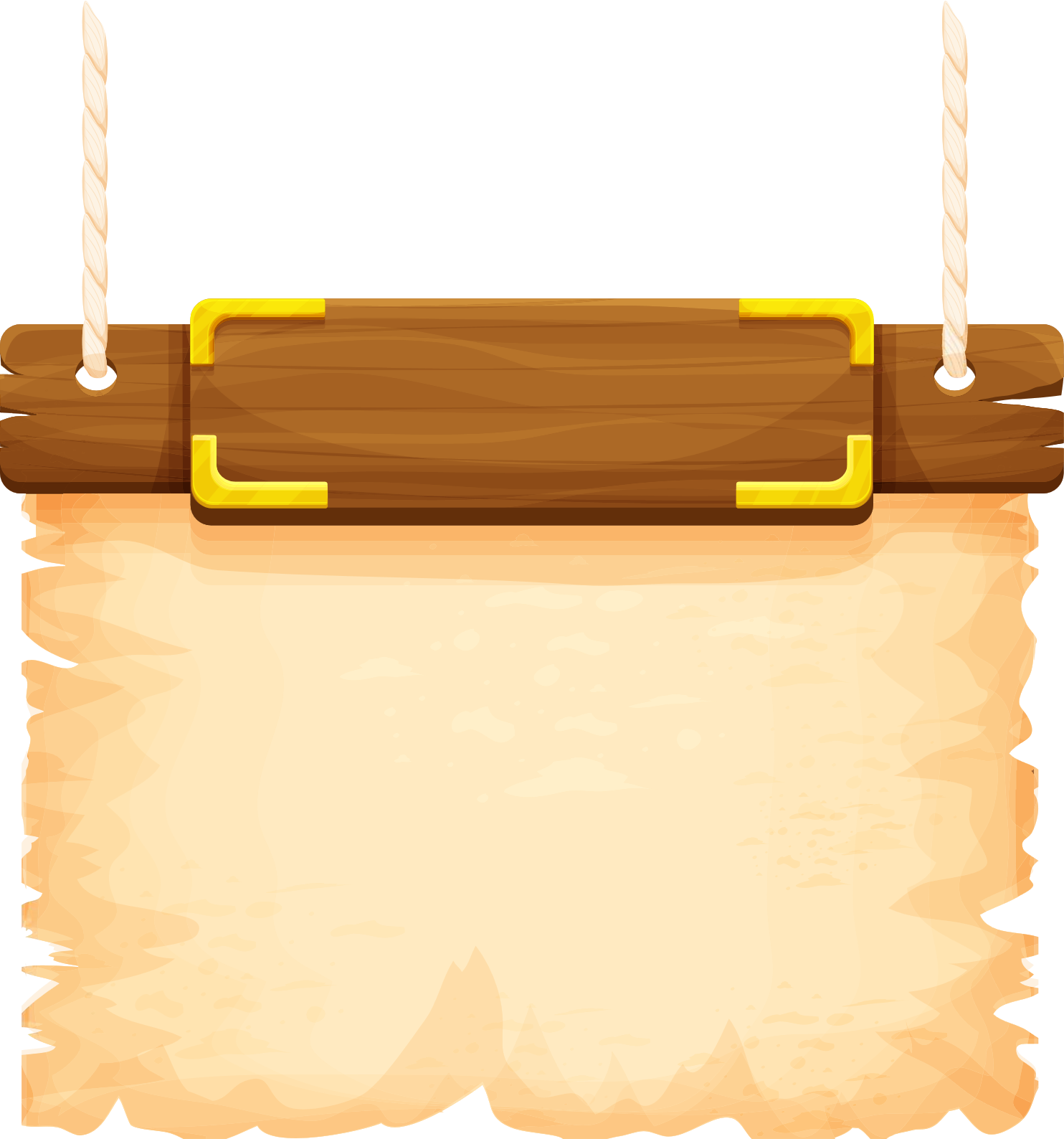 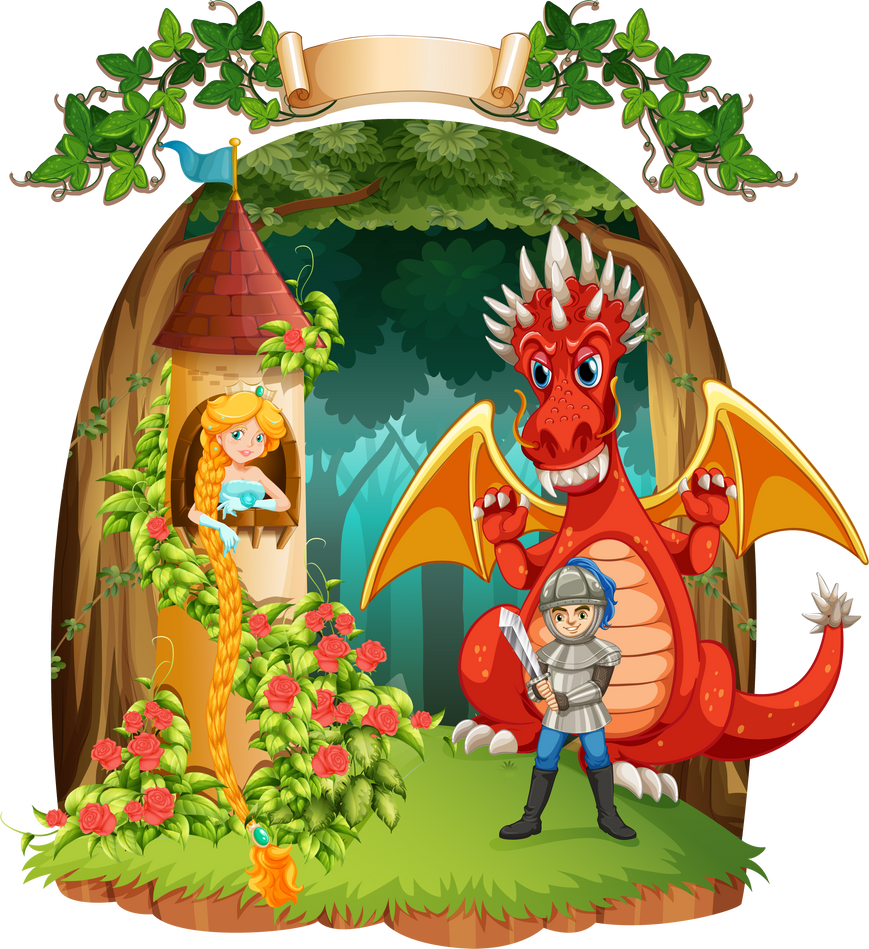 Củng cố
Củng cố
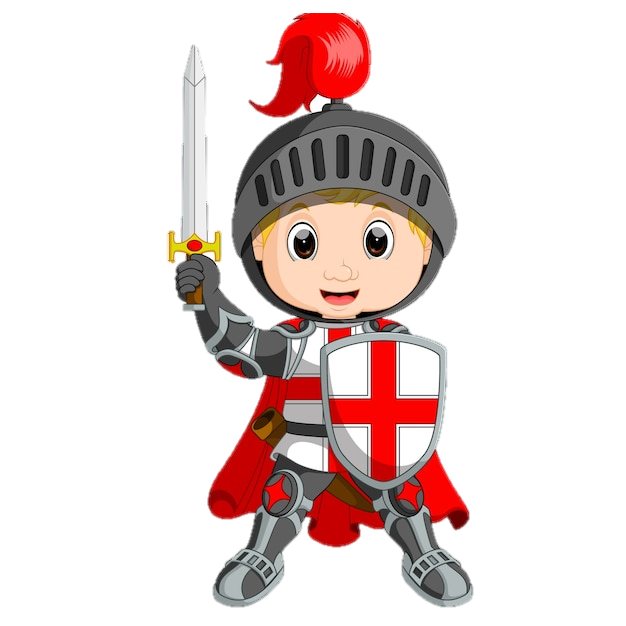 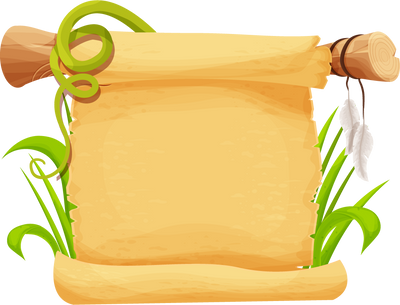 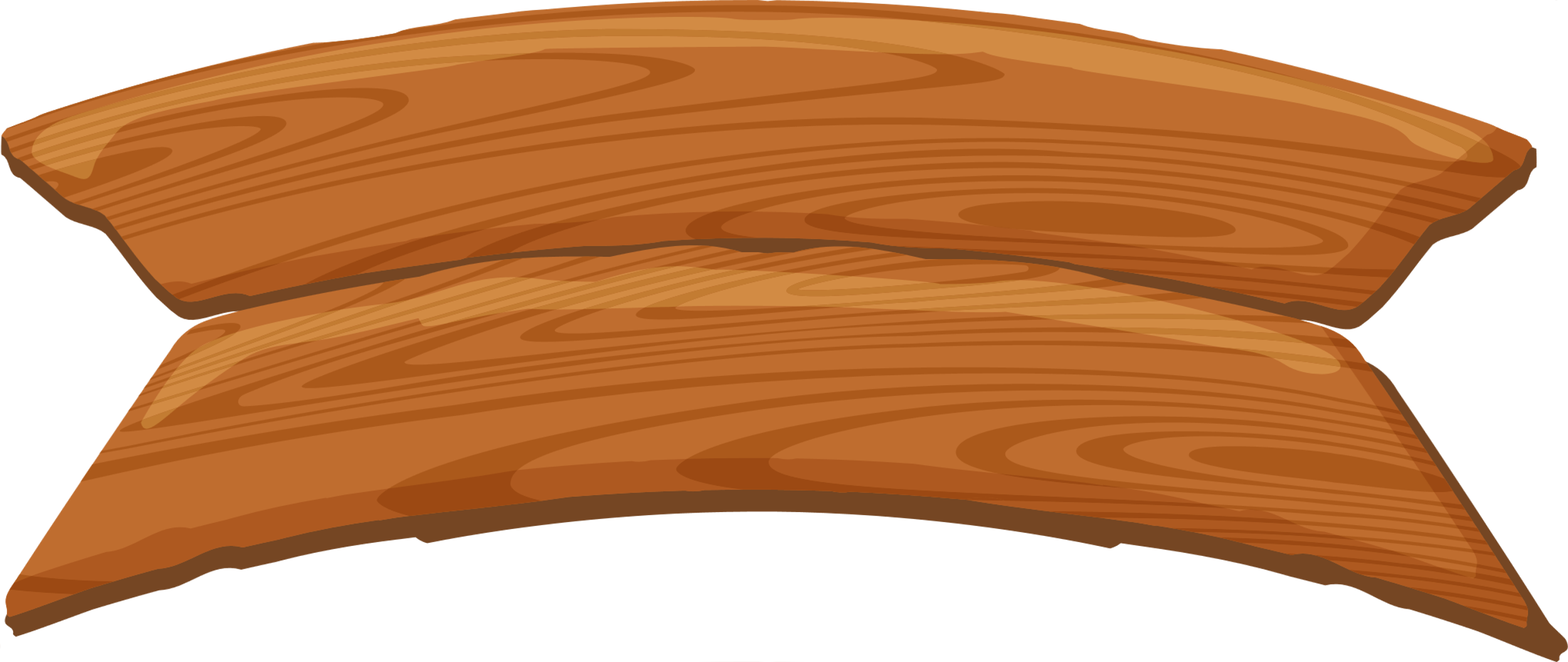 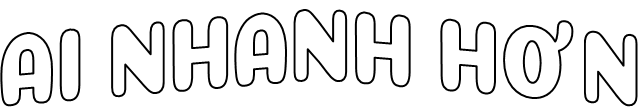 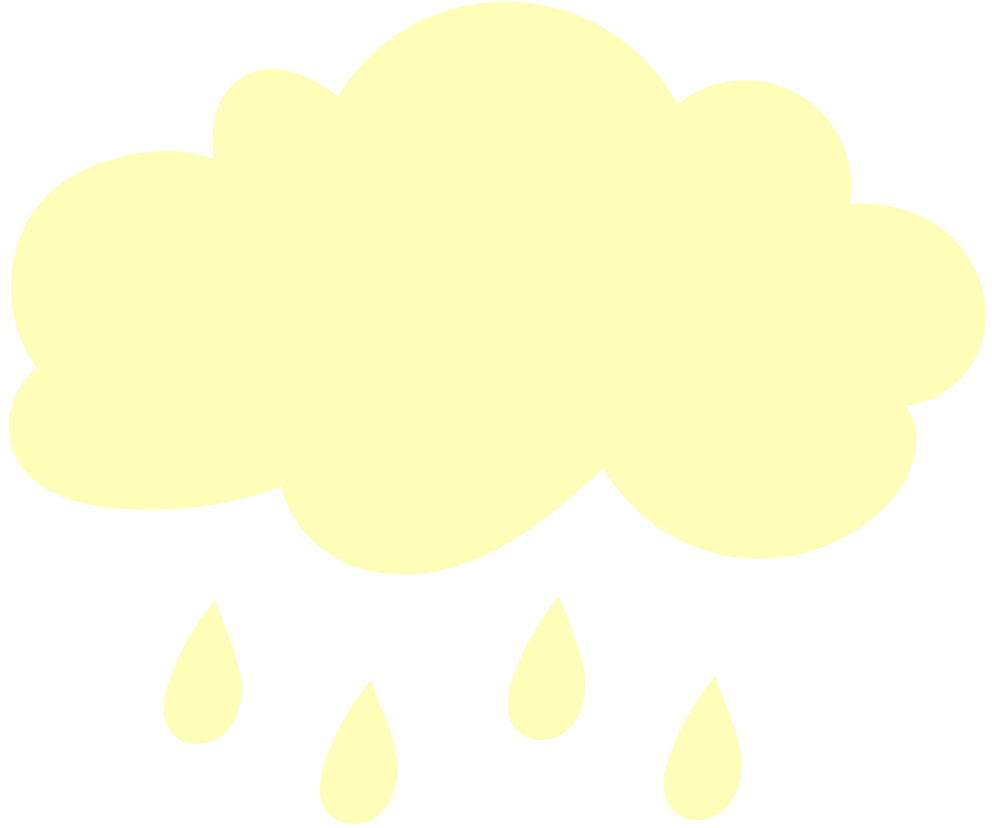 THỰC HIỆN CÁ NHÂN
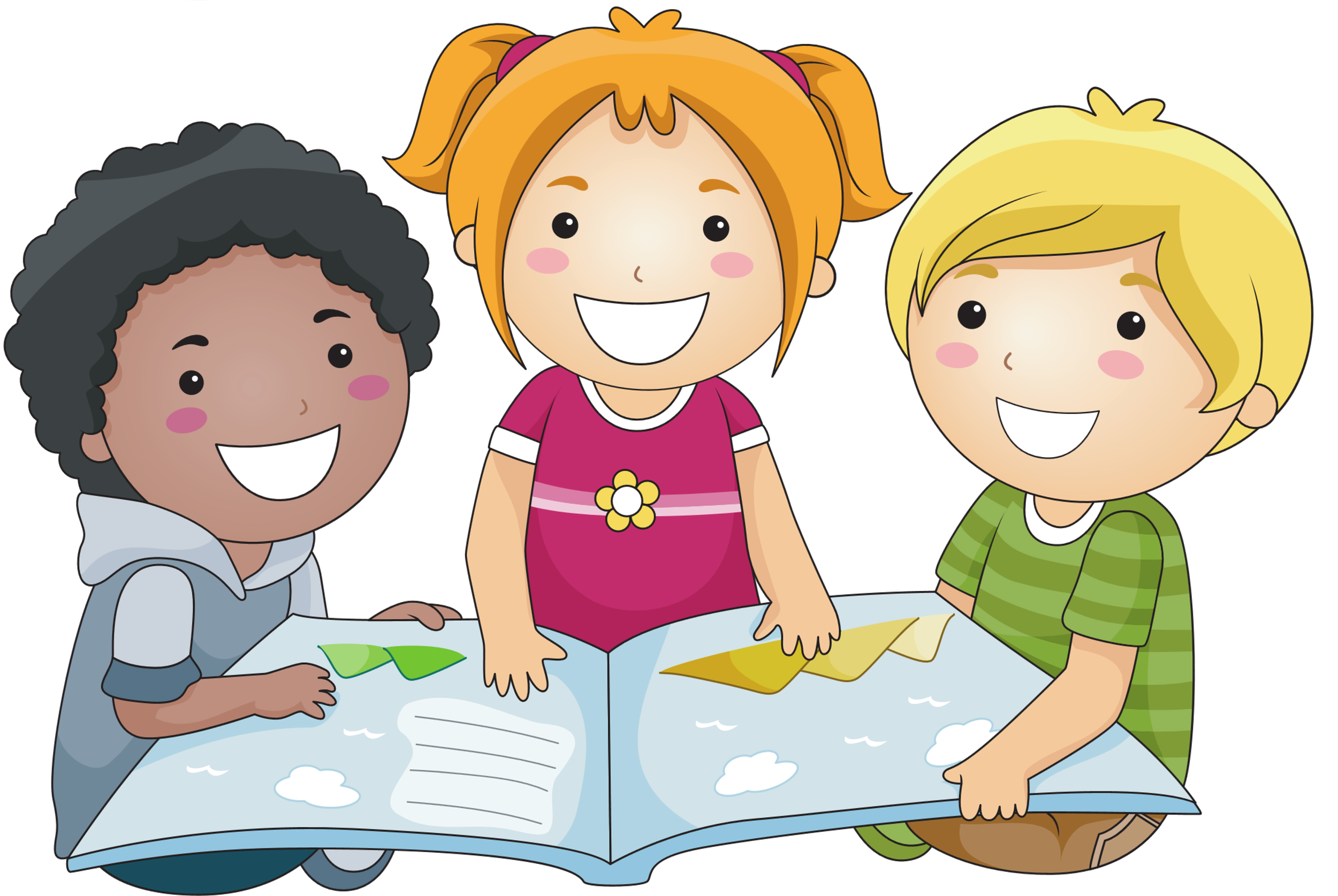 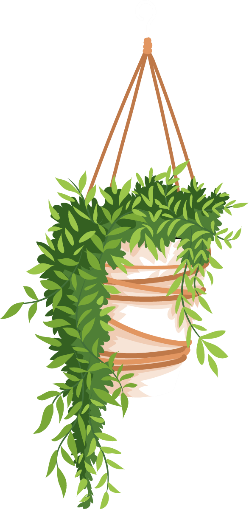 Viết các phân số sau:
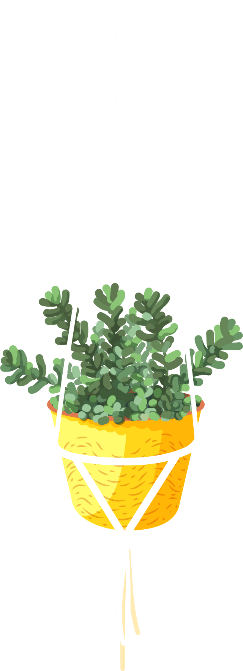 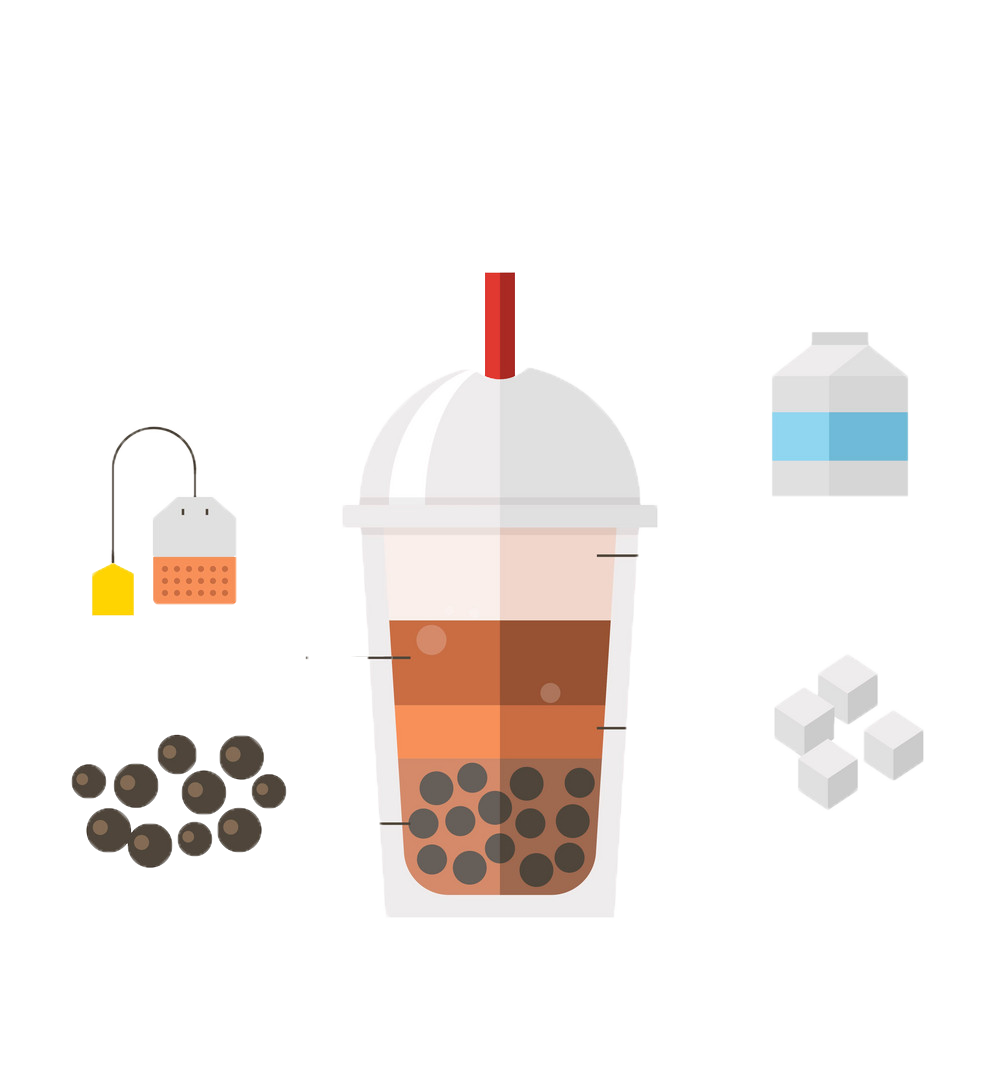 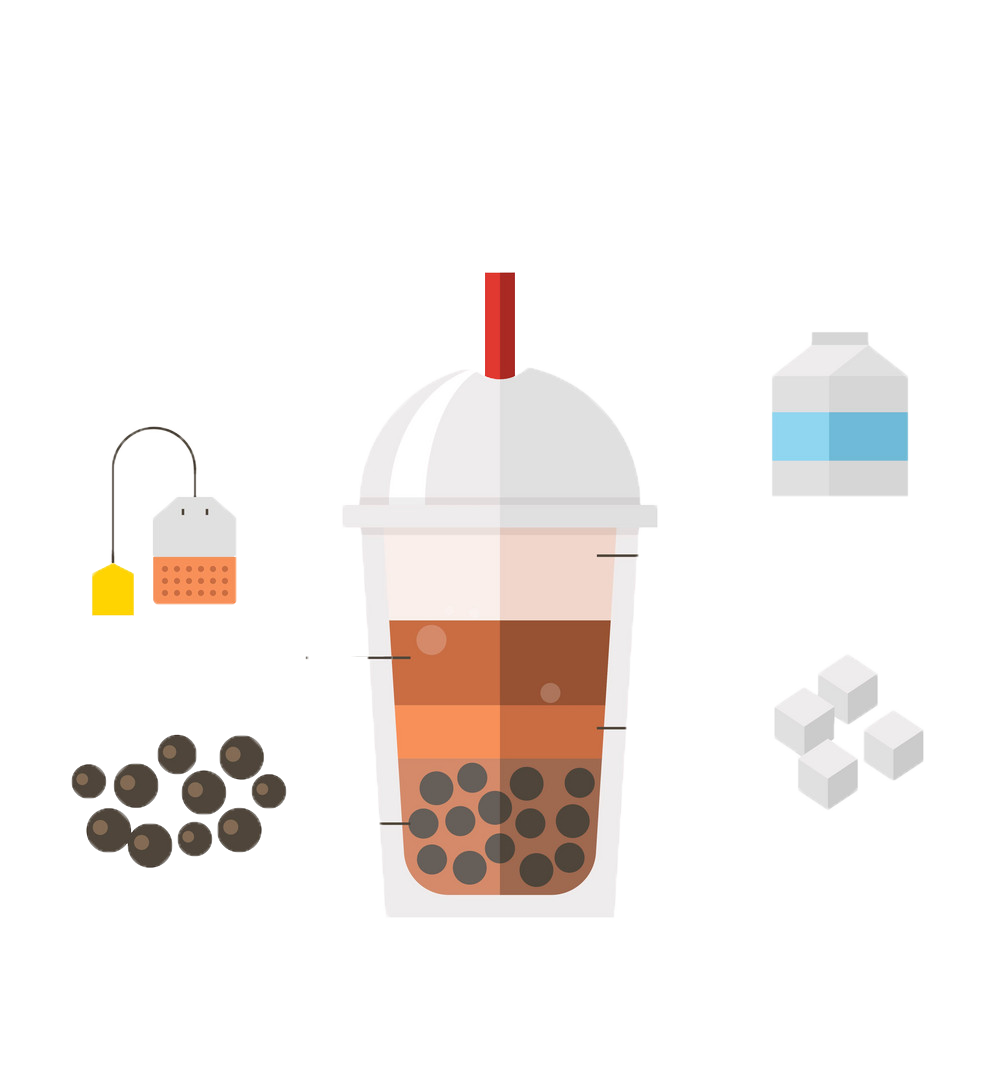 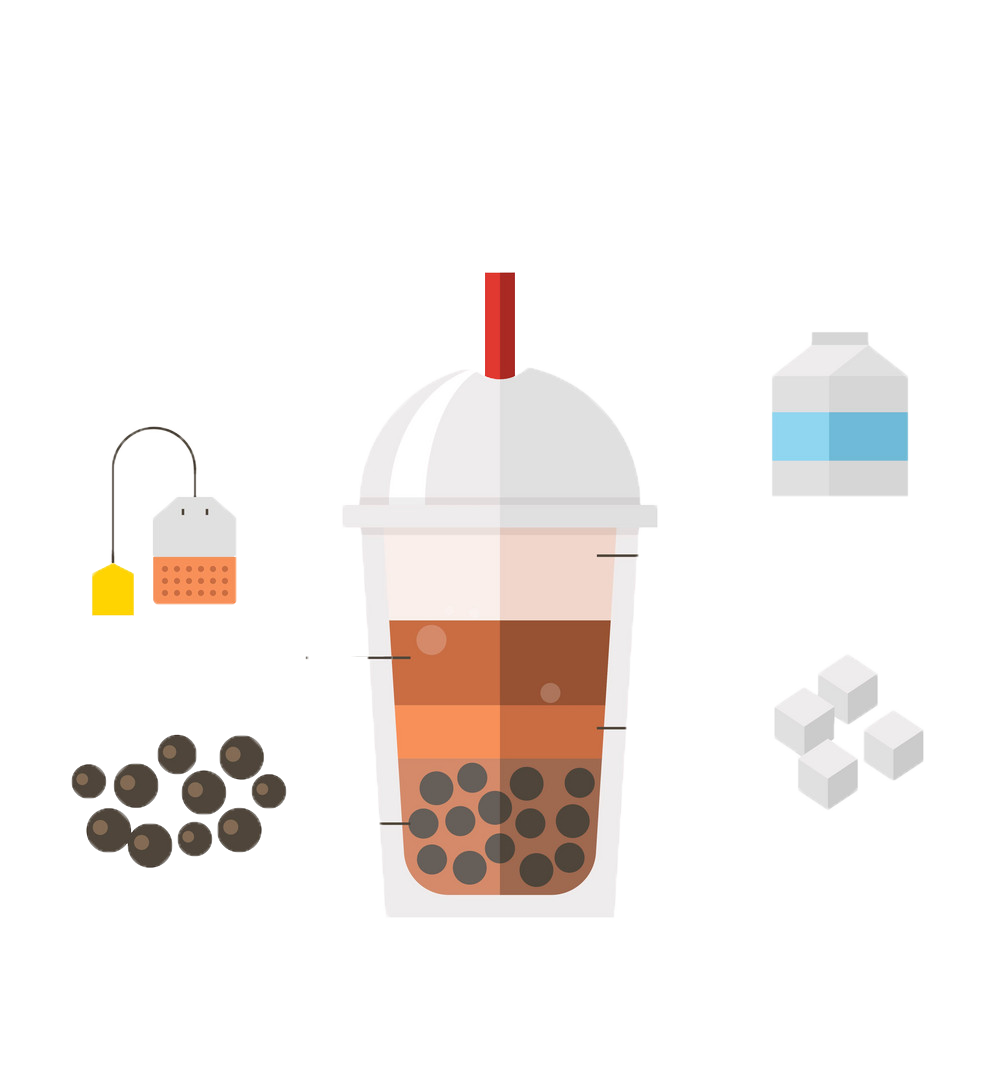 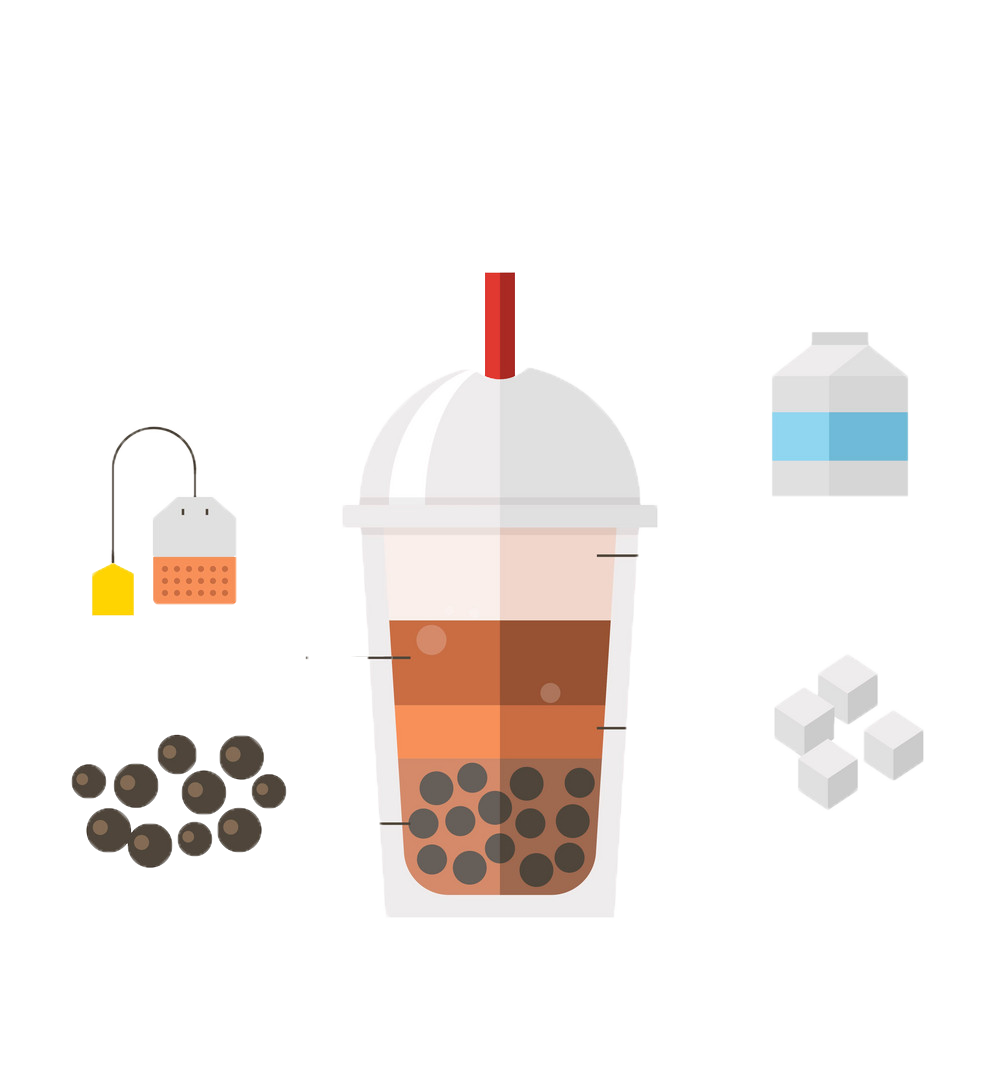 Ba phần bảy
Năm phần tám
Bốn phần năm
Chín phần mười
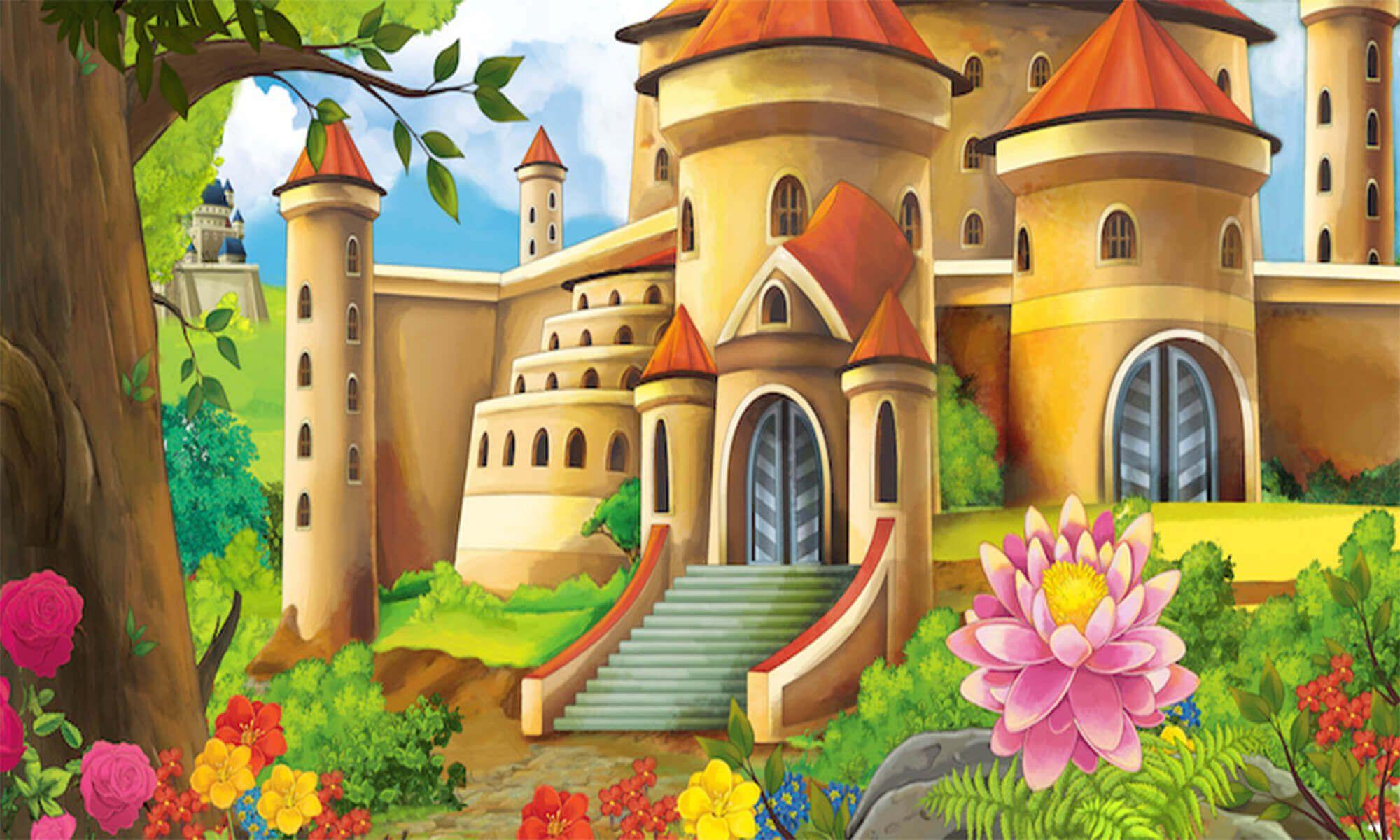 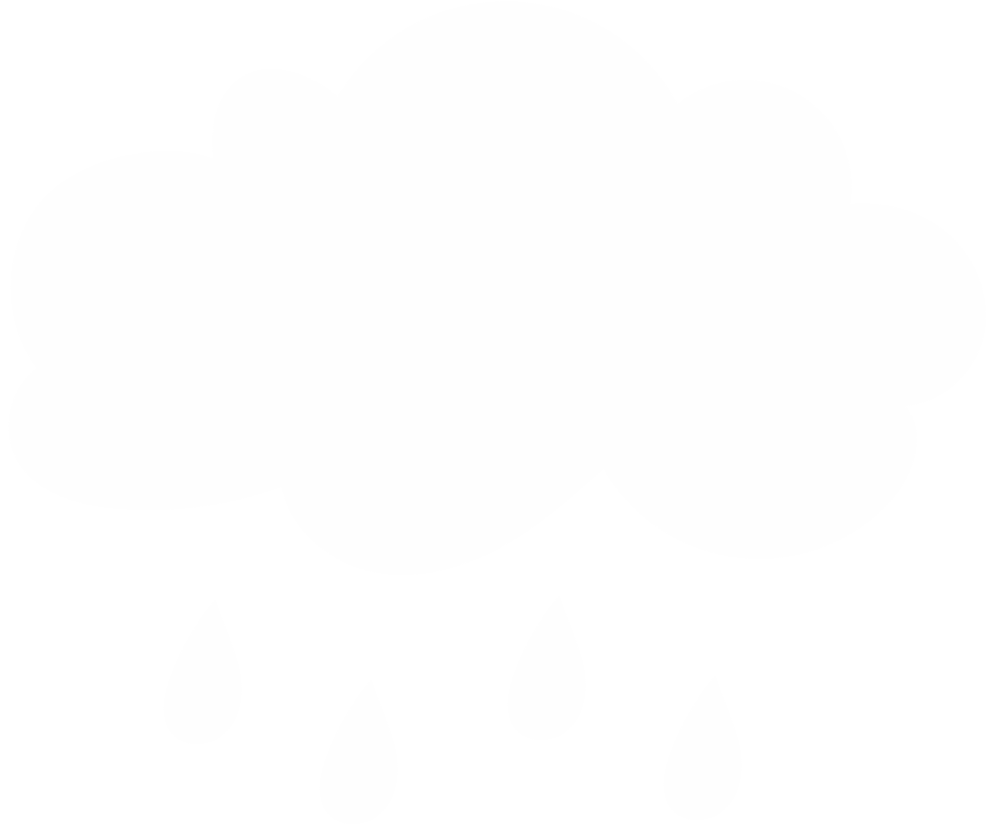 XIN CHÀO VÀ HẸN GẶP LẠI!
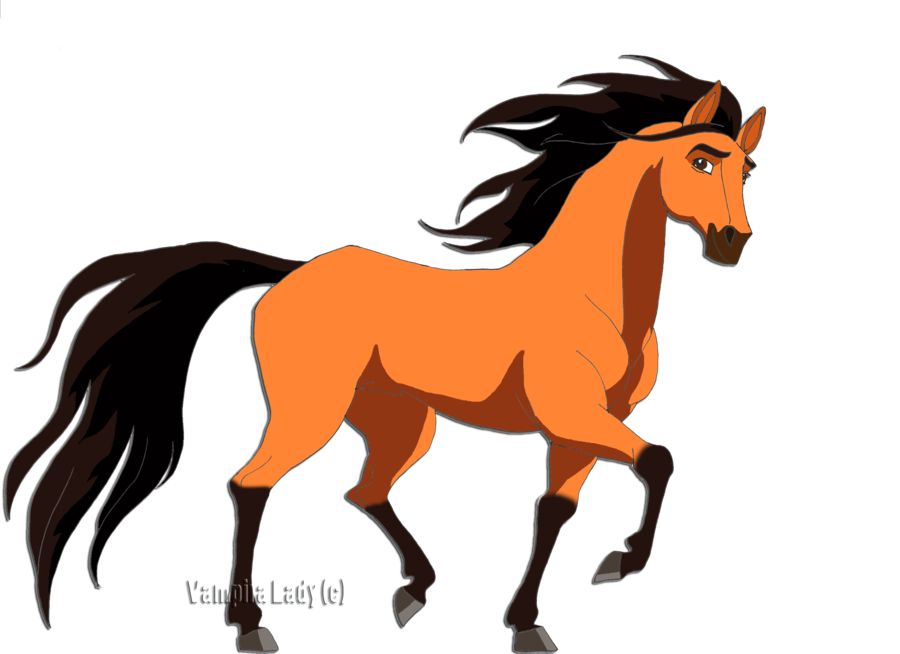 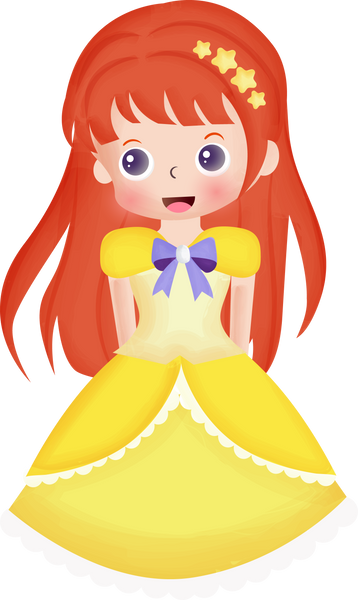 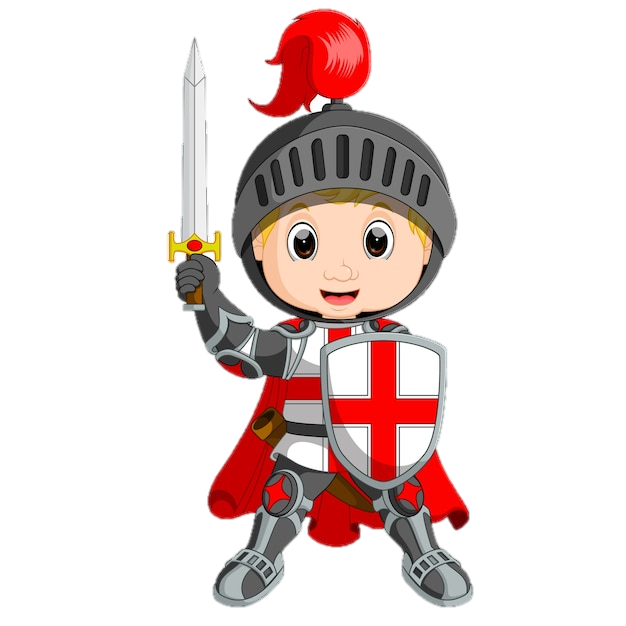